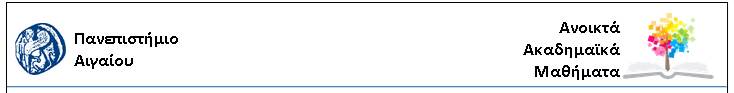 ΕΝΕΡΓΕΙΑ ΚΑΙ ΠΕΡΙΒΑΛΛΟΝ
ΔΙΑΛΕΞΗ 04
ΛΙΓΝΙΤΩΡΥΧΕΙΑ
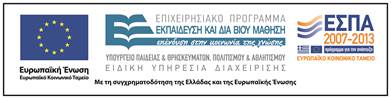 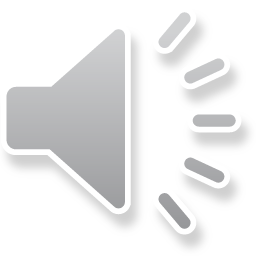 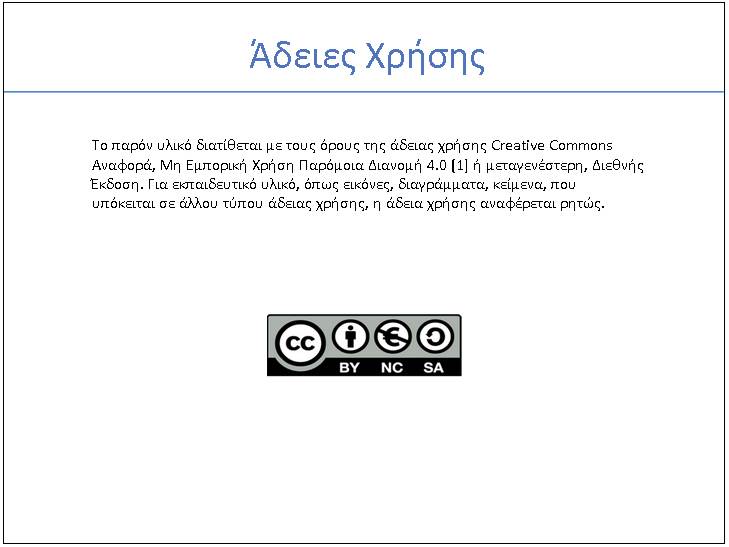 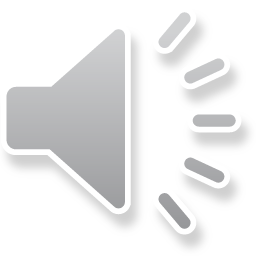 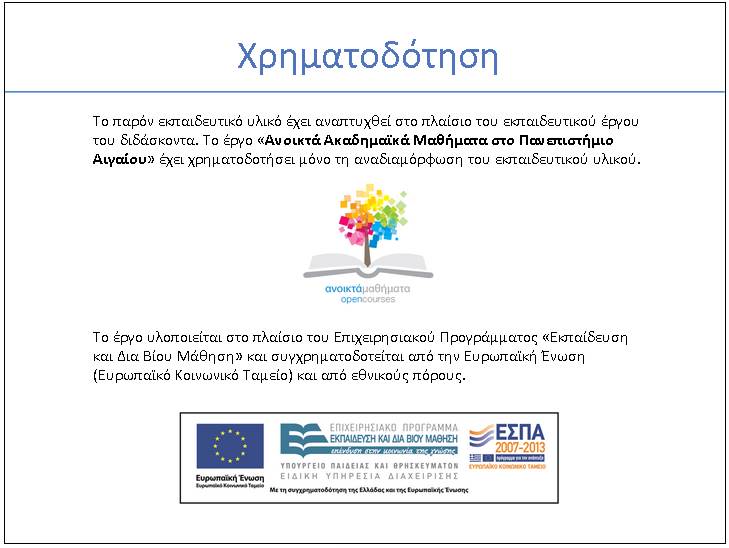 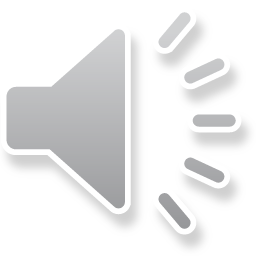 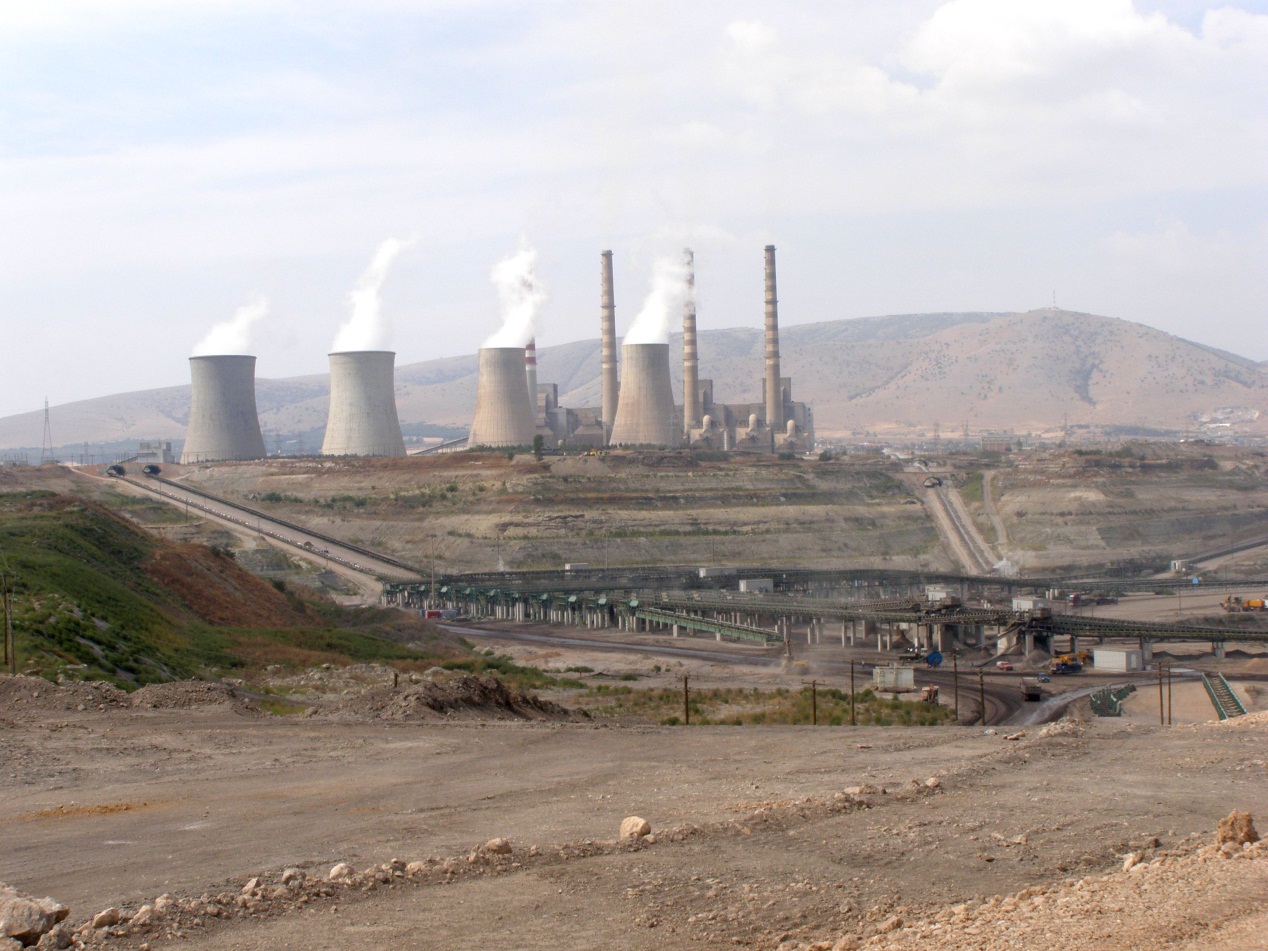 ΛΙΓΝΙΤΩΡΥΧΕΙΑ
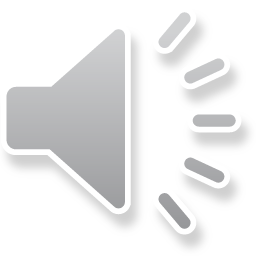 Αποθέματα λιγνιτών στην Ελλάδα
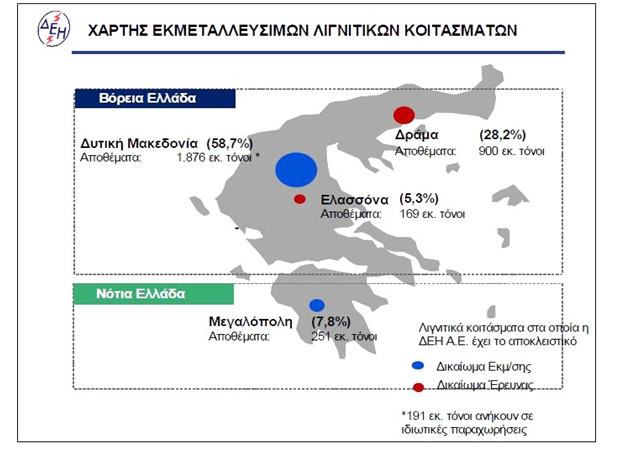 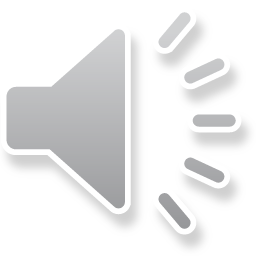 Νομοθεσία
Το Ν.1650/86 «Για την προστασία του Περιβάλλοντος» (ΦΕΚ 160/Α) όπως τροποποιήθηκε με το Ν.3010/2002 (ΦΕΚ 91/Α) «Εναρμόνιση του Ν.1650/1986 με τις οδηγίες 97/11 Ε.Ε και 96/61 Ε.Ε, διαδικασία οριοθέτησης και ρύθμισης θεμάτων για τα υδατορέματα και άλλες διατάξεις».
Το  Ν.4014/11  (ΦΕΚ.209/Α/21-9-2011)  «Περιβαλλοντική αδειοδότηση έργων  και  δραστηριοτήτων,  ρύθμιση  αυθαιρέτων  σε  συνάρτηση  µε δημιουργία  περιβαλλοντικού  ισοζυγίου  και  άλλες  διατάξεις  αρμοδιότητας Υπουργείου Περιβάλλοντος.» 
Την Κοινή Υπουργική Απόφαση (ΚΥΑ) 69269/5387/25-10-90 (ΦΕΚ678/Β), «Κατάταξη έργων και δραστηριοτήτων σε κατηγορίες, περιεχόμενο Μελέτης Περιβαλλοντικών Επιπτώσεων (ΜΠΕ), καθορισµός περιεχομένου Ειδικών Περιβαλλοντικών Μελετών (ΕΠΜ) και λοιπές διατάξεις, σύµφωνα µε το Ν.1650/86».
Την ΚΥΑ Η.Π 37111/2021/26-9-03 (ΦΕΚ 1391/Β) «Καθορισµός τρόπου ενημέρωσης και συμμετοχής του κοινού κατά την διαδικασία έγκρισης Περιβαλλοντικών όρων των  έργων και δραστηριοτήτων σύµφωνα µε την παράγραφο 2 του άρθρου 5 του  Ν.1650/86 όπως αντικαταστάθηκε µε τις Παραγράφους 2 και 3 του άρθρου 3 τoυN.3010/2002».
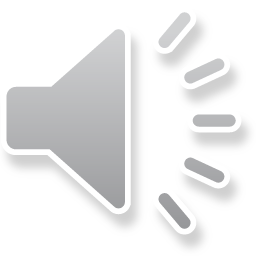 Νομοθεσία
α)  Τον  Ν.2742/99  (ΦΕΚ 207/Α/1999)  περί «Χωροταξικού  Σχεδιασµού και  αειφόρου ανάπτυξης και άλλες διατάξεις». 
         β)  Τη  µε  αρ.  26295/01.07.03  απόφαση  Υπουργού  ΠΕΧΩ∆Ε «Περιφερειακό  Πλαίσιο  Χωροταξικού  Σχεδιασµού  και  Αειφόρου Ανάπτυξης  της  Περιφέρειας  ∆υτικής  Μακεδονίας»  (ΦΕΚ 1472/Β/09.10.2003) 
         γ) Το  Γενικό  Πλαίσιο  Χωροταξικού  Σχεδιασµού  και  Αειφόρου  Ανάπτυξης (αρ. 6876/4871 Πράξη της Βουλής των Ελλήνων- ΦΕΚ128/Α/3.7.2008). 
         δ)  Τις  Αποφάσεις  της  Επιτροπής  Συντονισµού  της  Κυβερνητικής Πολιτικής  στον  τοµέα  του  Χωροταξικού  Σχεδιασµού  και  της  Αειφόρου Ανάπτυξης  για  τα  Ειδικά  Πλαίσια  Χωροταξικού  Σχεδιασµού  και Αειφόρου  Ανάπτυξης:
                ι)  για  τις  Ανανεώσιμες  Πηγές  Ενέργειας (αρ. 49828/2008,  ΦΕΚ 2464/Β/3.12.2008),
                ιι)  για  τη  Βιομηχανία (αρ.11508/2009,  ΦΕΚ 151  /ΑΑΠ/13.4.2009),
                ιιι)  για  τον  Τουρισµό (αρ. 24208/2009, ΦΕΚ1138/Β/11.6.2009).

5.   Το  Π.∆.  148/2009  «Περιβαλλοντική  ευθύνη  για  την  πρόληψη  και  την αποκατάσταση  των  ζηµιών  στο  περιβάλλον -  Εναρμόνιση  µε  την  Οδηγία 2004/35/ΕΚ  του  Ευρωπαϊκού  Κοινοβουλίου  και  του  Συμβουλίου  της 21ης Απριλίου2004, όπως ισχύει» (ΦΕΚ190/Α/2009).
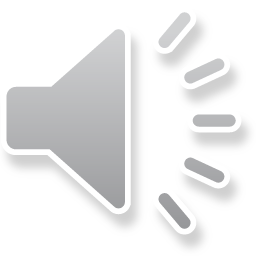 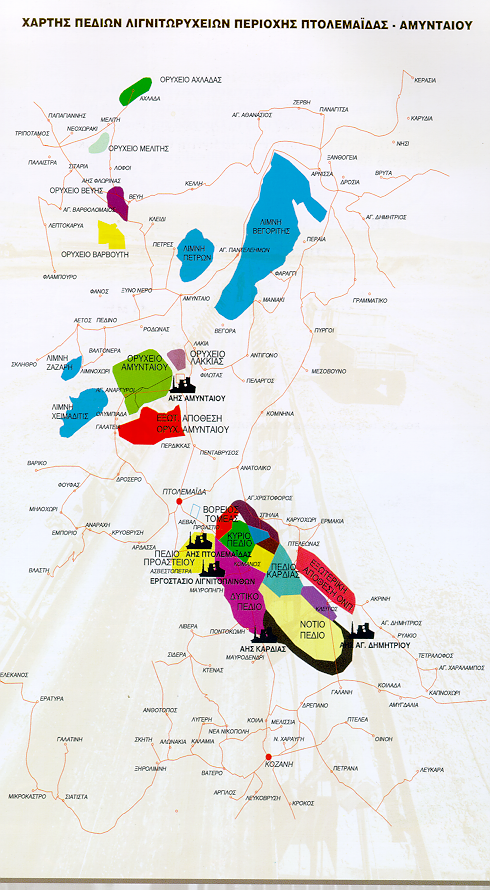 ΧΑΡΤΗΣ ΠΕΔΙΩΝ ΛΚΔΜ
ΟΡΥΧΕΙΟ ΚΛΕΙΔΙΟΥ
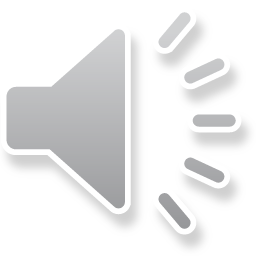 Παραγωγική διαδικασία
Η παραγωγική διαδικασία της εκμετάλλευσης των ορυχείων συνίσταται από τις εξής δραστηριότητες:
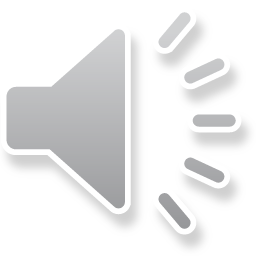 Πάγιος & Βοηθητικός Εξοπλισμός
Ο Πάγιος Εξοπλισμός συνεχούς λειτουργίας των ορυχείων περιλαμβάνει 
τους καδοφόρους εκσκαφείς, 
τους ταινιοδρόμους και 
τους αποθέτες.
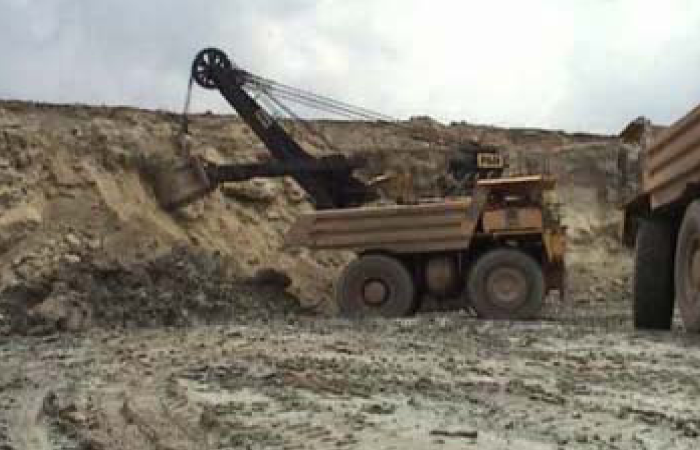 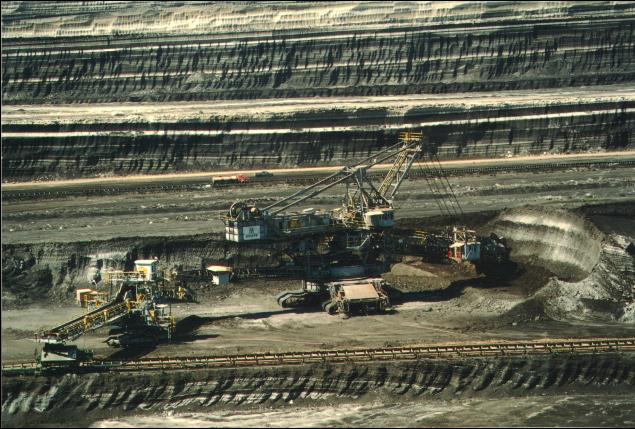 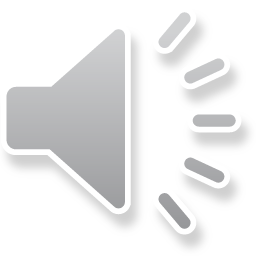 Χρήση εκρηκτικών υλών
Η χρήση εκρηκτικών υλών γίνεται στις περιπτώσεις σκληρών και συνεκτικών σχηματισμών (Τομέας Διακίνησης Σκληρών Σχηματισμών - διενεργεί ανατινάξεις ώστε να υποβοηθήσει στην εξόρυξη των σκληρών πετρωμάτων που συναντώνται στα υπερκείμενα στρώματα.

Βοηθητικές ύλες και ανταλλακτικά λειτουργίας
 Θόρυβος - Δονήσεις
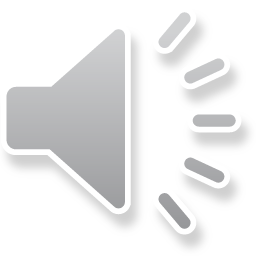 Κατανάλωση Ηλεκτρισμού και Καυσίμων
Οι ενεργειακές απαιτήσεις για τη λειτουργία των Ορυχείων Πτολεμαΐδας είναι:

Ηλεκτρισμός για τη λειτουργία του πάγιου εξοπλισμού και των βοηθητικών εγκαταστάσεων των ορυχείων.

Καύσιμα για τη λειτουργία του συμβατικού εξοπλισμού (φορτηγά, εκσκαφείς, κτλ.)
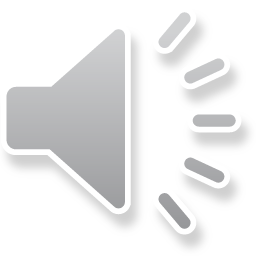 ΑΤΜΟΣΦΑΙΡΙΚΗ ΡΥΠΑΝΣΗ
Σκόνη - Αιωρούμενα σωματίδια (PM10)
Στα ορυχεία λιγνίτη συνήθεις πηγές αιωρούμενων σωματιδίων αποτελούν :
 οι εργασίες εκσκαφών και αποθέσεων, 
η μεταφορά των υλικών, 
η χρήση εκρηκτικών, 
η αιολική διάβρωση στις μη αποκατεστημένες περιοχές και τις ανοιχτές εκσκαφές. 
αιωρούμενα σωματίδια παράγονται από τη λειτουργία του ντιζελοκίνητου εργοταξιακού εξοπλισμού των ορυχείων. 
Αέριες εκπομπές πλήν PM10
Οξείδια του αζώτου    (ΝΟx)
Υδρογονάνθρακες       (H/C)
Οξείδια του άνθρακα  (COx)
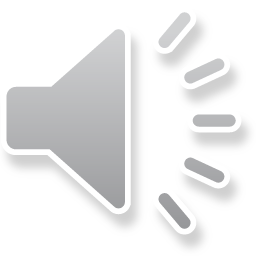 ΥΓΡΑ ΑΠΟΒΛΗΤΑ
Τα υγρά απόβλητα στις επιφανειακές εκμεταλλεύσεις των Ορυχείων  περιλαμβάνουν:
Υγρά αστικά απόβλητα (αστικά λύματα εγκαταστάσεων υγιεινής συγκροτημάτων κτηρίων και συνεργείων και λύματα από τη λειτουργία των συνεργείων που δεν περιέχουν ελαιώδεις και χημικές ουσίες και έχουν χαμηλές συγκεντρώσεις αιωρούμενων στερεών).
Υγρά απόβλητα με μεγάλες συγκεντρώσεις αιωρούμενων στερεών, ελαιωδών και χημικών ουσιών.
Χρησιμοποιημένα ορυκτέλαια και λιπαντικά.
Πλεονάζοντα Επιφανειακά νερά αντλιοστασίων
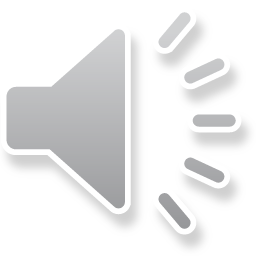 Διαχείριση άγονων και συνδιαχείριση ιπτάμενης τέφρας
Διαχείριση Αγόνων: Κατά την εξόρυξη του λιγνίτη υλοποιείται ταυτόχρονα και εξόρυξη αγόνων υλικών (υπερκείμενα και ενδιάμεσα). Τα υλικά αυτά μεταφέρονται στις κοιλότητες που δημιουργούνται σταδιακά κατά την εξόρυξη του λιγνίτη (εσωτερικές αποθέσεις) για την αποκατάσταση των κοιλοτήτων αυτών. 
Συνδιαχείριση Ιπτάμενης Τέφρας: Η μέθοδος της συνδιαχείρισης της τέφρας με τα άγονα υλικά των ορυχείων παρουσιάζει σημαντικά πλεονεκτήματα.
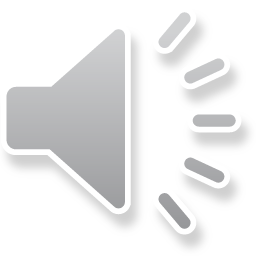 Στερεά απόβλητα – Ιλύες – Αστικά Απορρίμματα
Τα στερεά απορρίμματα που παράγονται κατά τη λειτουργία των Ορυχείων Λιγνίτη περιλαμβάνουν:
Ιλύες από τους βιολογικούς καθαρισμούς.
Βιομηχανικά απόβλητα που χρήζουν ειδικής διαχείρισης.
Αστικά απορρίμματα.
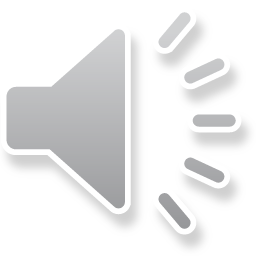 Στρώματα κάρβουνου και υπερκείμενα άγονα
υπερκείμενα
3 m πάχος
1.5 m πάχος
10 m
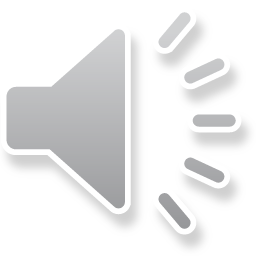 Οικονομικό προς εξόρυξη
30 m πάχος
50 m πάχος
υπερκείμενα
3 m πάχος
1.5 m πάχος
6 m πάχος
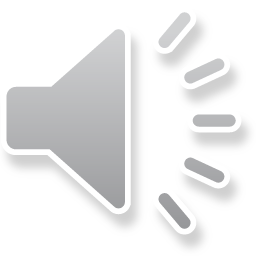 Μη οικονομικό προς εξόρυξη
50 m πάχος
70 m πάχος
υπερκείμενα
3 m πάχος
1 m πάχος
6 m πάχος
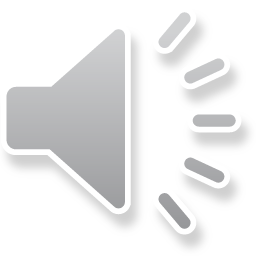 Μέθοδοι εξόρυξης
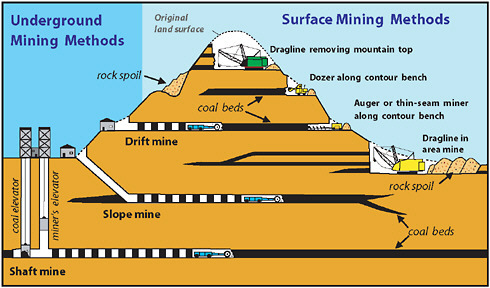 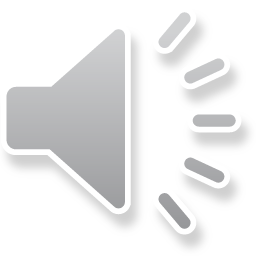 Τομή λιγνιτωρυχείου
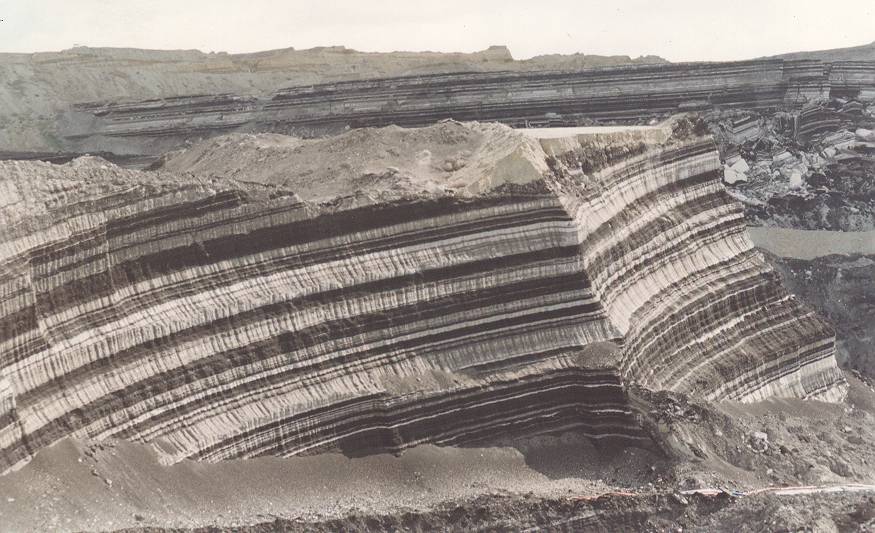 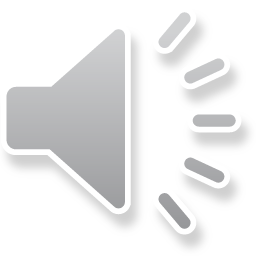 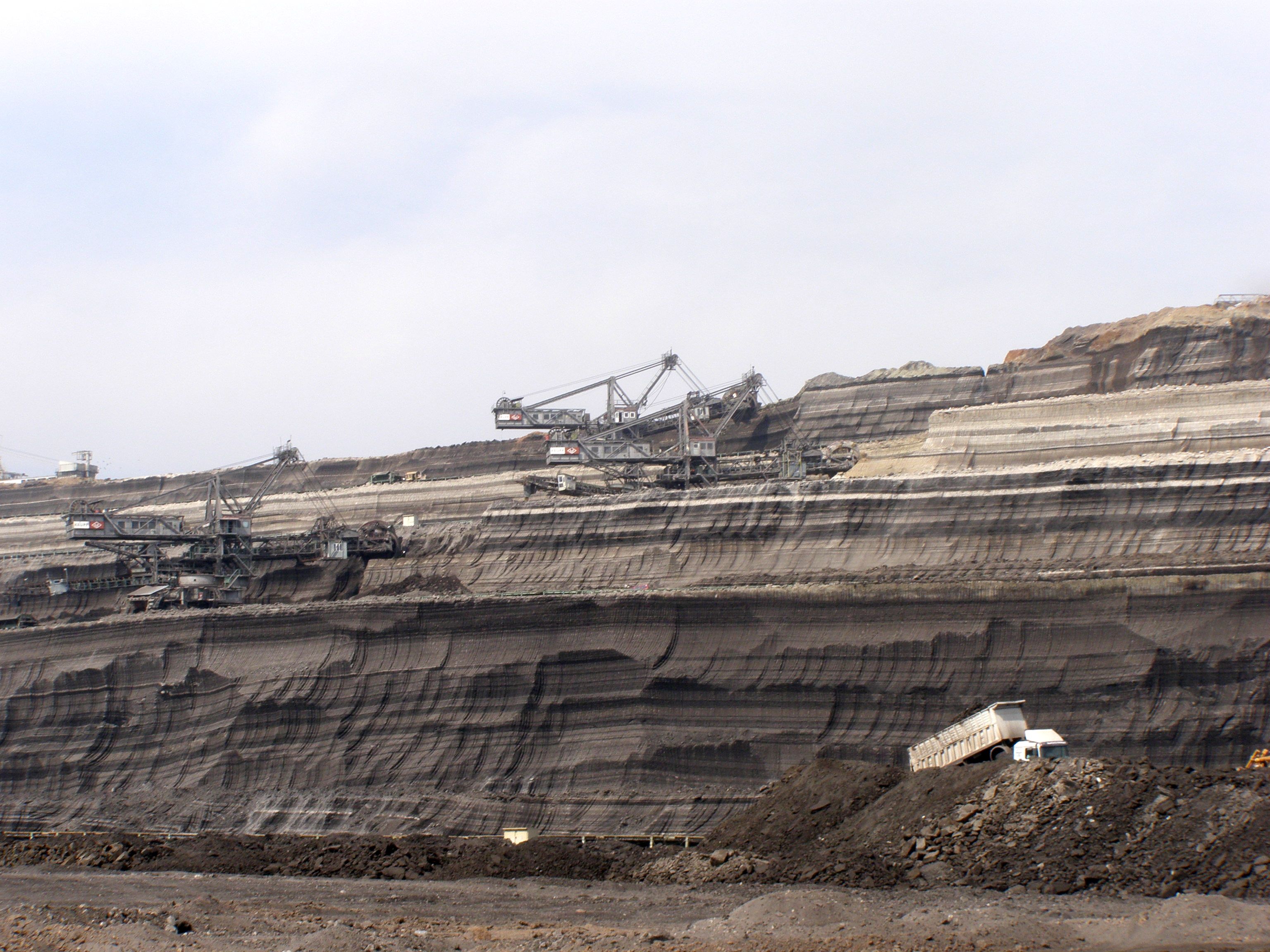 κοίτασμα
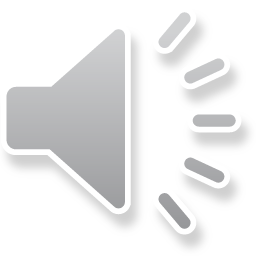 εκσκαφέας
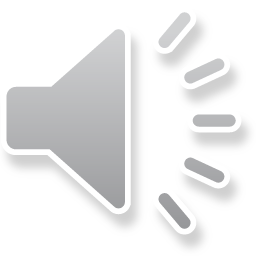 ΗΛΕΚΤΡΟΚΙΝΗΤΟΙ ΚΑΔΟΦΟΡΟΙ ΕΚΣΚΑΦΕΙΣ ΔΙΑΦΟΡΩΝ ΤΥΠΩΝ ΚΑΙ ΜΕΓΕΘΩΝ 
Από    750 m3 στ./hr   ως  10.000 m3 στ./hr
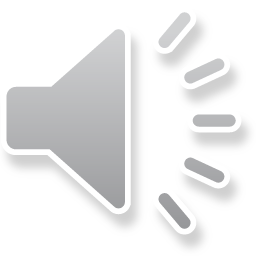 Μεταφορική ταινία
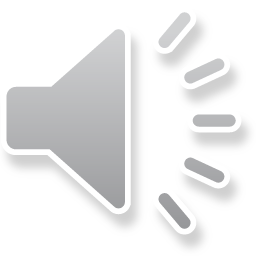 μεταφόρτωση στην ταινία
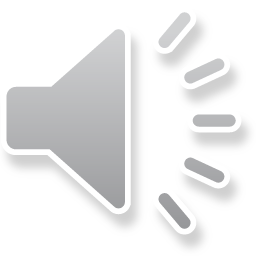 εργασίες
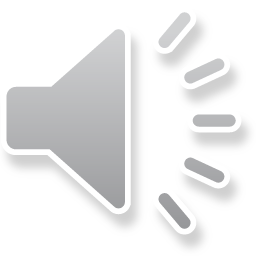 λιγνιτωρυχείο
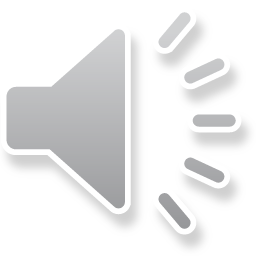 Μοντέλο υποβάθρου
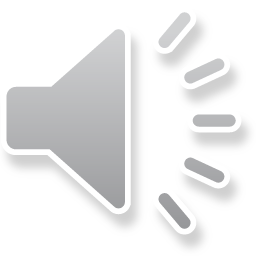 Λιγνιτωρυχείο Μεγαλόπολης
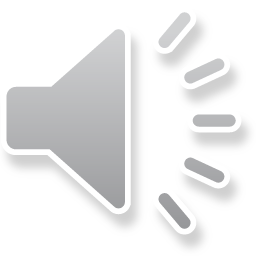 λιγνιτωρυχείο
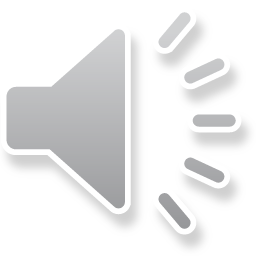 εκσκαφέας
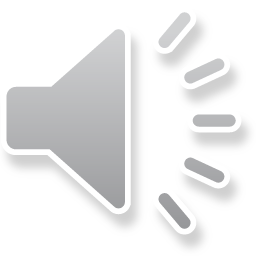 ΑΗΣ και Λιγνιτωρυχείο
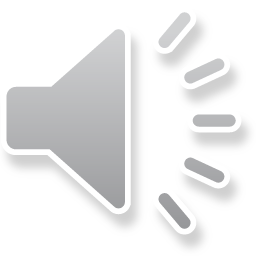 Α.Η.Σ.
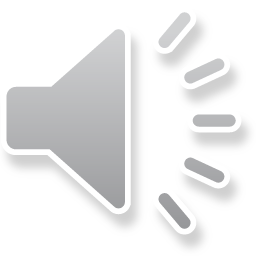 Συντήρηση στροβιλο-γεννητριών
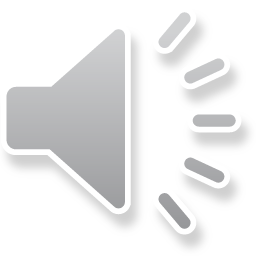 ροτορας γεννήτριας
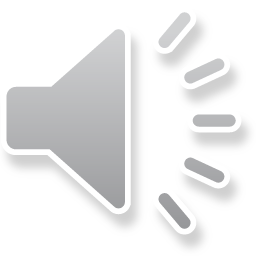 ΓΕΝΝΗΤΡΙΑ
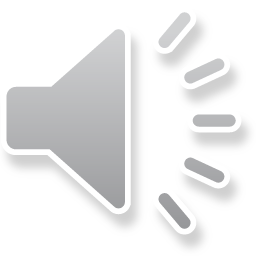 ΜΕΤΑΣΧΗΜΑΤΙΣΤΕΣ
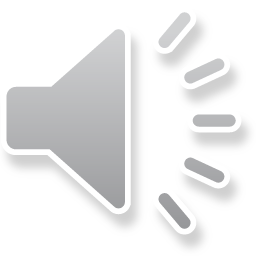 ΣΥΝΔΕΣΗ ΜΕ ΔΙΚΤΥΟ
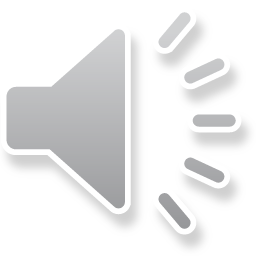 ΠΥΡΓΟΣ ΨΥΞΗΣ
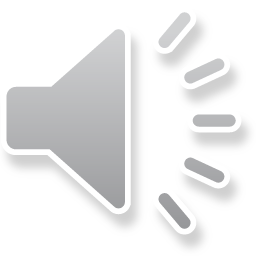 ΠΥΡΓΟΣ ΨΥΞΗΣ
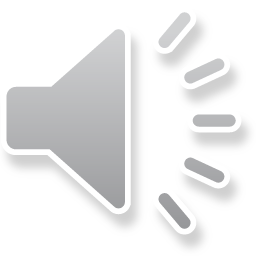 ΑΥΛΕΣ ΑΗΣ
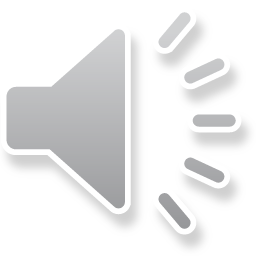 ΑΥΛΕΣ
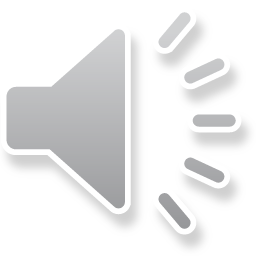 ΑΥΛΕΣ
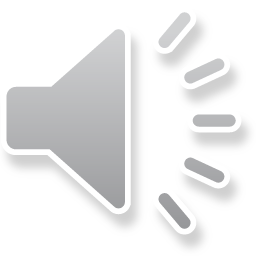 ΑΗΣ
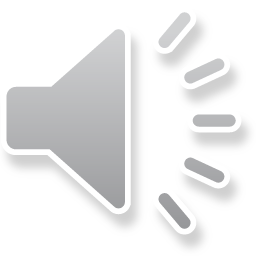 ηλεκτροστατικός κατακρημνιστήρας
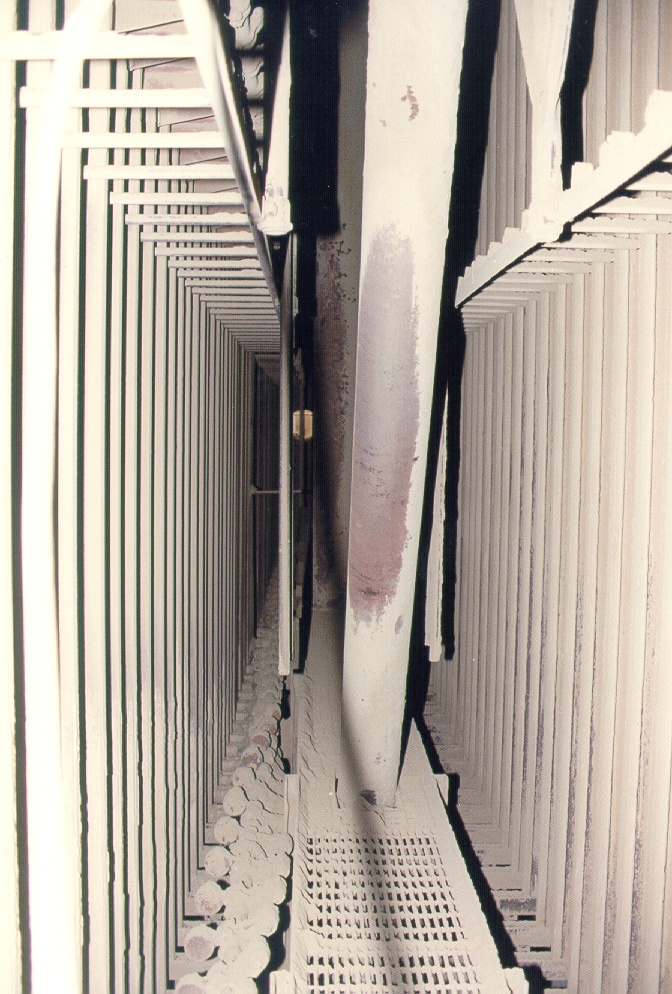 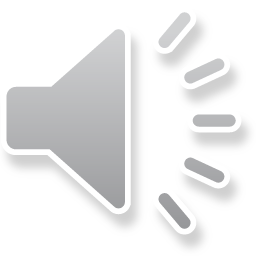 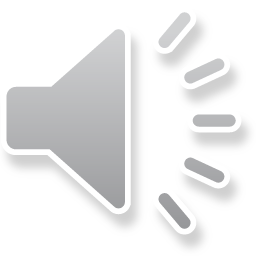 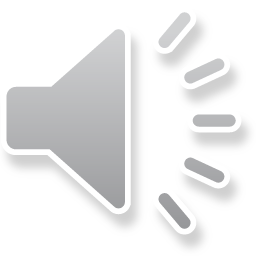 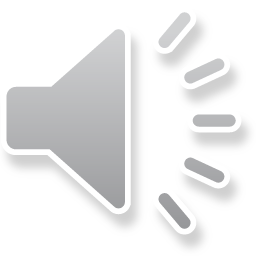 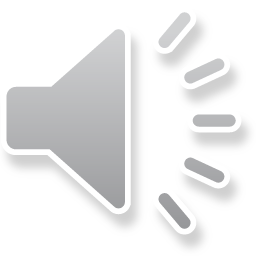 ΤΑΙΝΙΟΔΡΟΜΟΙ
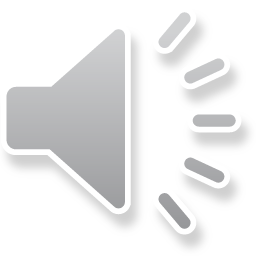 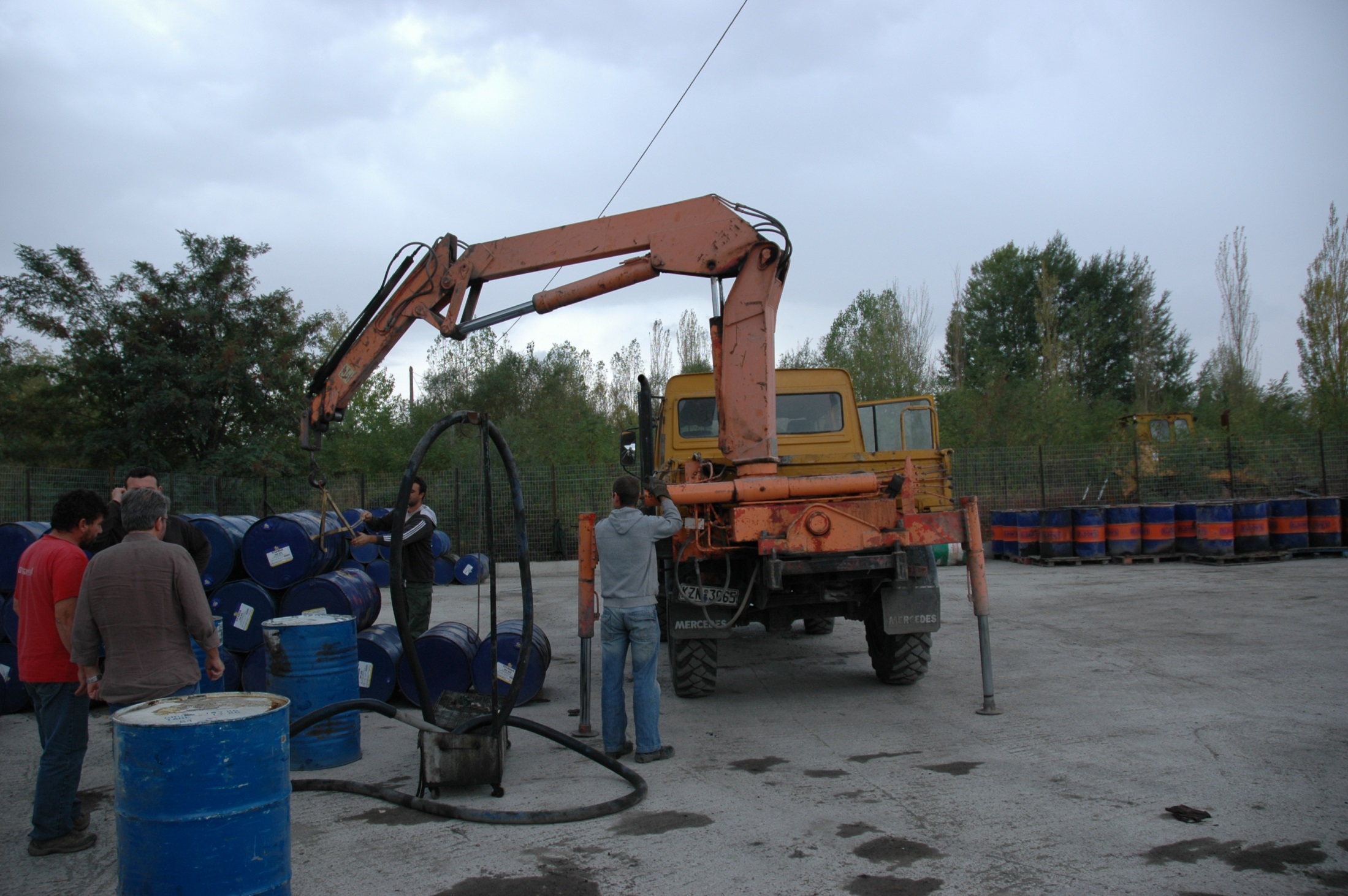 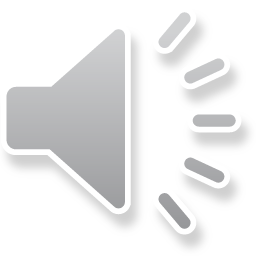 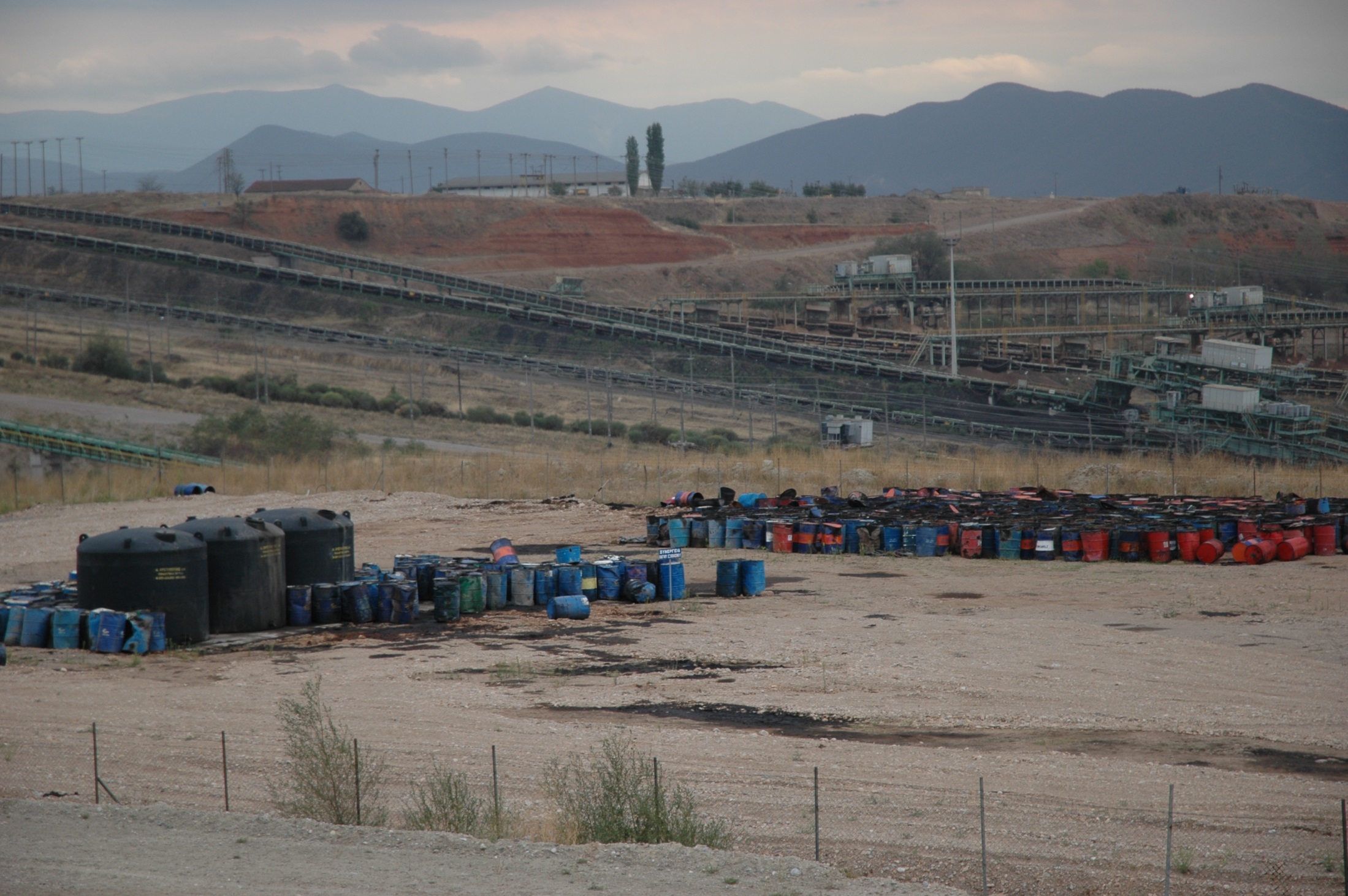 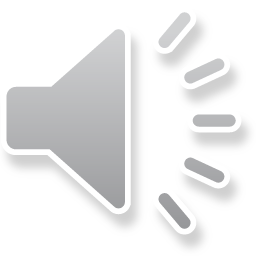 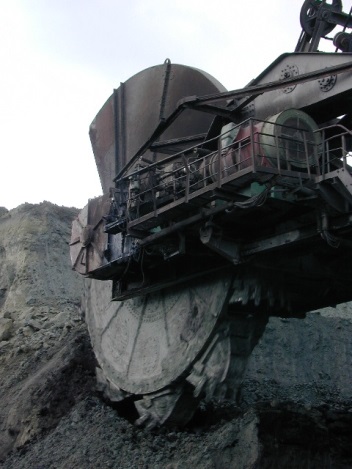 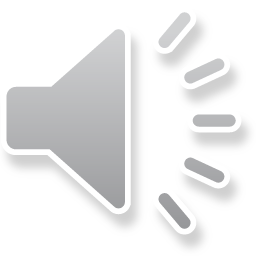 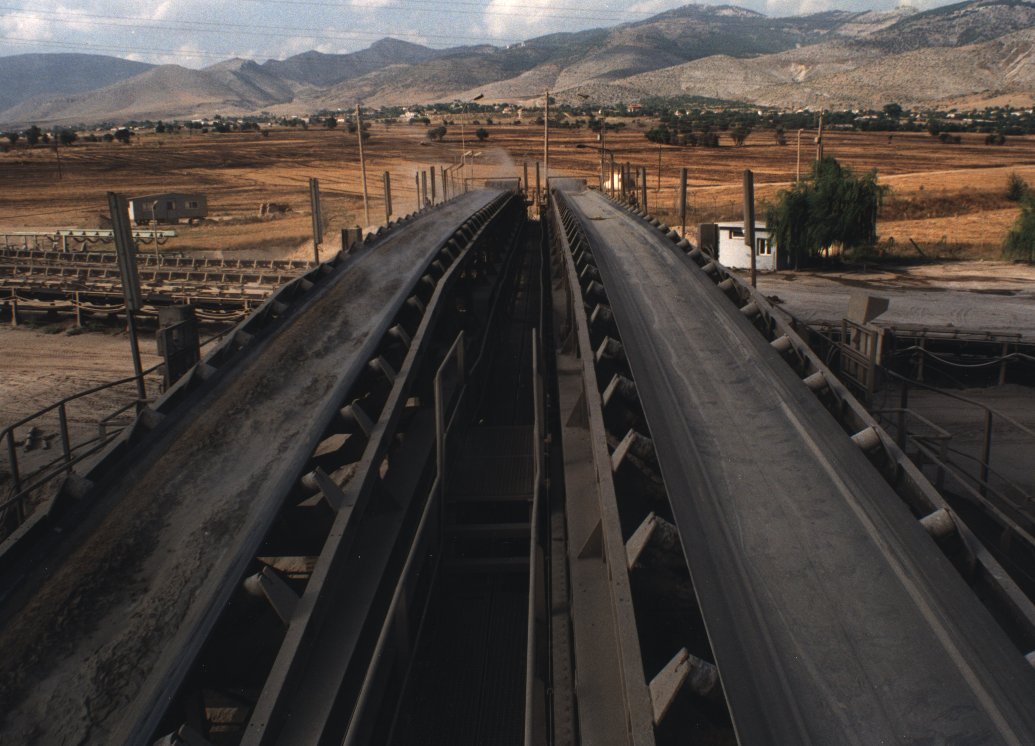 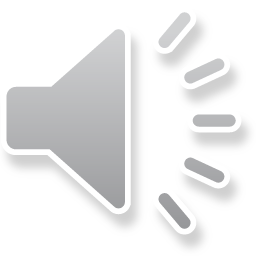 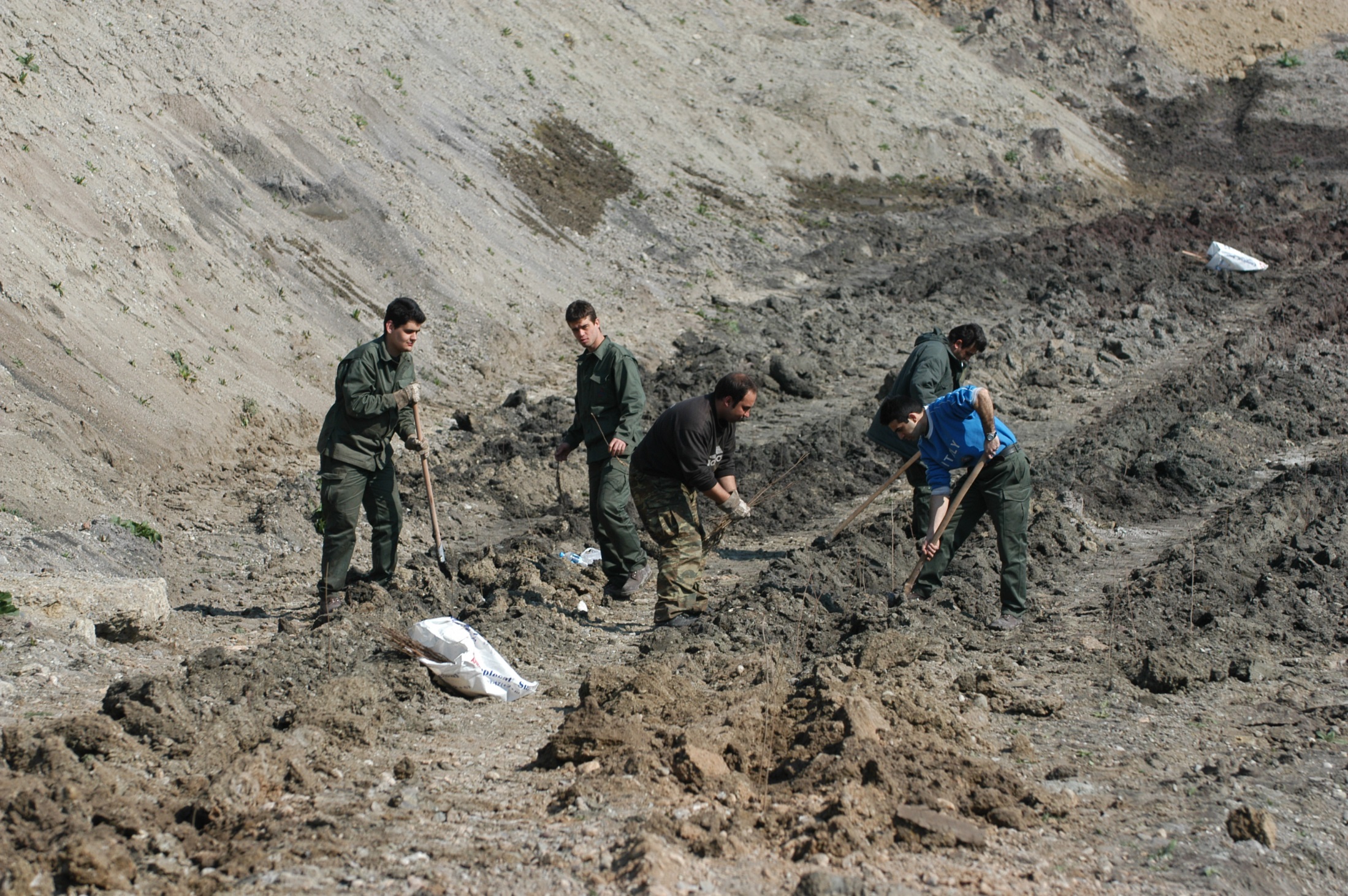 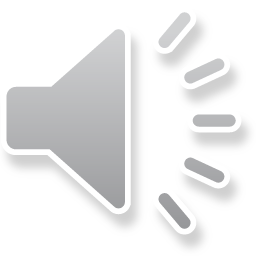 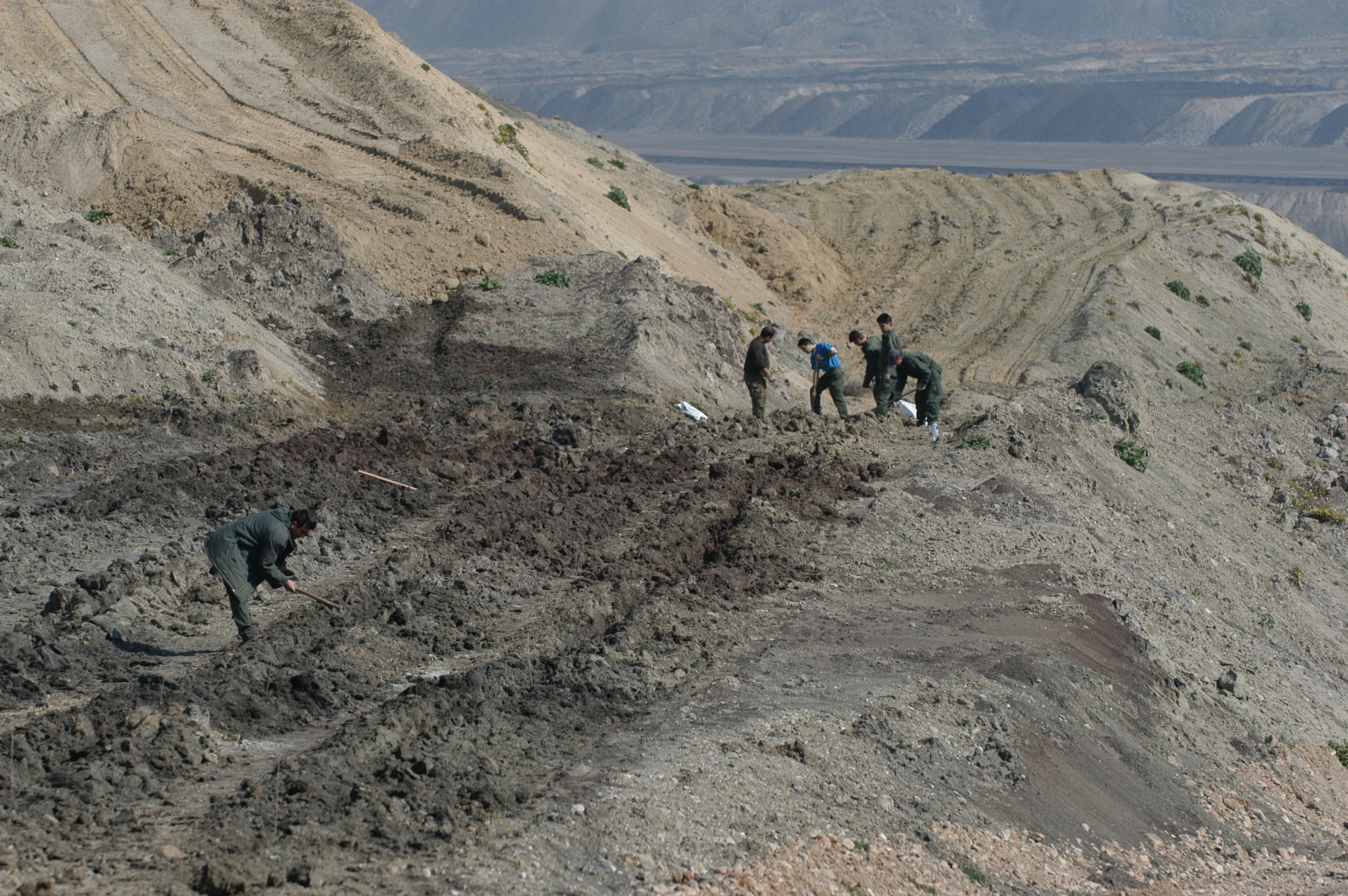 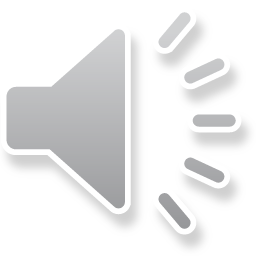 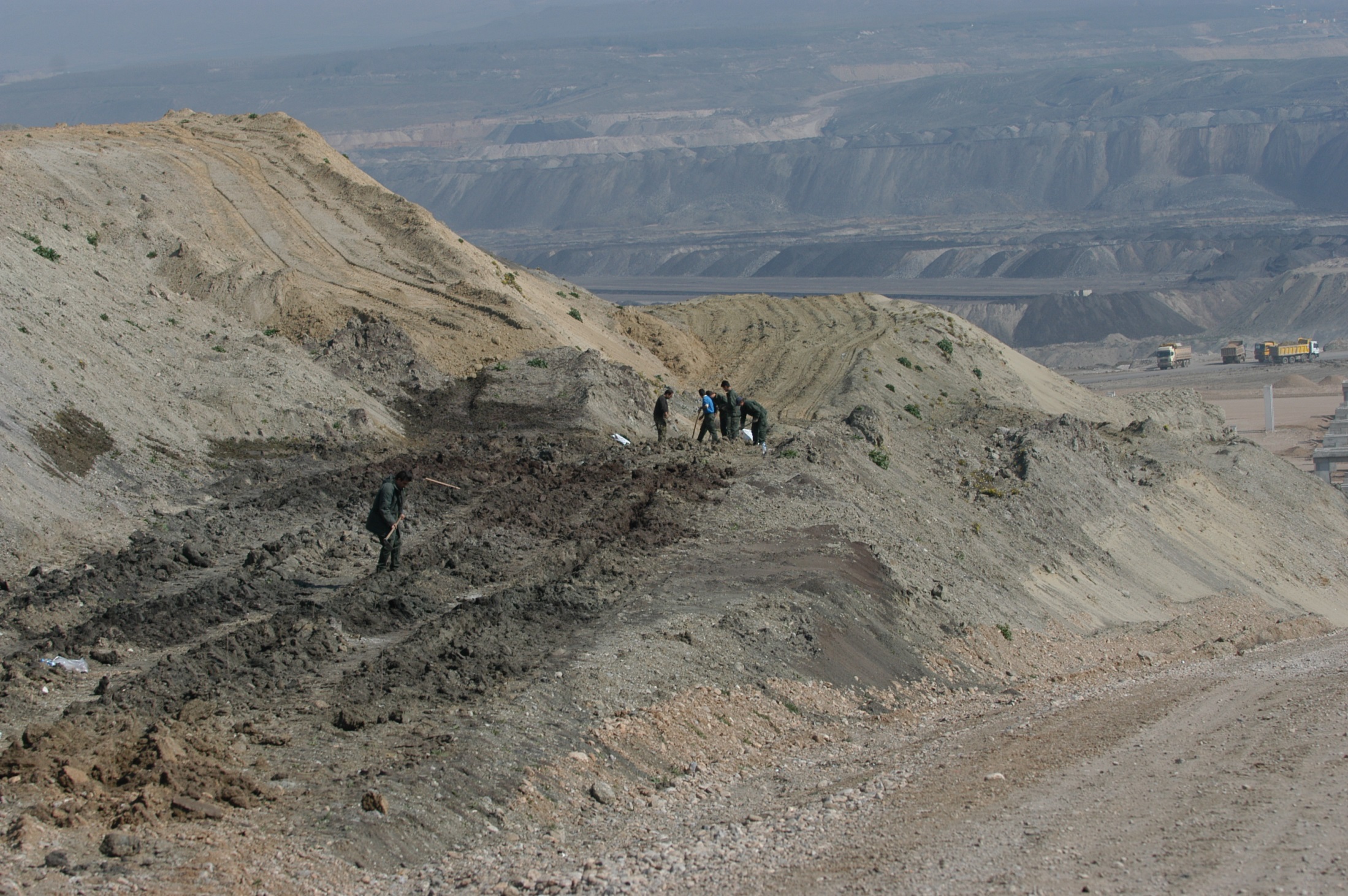 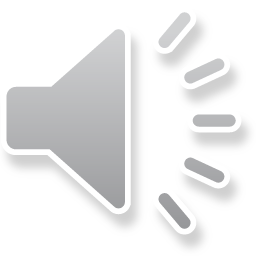 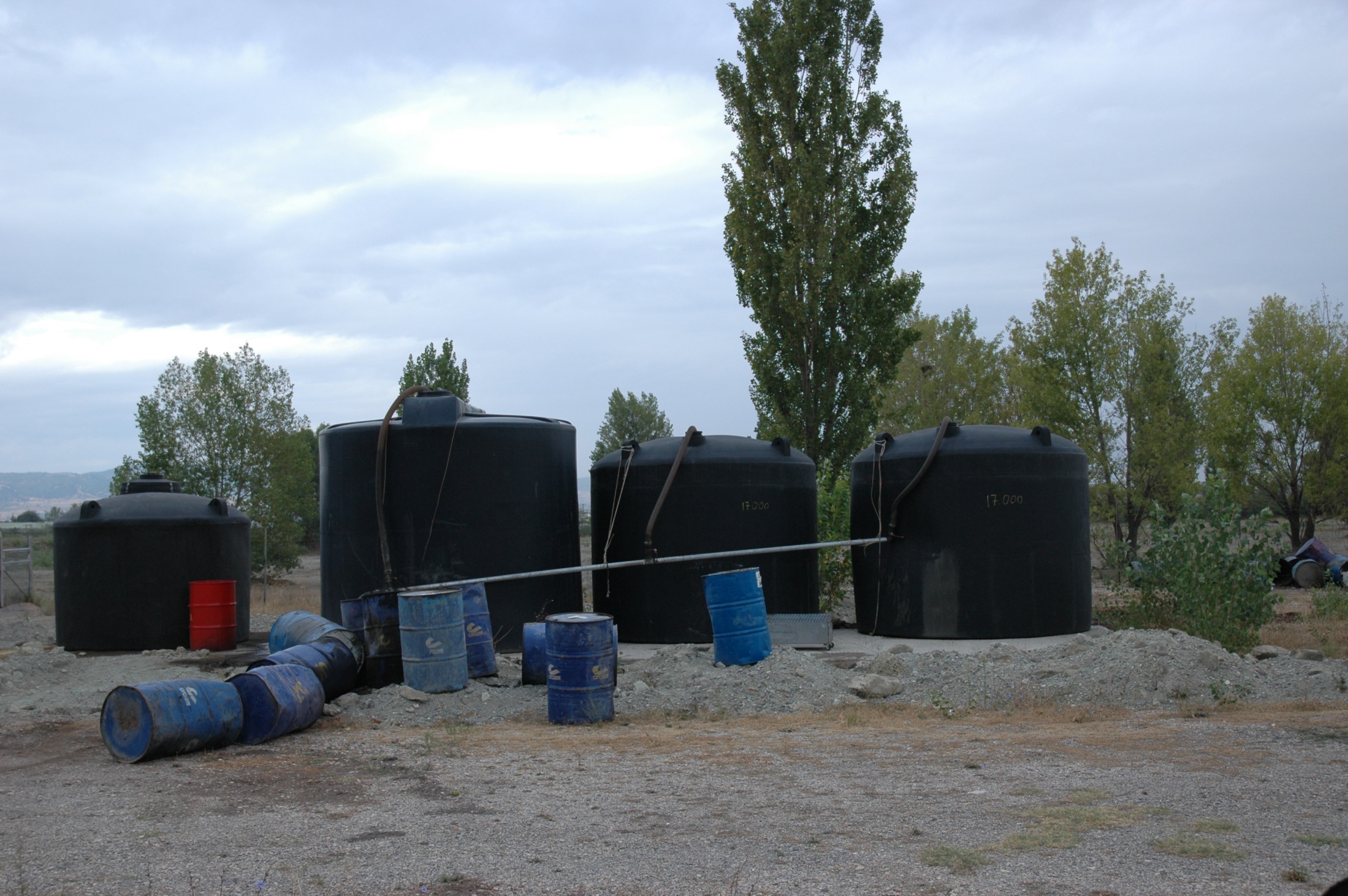 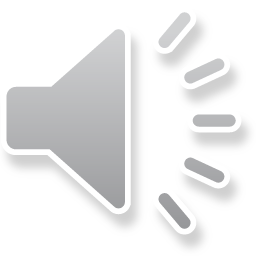 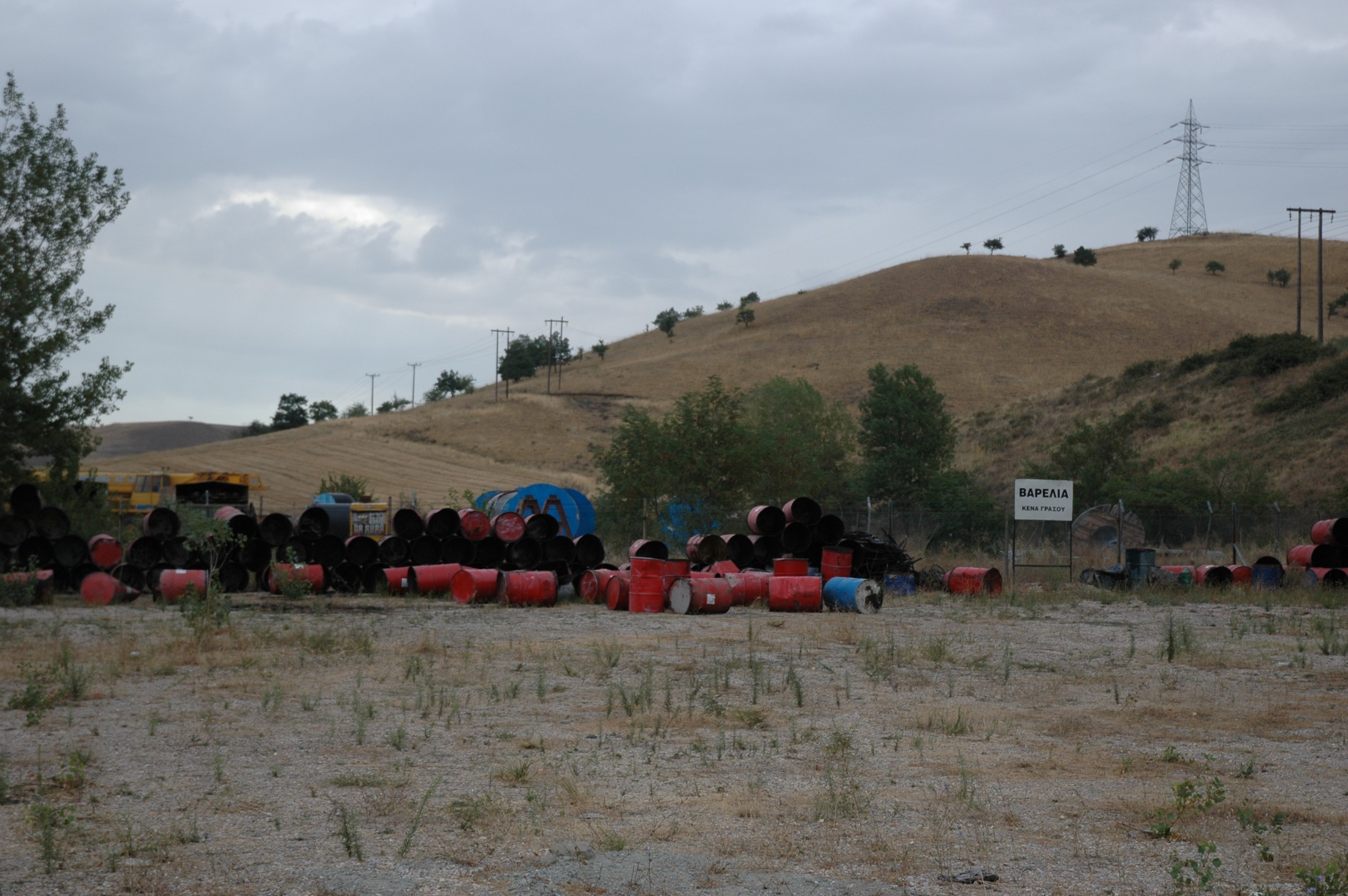 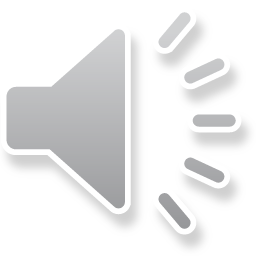 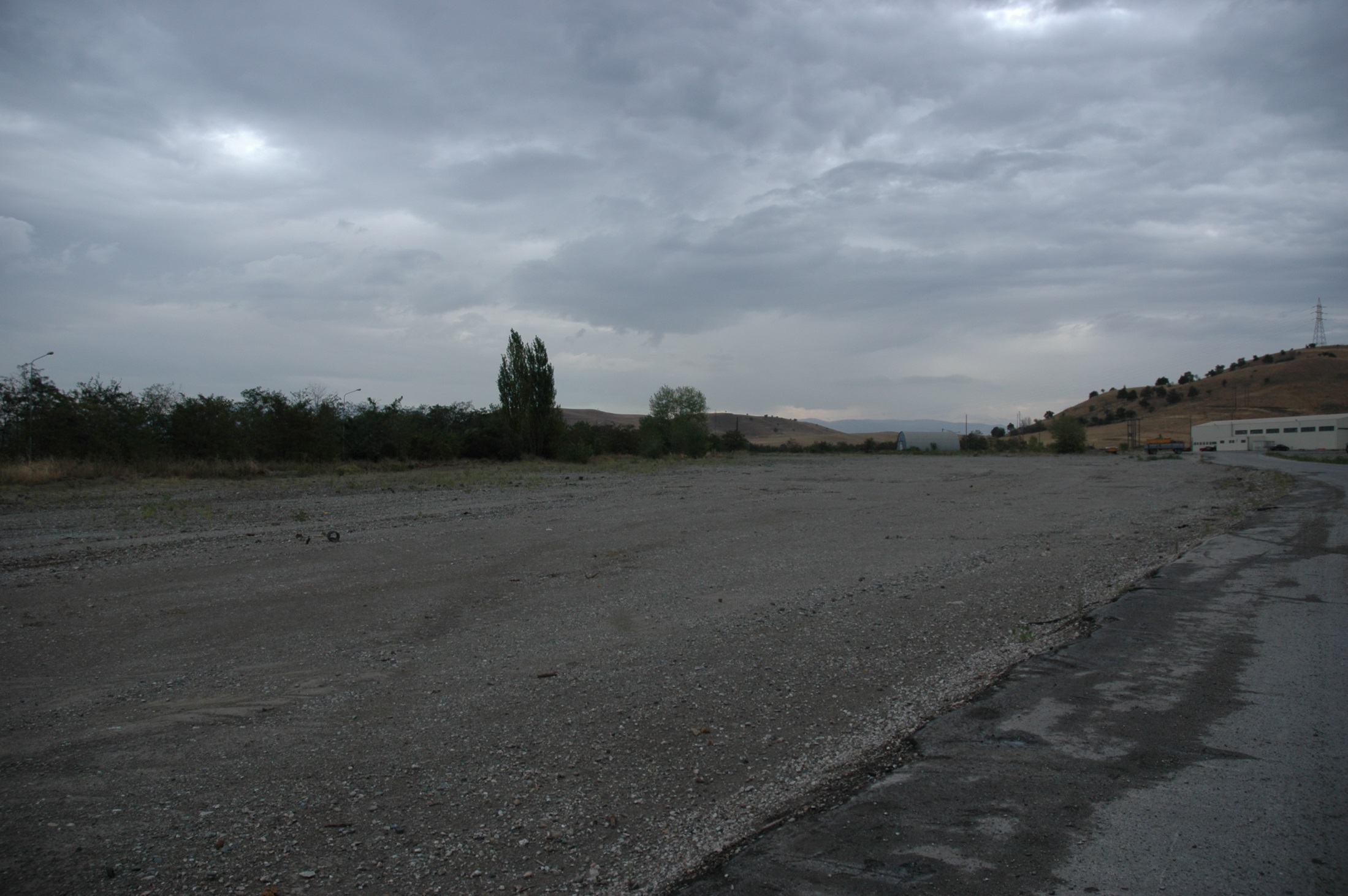 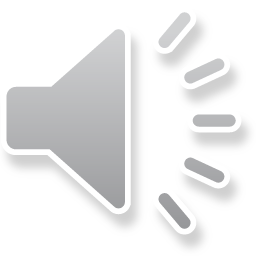 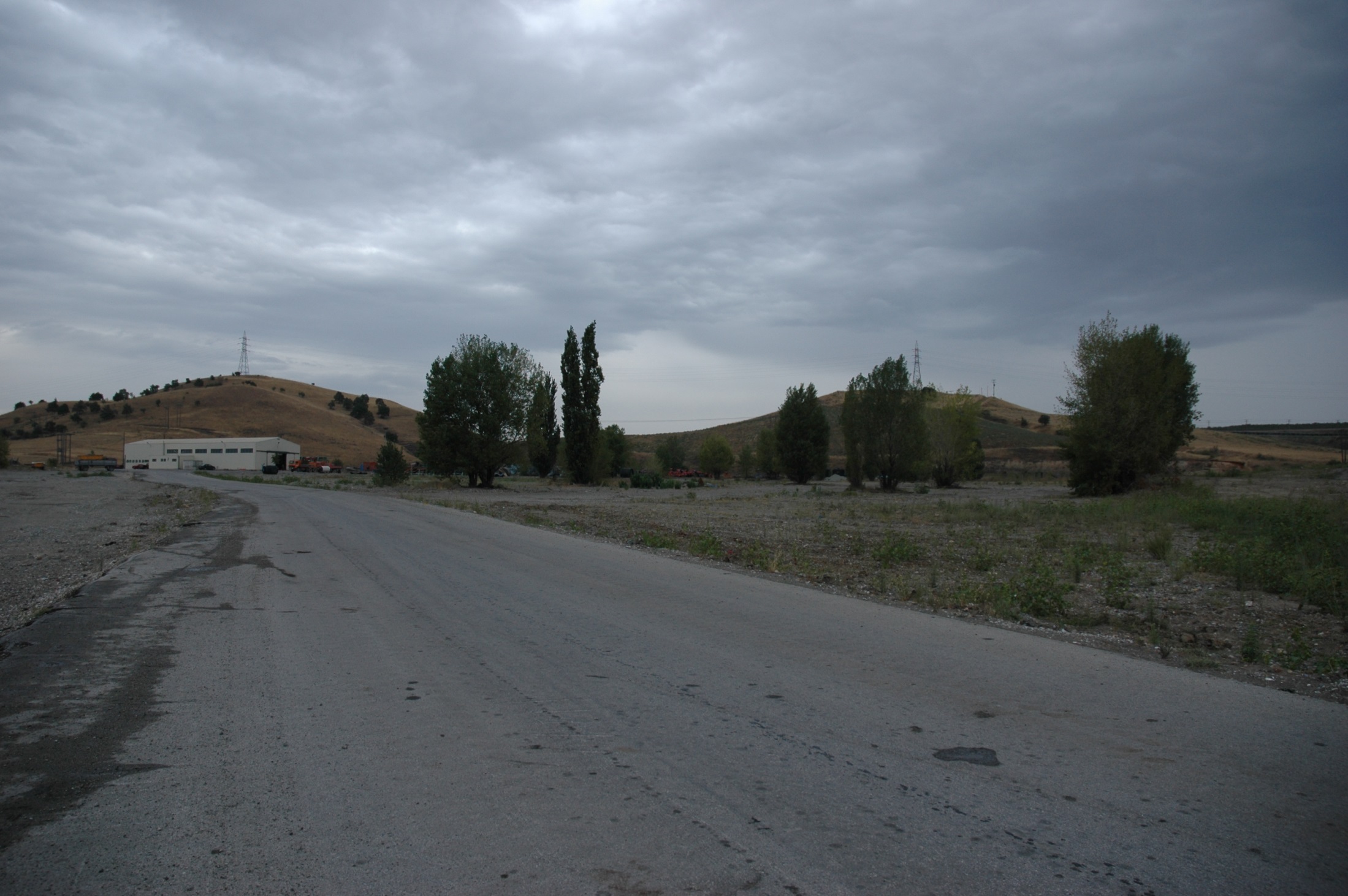 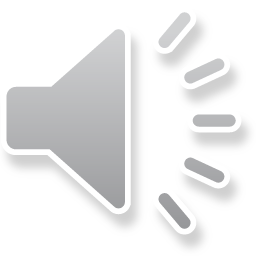 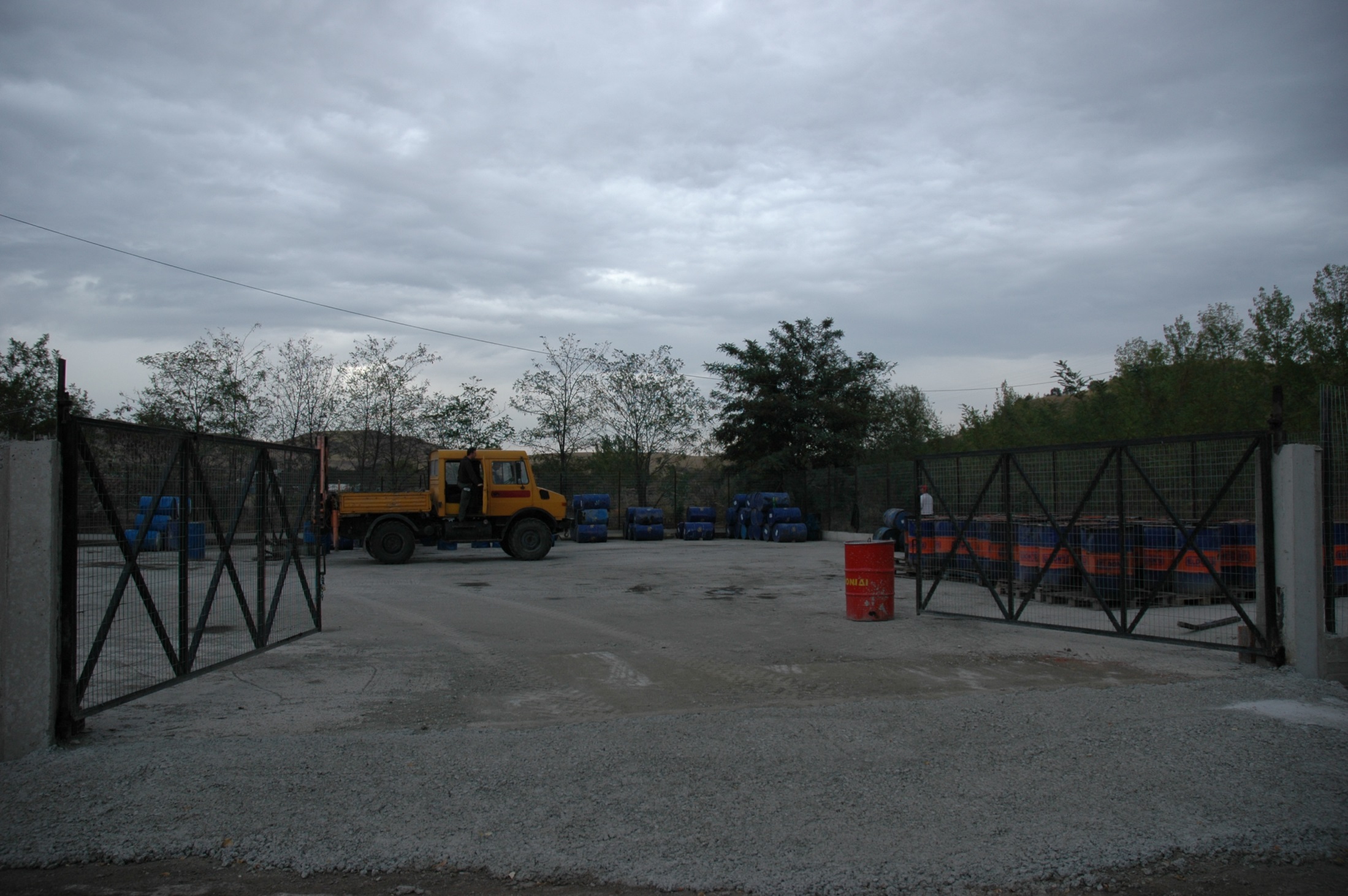 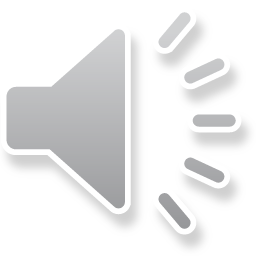 ΛΙΓΝΙΤΩΡΥΧΕΙΟ
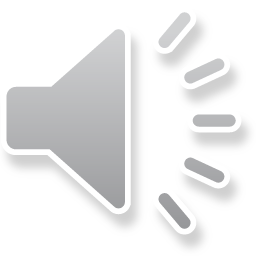 Η ΔΙΑΔΙΚΑΣΙΑ ΕΞΟΡΥΞΗΣ ΛΙΓΝΙΤΗ, ΑΝΑΚΤΗΣΗΣ ΚΑΙ ΑΠΟΚΑΤΑΣΤΑΣΗΣ ΤΩΝ ΕΔΑΦΩΝ
1. ΑΔΕΙΟΔΟΤΗΣΗ
2. ΤΑΥΤΟΠΟΙΗΣΗ ΥΔΡΟΦΟΡΟΥ ΟΡΙΖΟΝΤΑ ΚΑΙ ΟΡΓΑΝΩΣΗ ΔΙΑΧΕΙΡΙΣΗΣ ΥΔΑΤΩΝ
3. ΑΠΟΜΑΚΡΥΝΣΗ ΧΟΥΜΟΥΣ ΚΑΙ ΑΔΡΑΝΩΝ
4. ΜΕΤΑΚΙΝΗΣΗ ΑΔΡΑΝΩΝ ΚΑΙ ΕΞΟΡΥΞΗ ΛΙΓΝΙΤΗ
5. ΔΙΑΜΟΡΦΩΣΗ ΧΩΡΩΝ ΏΣΤΕ ΝΑ ΠΛΗΣΙΑΖΕΙ ΣΤΗΝ ΑΡΧΙΚΗ ΚΑΤΑΣΤΑΣΗ
6. ΕΠΙΚΑΛΥΨΗ ΜΕ ΤΟ ΧΟΥΜΟΥΣ ΚΑΙ ΦΥΤΕΥΣΗ
7. ΚΑΛΛΙΕΡΓΕΙΕΣ ΚΑΙ ΔΙΑΧΕΙΡΙΣΗ ΧΩΡΩΝ
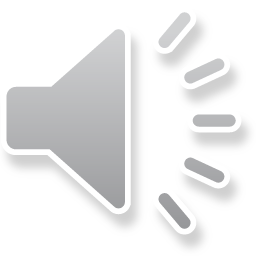 ΣΤΑΔΙΟ 1. ΑΔΕΙΟΔΟΤΗΣΗ ΚΑΙ ΣΥΛΛΟΓΗ ΣΤΟΙΧΕΙΩΝ
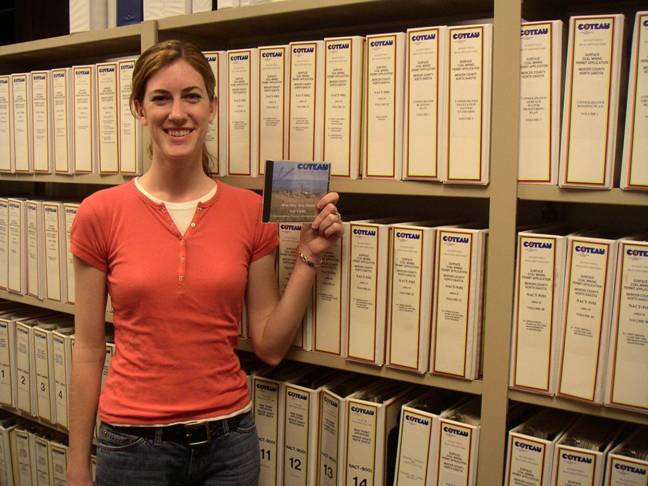 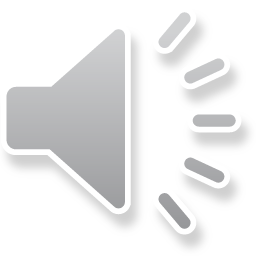 ...ΣΥΛΛΟΓΗ ΔΕΔΟΜΕΝΩΝ ΒΑΣΗΣ...
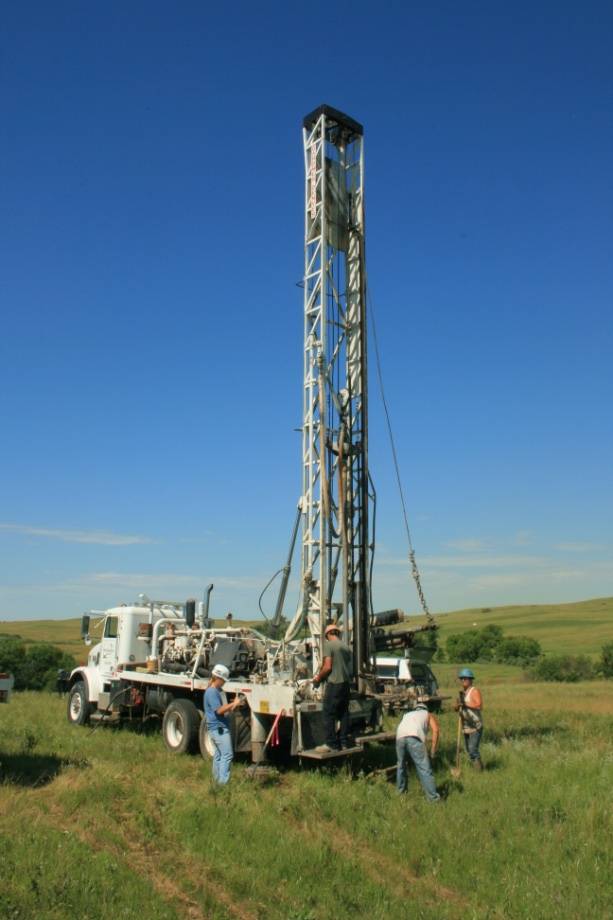 ΓΕΩΤΡΗΣΗ ΓΙΑ ΤΗΝ ΤΑΥΤΟΠΟΙΗΣΗ ΤΩΝ ΣΤΡΩΜΑΤΩΝ ΚΑΡΒΟΥΝΟΥ, ΑΔΡΑΝΩΝ ΚΑΙ ΤΟΥ ΥΔΡΟΦΟΡΟΥ ΟΡΙΖΟΝΤΑ
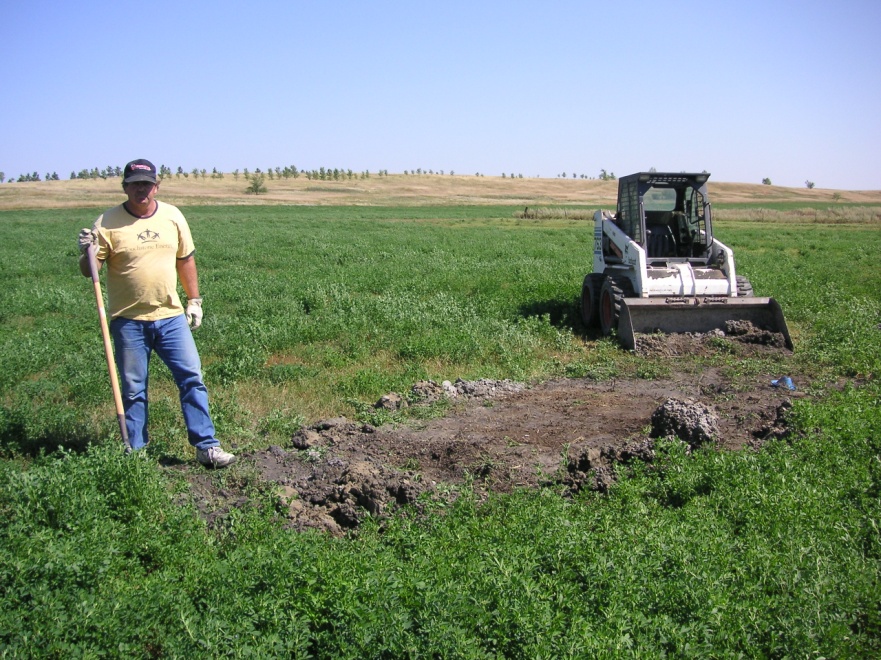 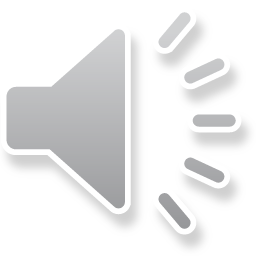 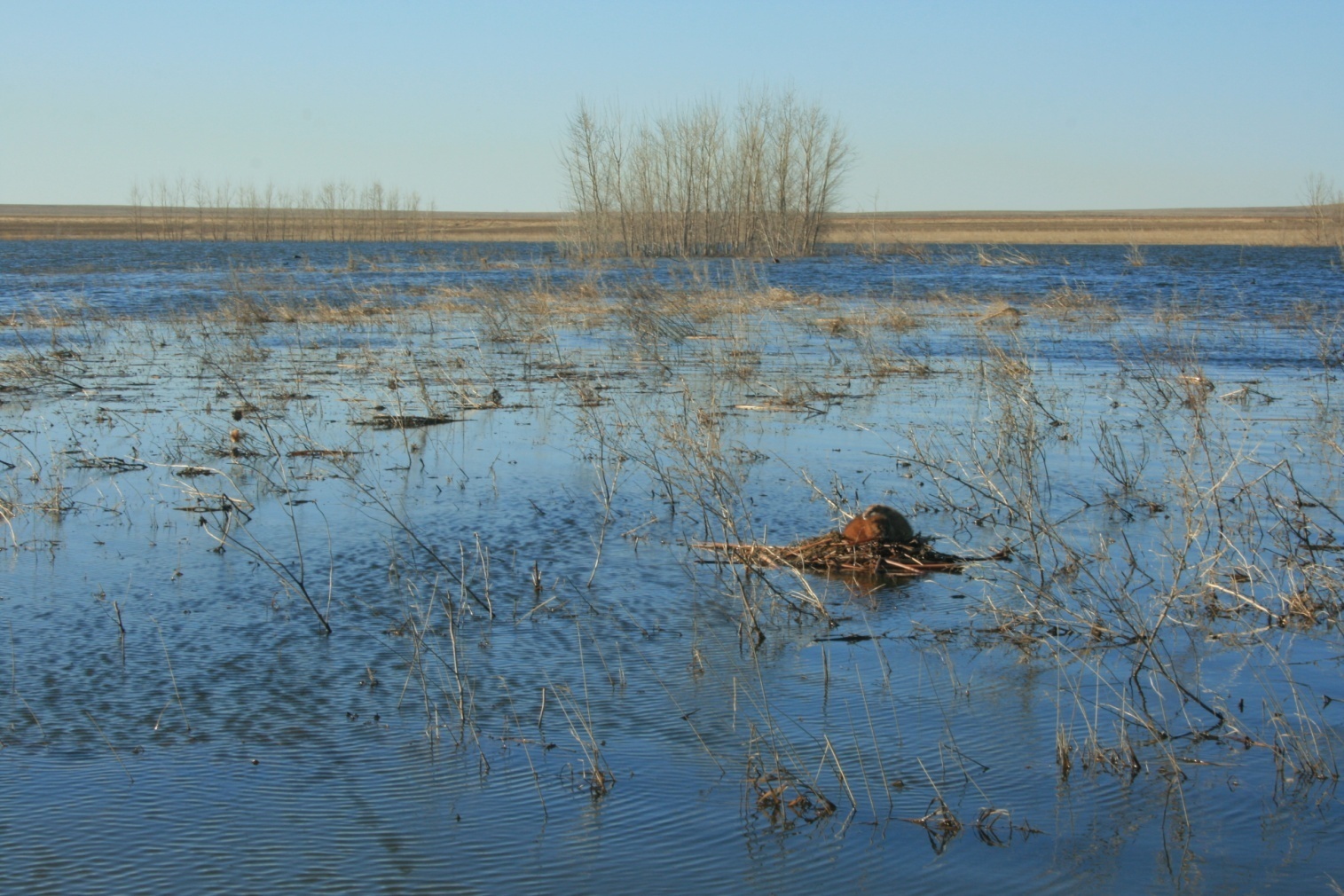 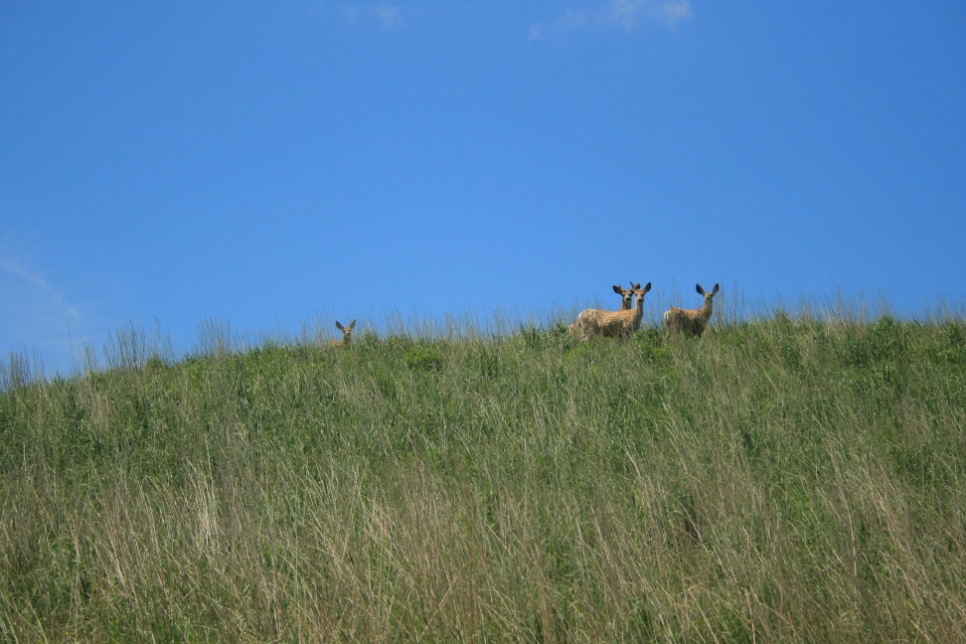 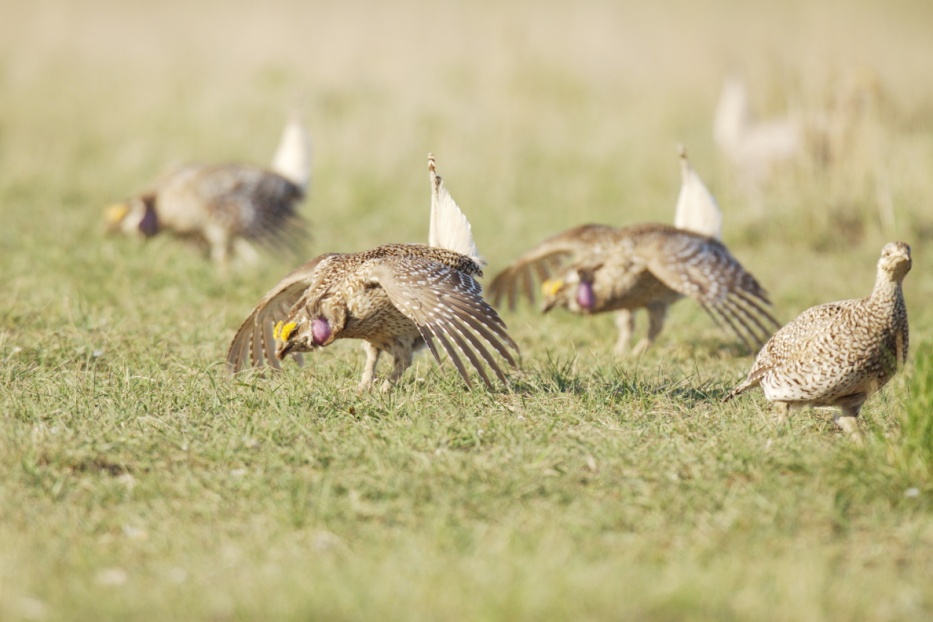 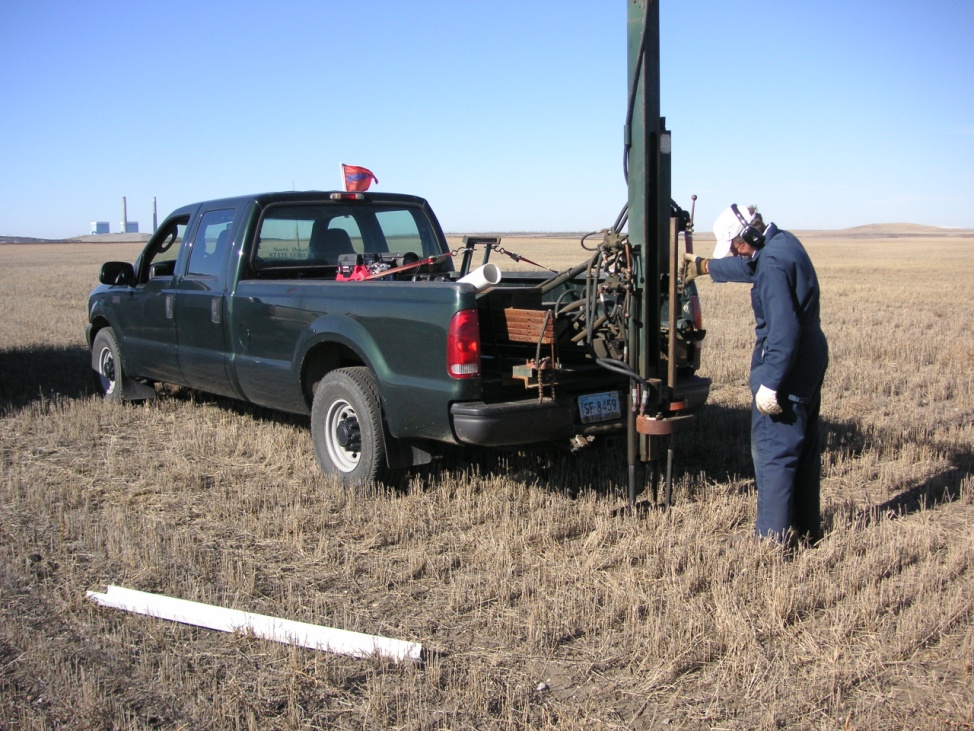 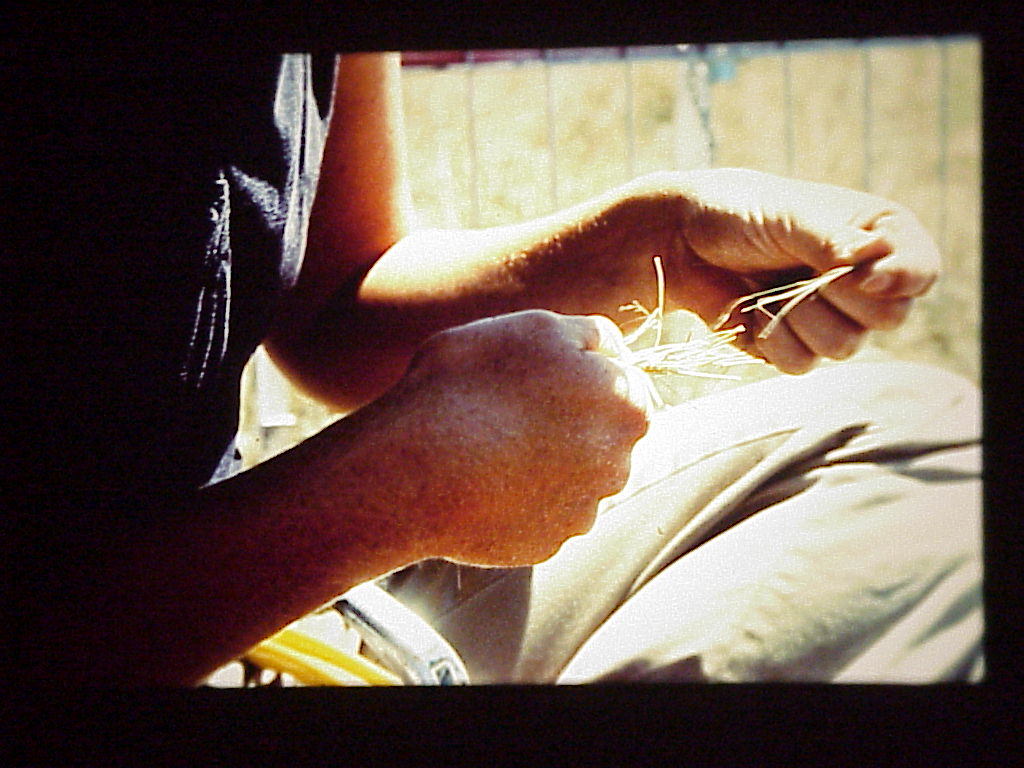 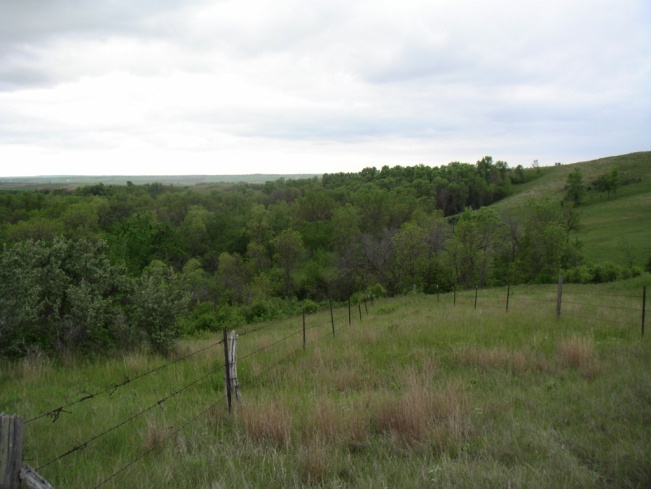 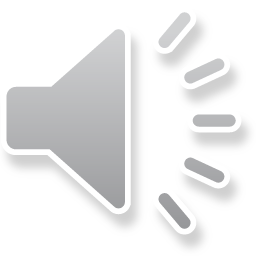 ΤΑΥΤΟΠΟΙΗΣΗ ΕΔΑΦΩΝ, ΒΛΑΣΤΗΣΗΣ, ΧΡΗΣΗΣ ΓΗΣ, ΚΑΙ ΑΓΡΙΑΣ ΦΥΣΗΣ
ΕΚΤΙΜΗΣΗ ΕΠΙΦΑΝΕΙΑΚΩΝ ΚΑΙ ΥΠΟΓΕΙΩΝ ΝΕΡΩΝ (ΠΟΣΟΤΗΤΑ & ΠΟΙΟΤΗΤΑ).
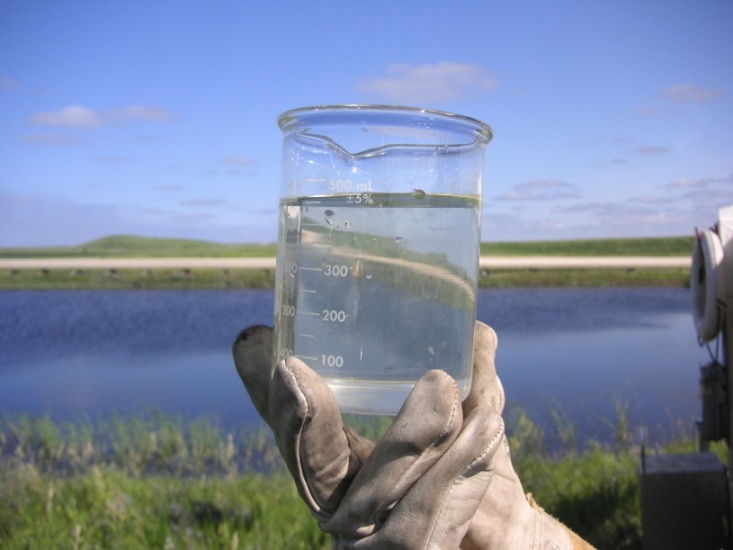 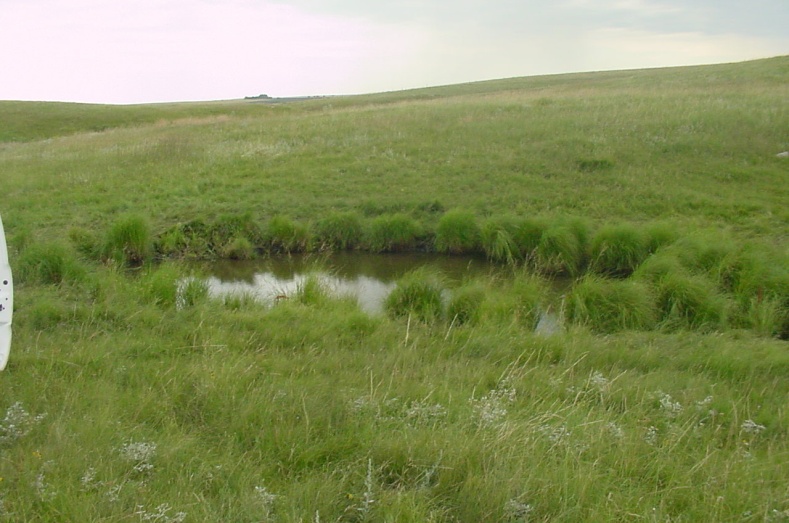 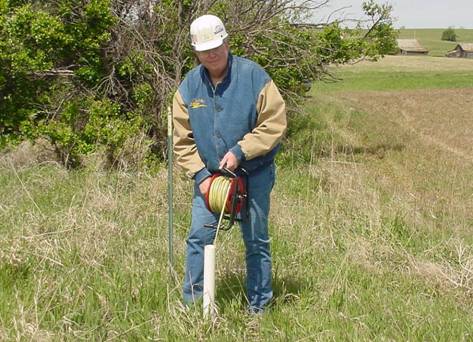 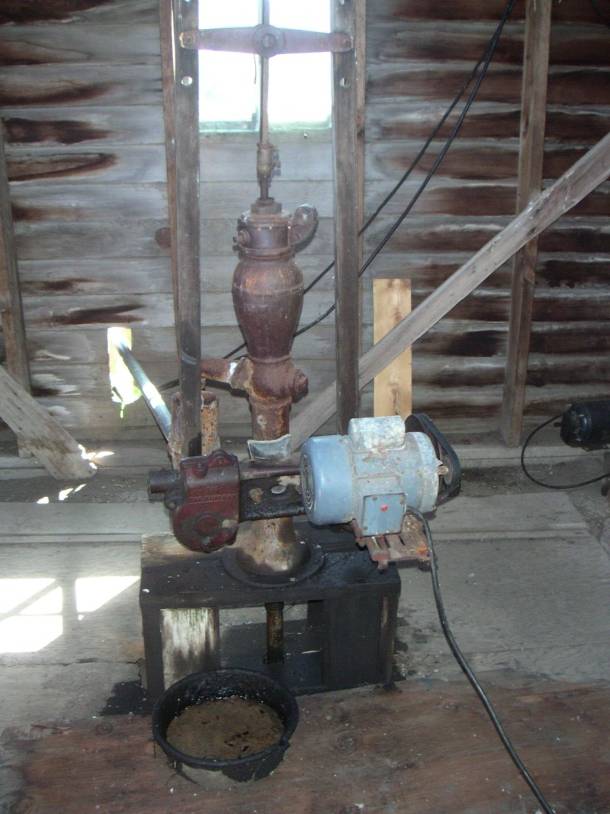 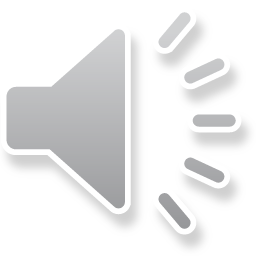 ΠΡΟΣΔΙΟΡΙΣΜΟΣ ΑΡΧΑΙΟΛΟΓΙΚΩΝ ΧΩΡΩΝ ΚΑΙ ΧΩΡΩΝ ΠΟΛΙΤΙΣΜΙΚΗΣ ΚΛΗΡΟΝΟΜΙΑΣ
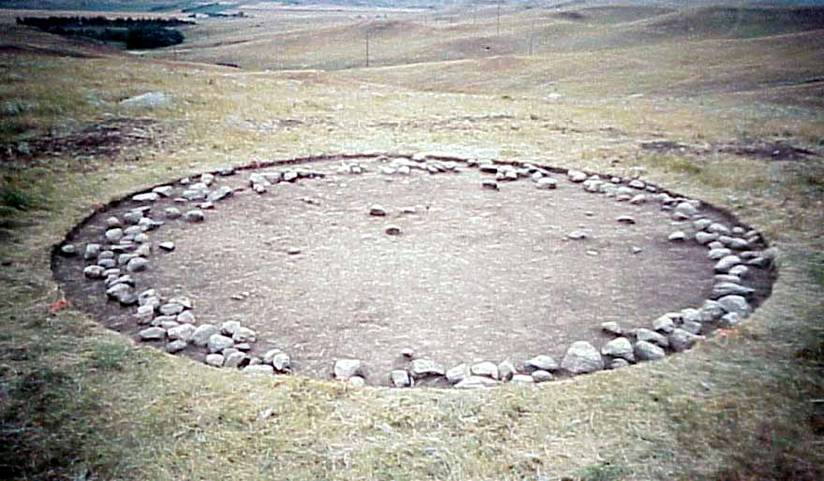 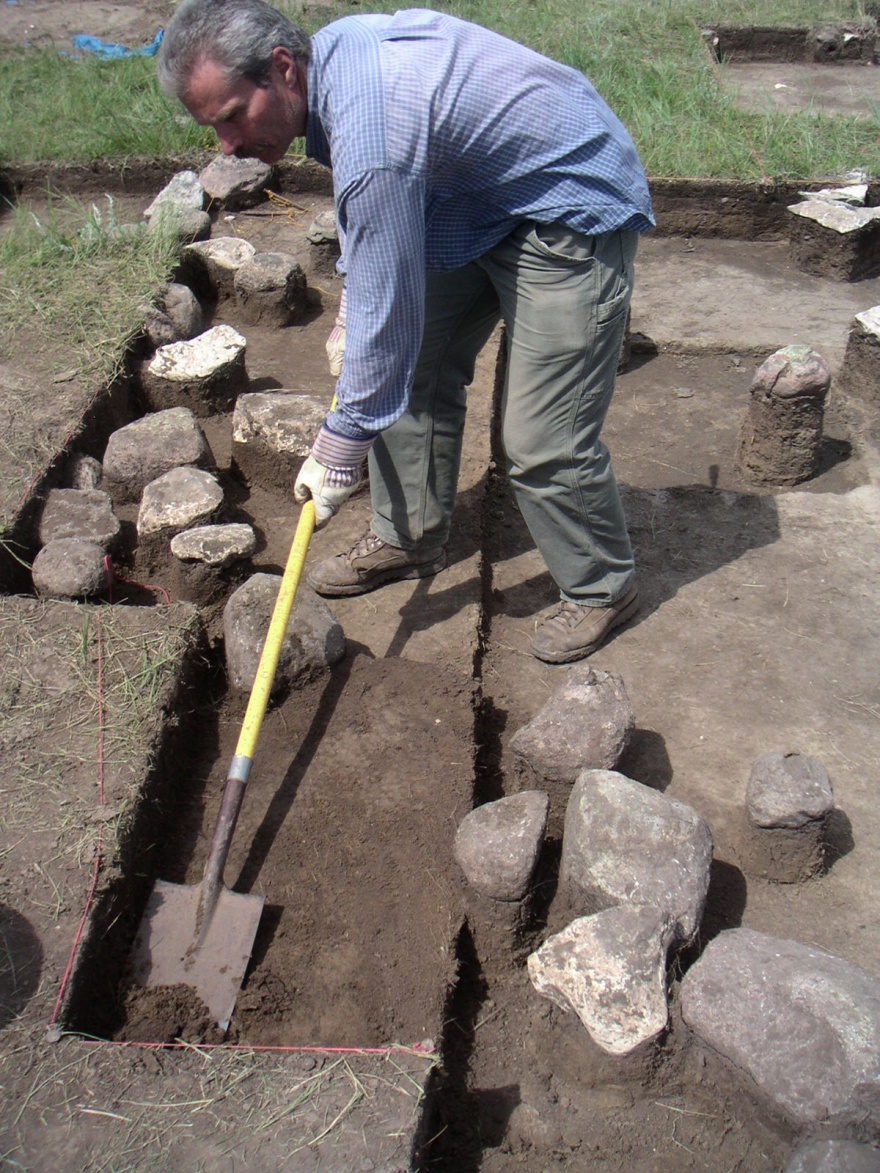 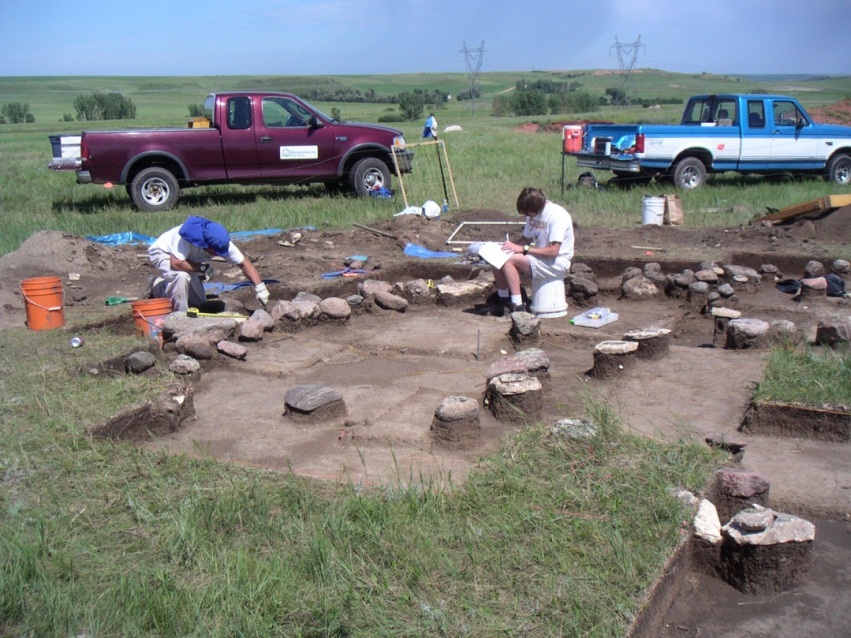 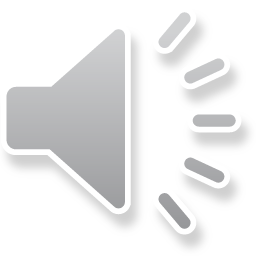 ΣΤΑΔΙΟ 2. ΔΙΑΧΕΙΡΙΣΗ ΝΕΡΩΝ
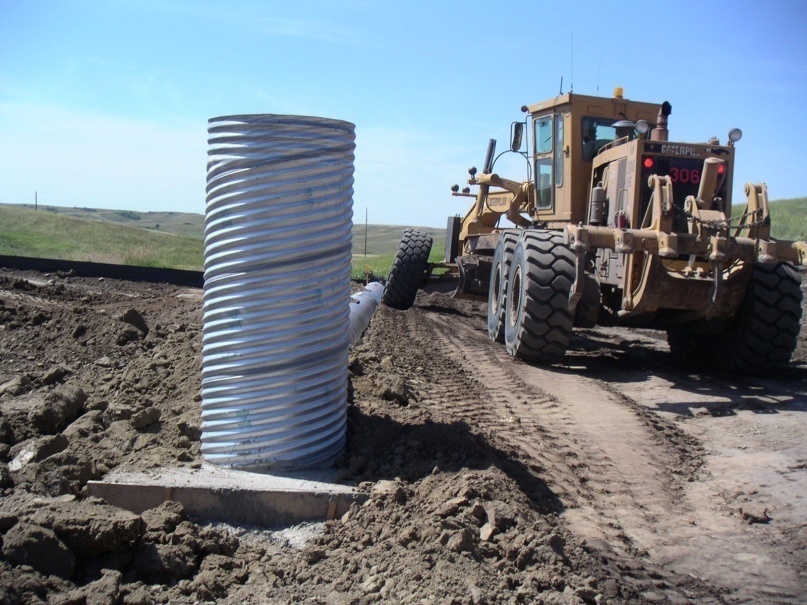 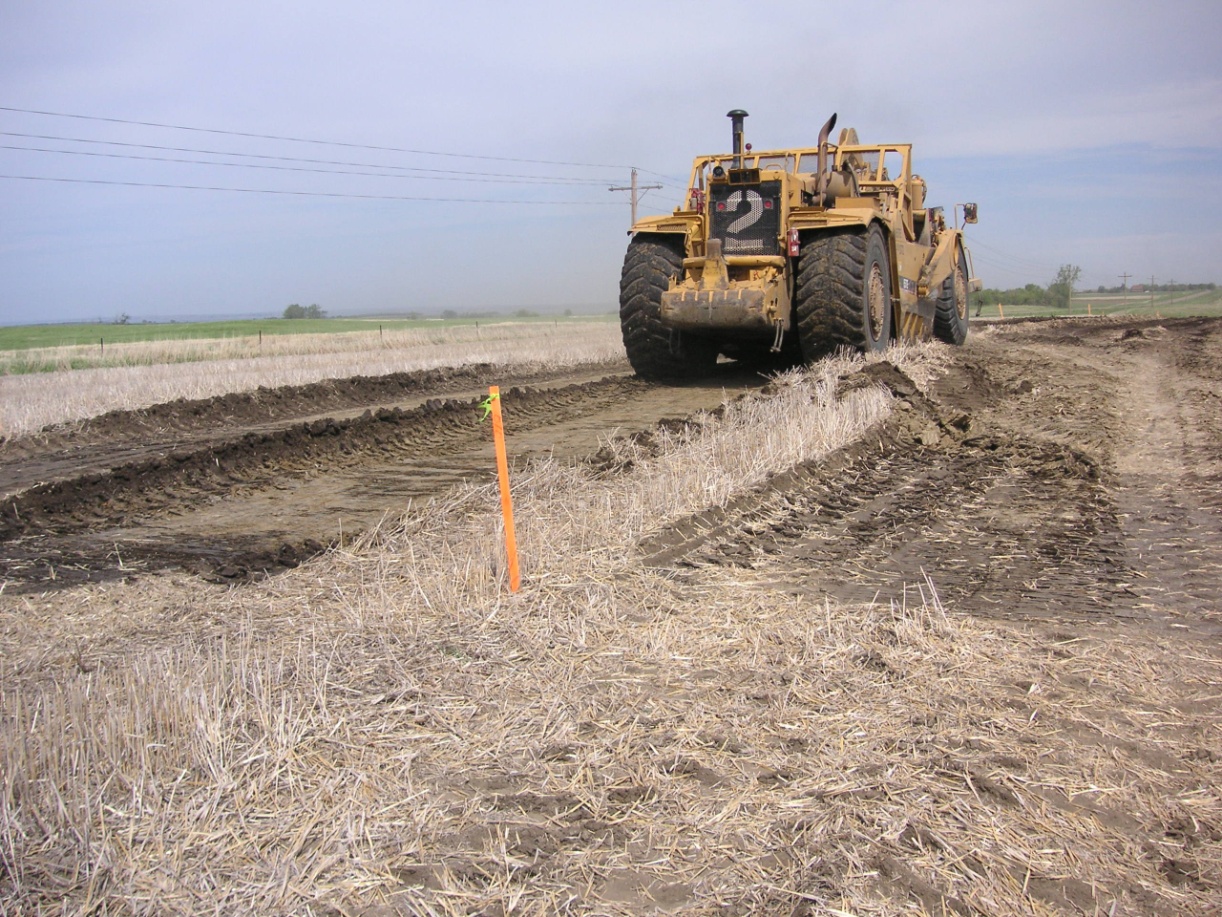 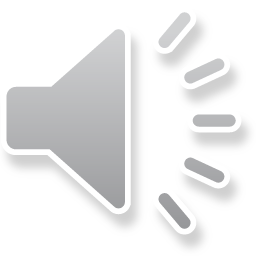 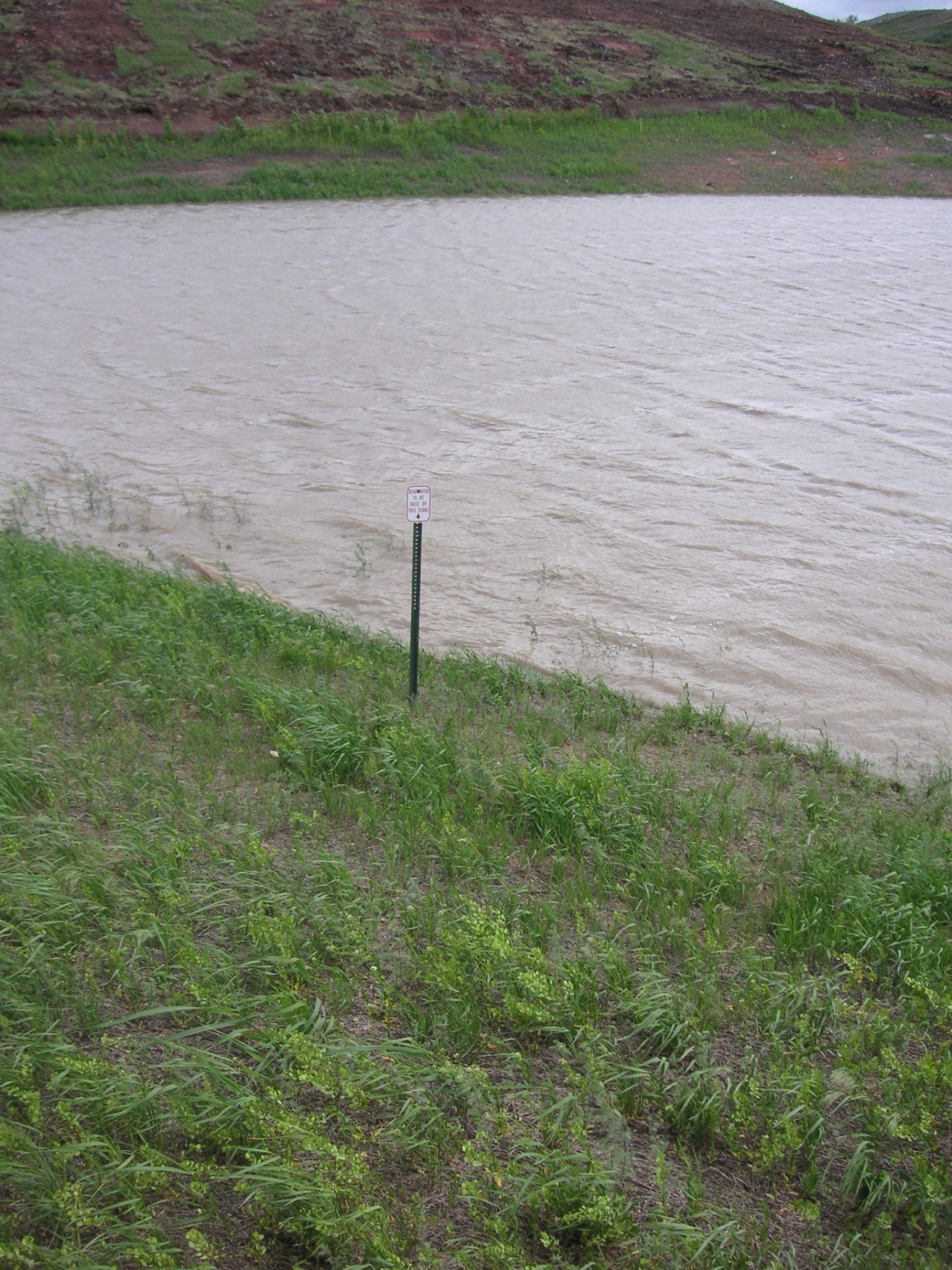 ΛΙΜΝΕΣ ΚΑΘΙΖΗΣΗΣ ΝΕΡΩΝ ΟΡΥΧΕΙΟΥ
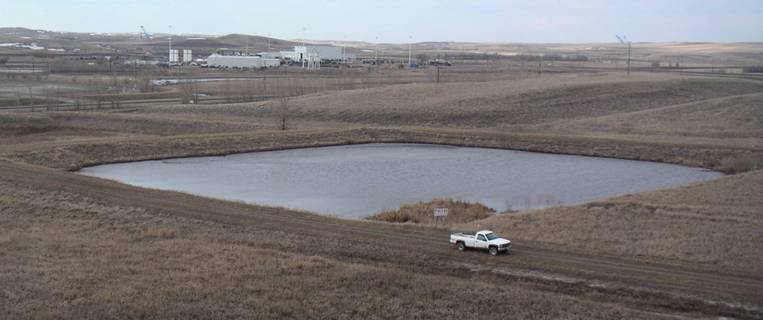 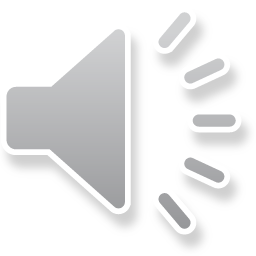 ΌΤΑΝ ΤΑ ΝΕΡΑ ΕΊΝΑΙ ΑΡΚΟΥΝΤΩΣ ΚΑΘΑΡΑ ΣΥΜΦΩΝΑ ΜΕ ΤΙΣ ΠΡΟΔΙΑΓΡΑΦΕΣ, ΤΟΤΕ ΜΠΟΡΟΥΝ ΝΑ ΔΙΟΧΕΤΕΥΘΟΥΝ ΚΑΤΑΝΤΗ.
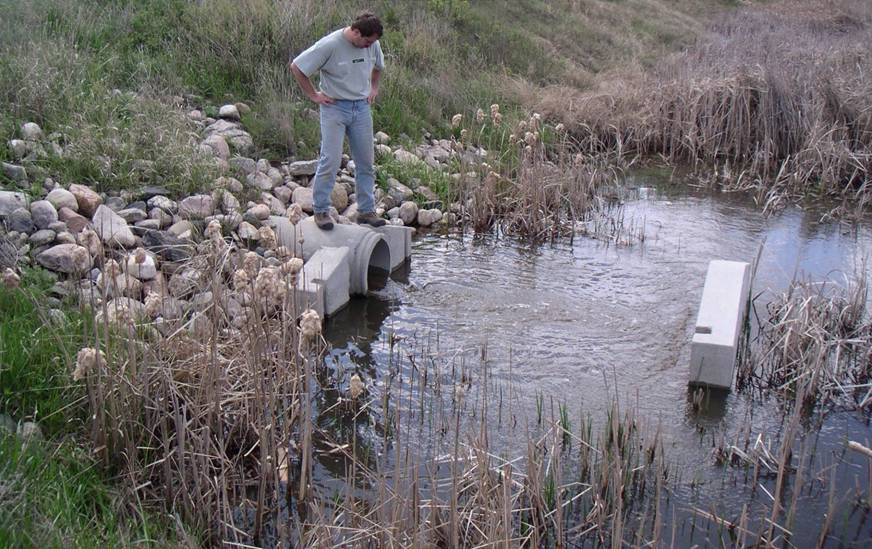 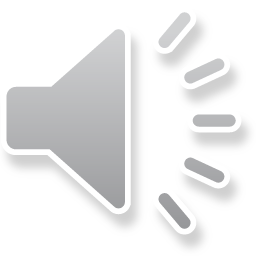 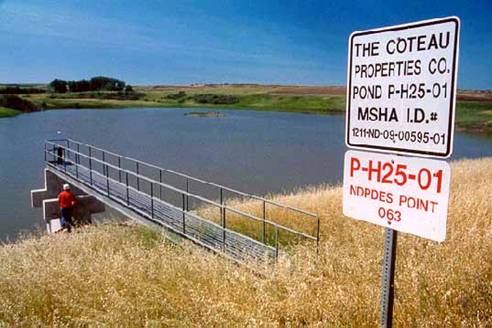 ΤΟ ΜΕΓΕΘΟΣ ΚΑΙ ΤΟ ΣΧΗΜΑ ΤΗΣ ΛΙΜΝΗΣ ΚΑΘΙΖΗΣΗΣ ΕΞΑΡΤΑΤΑΙ ΑΠΌ ΤΟ ΜΕΓΕΘΟΣ ΤΗΣ ΑΠΟΡΡΟΗΣ ΚΑΙ ΤΗΝ ΤΟΠΟΓΡΑΦΙΑ
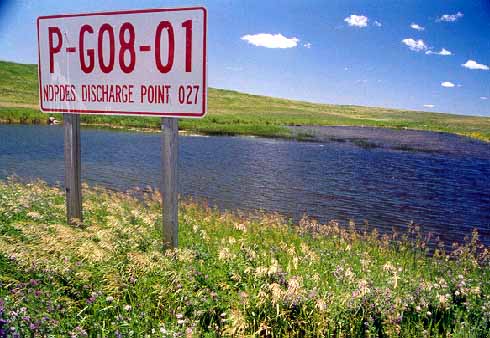 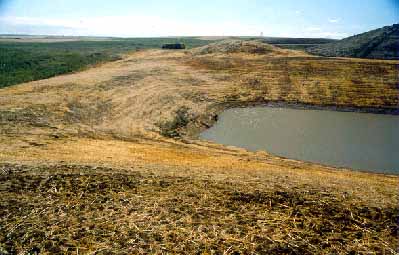 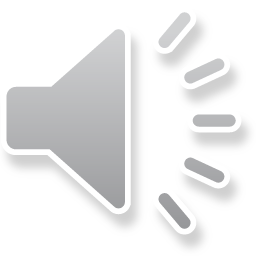 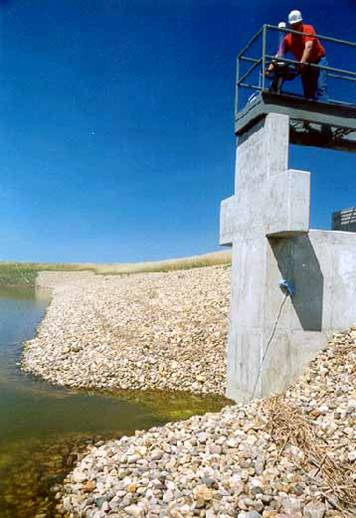 ΟΙ ΛΙΜΝΕΣ ΚΑΘΙΖΗΣΗΣ ΜΠΟΡΕΙ ΝΑ ΕΧΟΥΝ ΒΑΛΒΙΔΕΣ ΑΠΟΡΡΟΗΣ Η ΣΥΣΤΗΜΑΤΑ ΑΝΤΛΗΣΗΣ
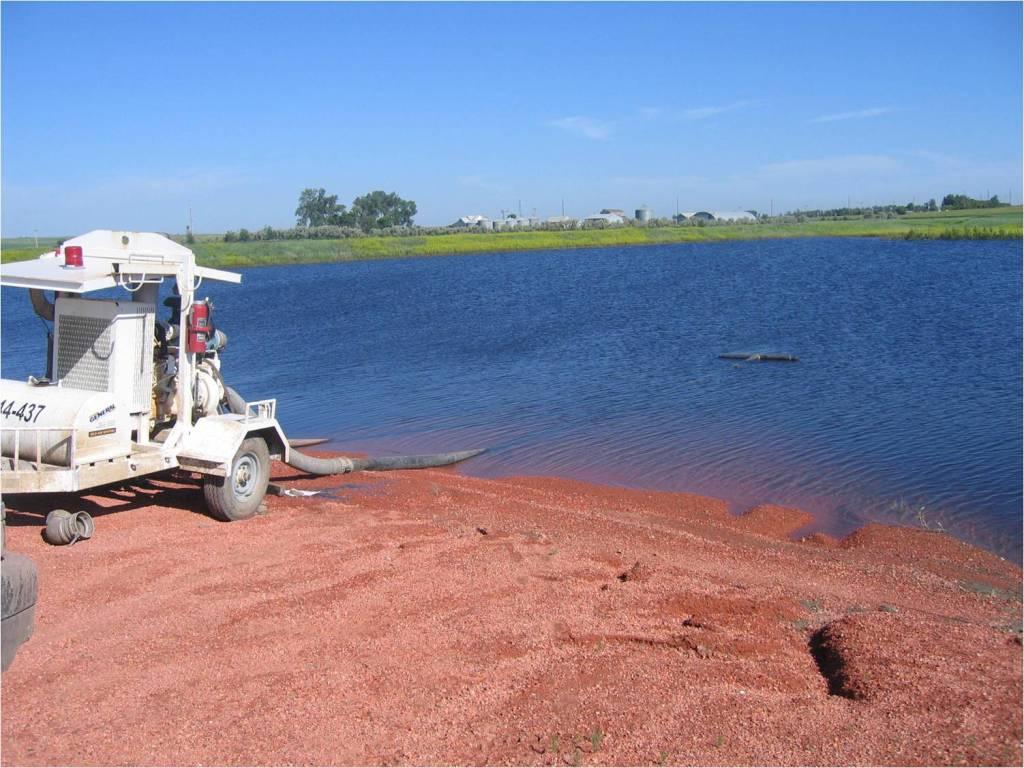 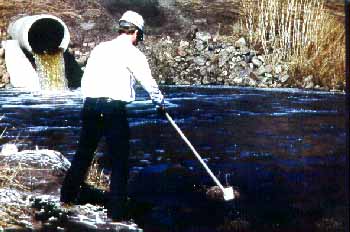 ΕΛΕΓΧΟΣ ΤΗΣ ΠΟΙΟΤΗΤΑΣ ΤΩΝ ΝΕΡΩΝ ΠΟΥ  ΔΙΑΤΙΘΕΝΤΑΙ ΚΑΤΑΝΤΗ
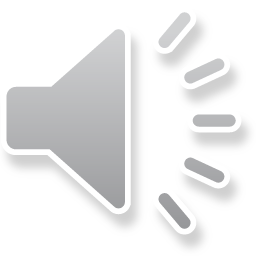 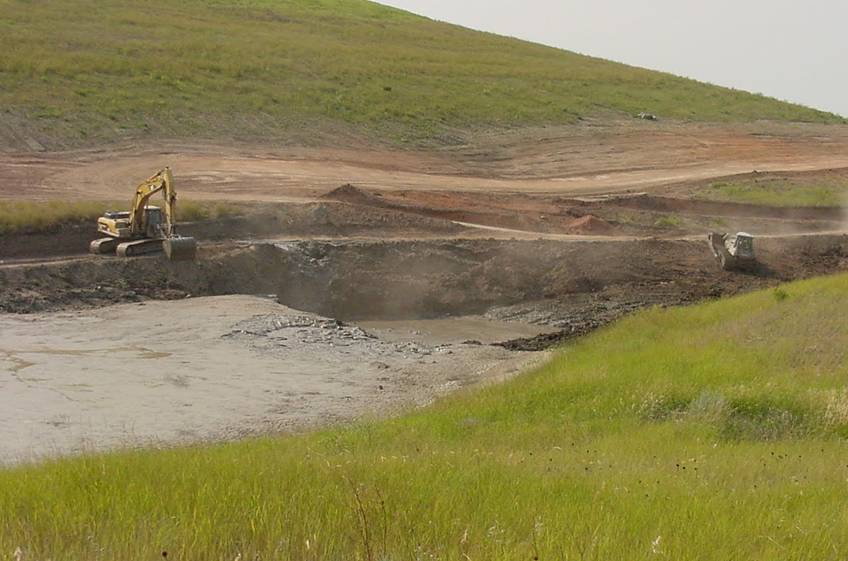 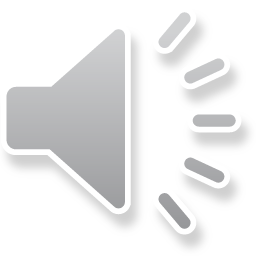 ΚΑΘΑΡΙΣΜΟΣ ΛΙΜΝΩΝ ΚΑΘΙΖΗΣΗΣ ΣΕ ΠΕΡΙΟΔΙΚΗ ΒΑΣΗ
ΣΤΑΔΙΟ 3. ΑΠΟΜΑΚΡΥΝΣΗ ΧΟΥΜΟΥΣ ΚΑΙ ΕΠΙΦΑΝΕΙΑΚΩΝ ΕΔΑΦΩΝ
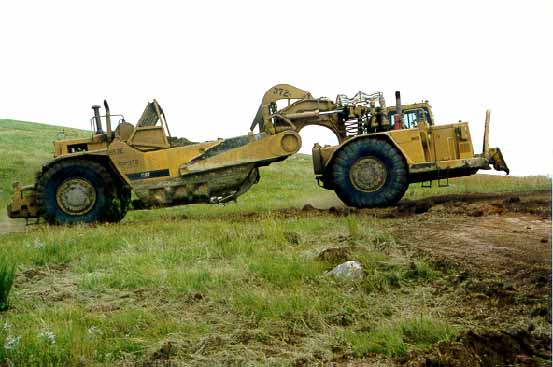 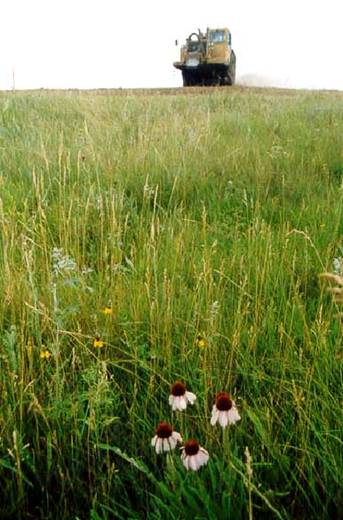 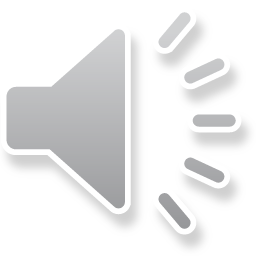 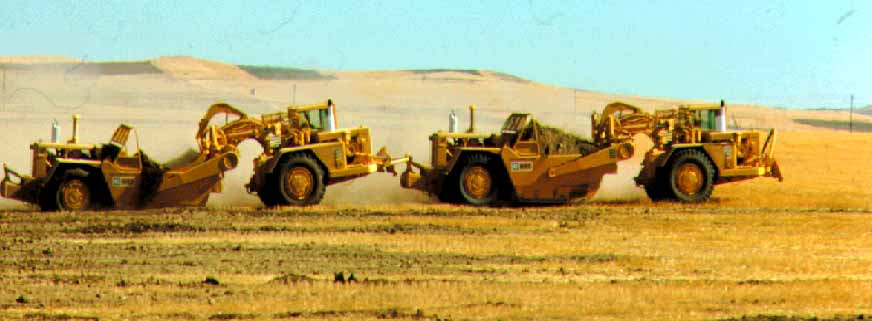 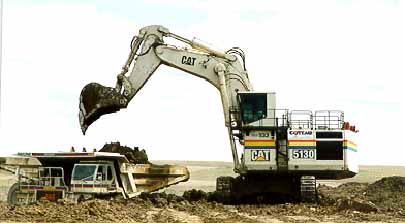 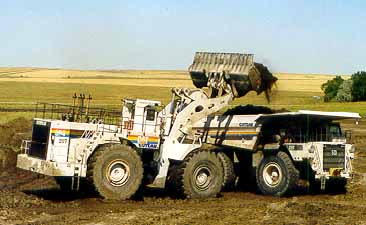 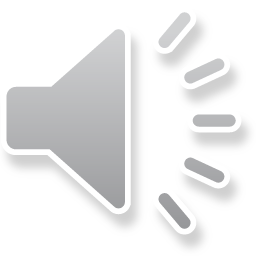 «ΞΥΡΙΣΜΑ» ΕΠΙΦΑΝΕΙΑΚΩΝ ΕΔΑΦΩΝ ΜΕ ΕΙΔΙΚΟΥΣ ΕΚΣΚΑΦΕΙΣ ΚΑΙ ΦΟΡΤΩΣΗ ΓΙΑ ΜΕΤΑΦΟΡΑ.
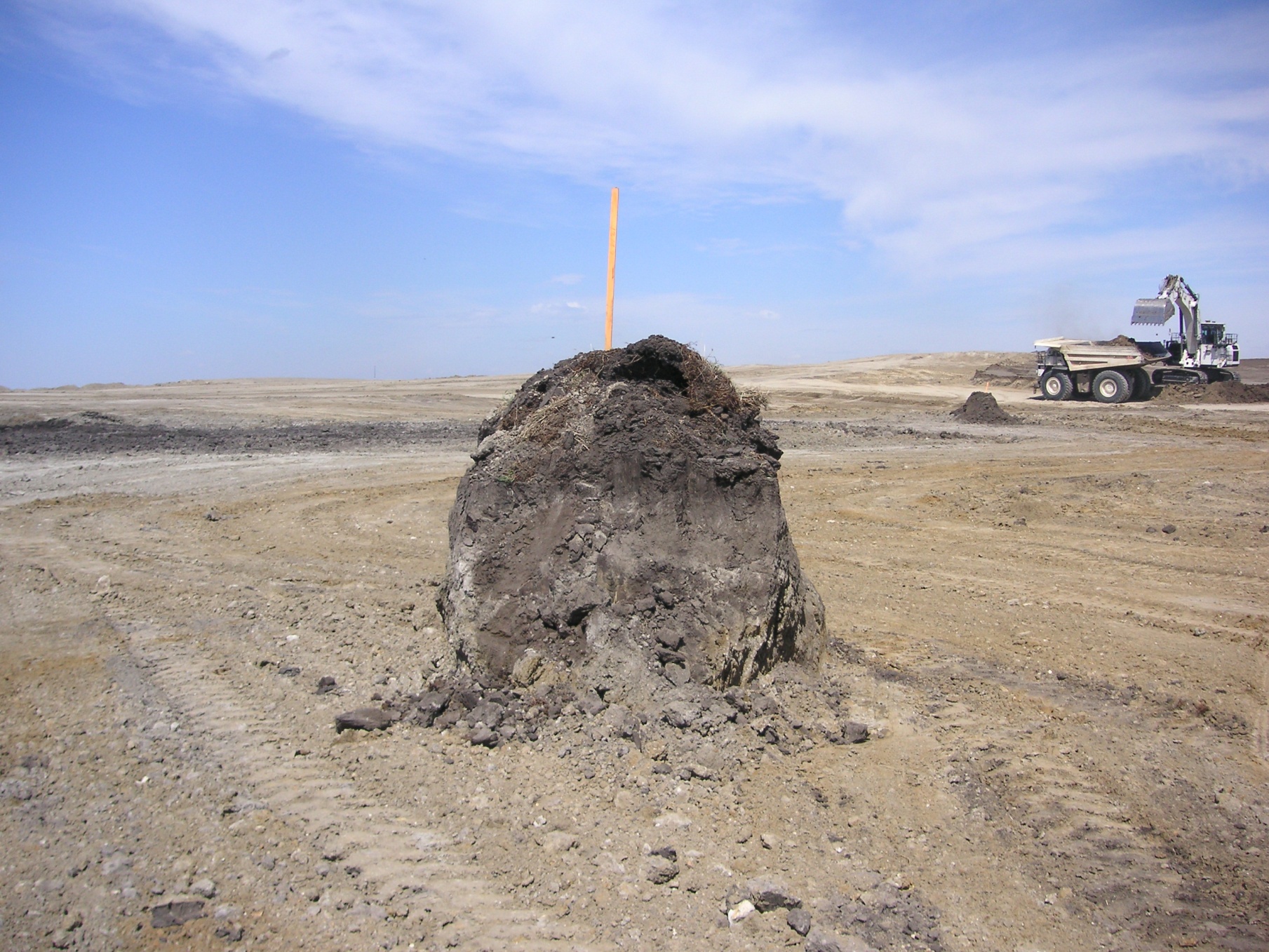 «ΜΑΡΤΥΡΕΣ» ΓΙΑ ΤΗΝ ΕΚΤΙΜΗΣΗ ΤΩΝ ΕΡΓΑΣΙΩΝ
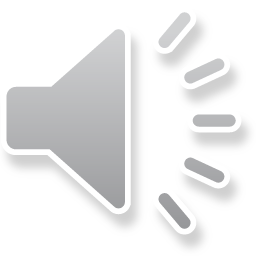 ΤΟ ΧΩΜΑ ΔΙΑΣΠΕΙΡΕΤΑΙ ΣΤΑ ΑΝΑΚΤΗΘΕΝΤΑ ΕΔΑΦΗ Ή ΑΠΟΤΙΘΕΤΑΙ ΓΙΑ ΜΕΤΑΓΕΝΕΣΤΕΡΗ ΧΡΗΣΗSoil
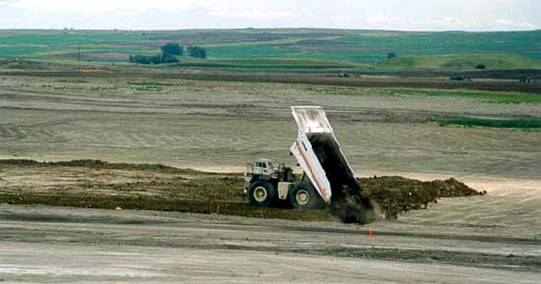 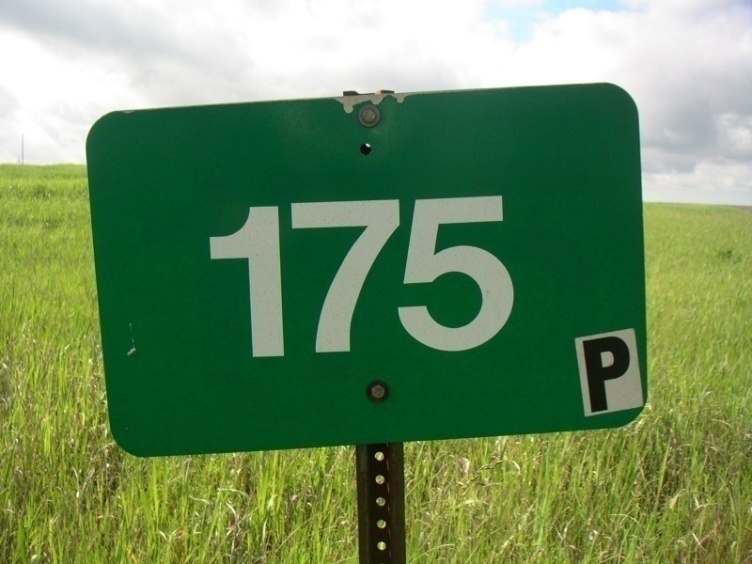 ΟΙ ΣΩΡΟΙ ΑΡΙΘΜΟΥΝΤΑΙ
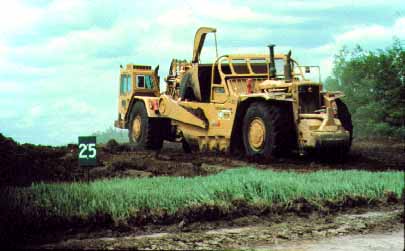 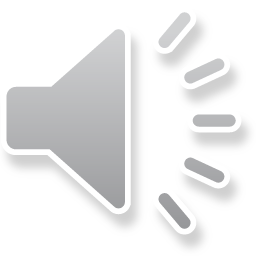 ΣΤΑΔΙΟ 4. ΑΠΟΜΑΚΡΥΝΣΗ ΥΠΕΡΚΕΙΜΕΝΩΝ (ΑΓΟΝΑ) ΚΑΙ ΕΞΟΡΥΞΗ ΛΙΓΝΙΤΗ
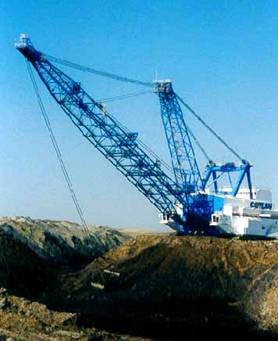 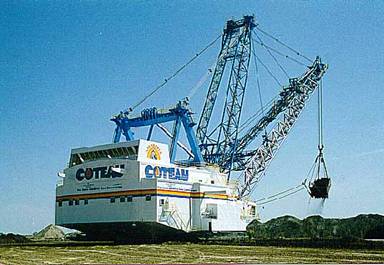 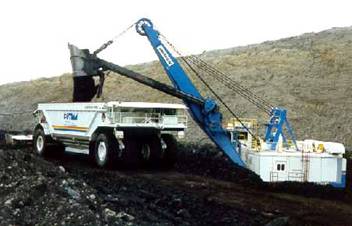 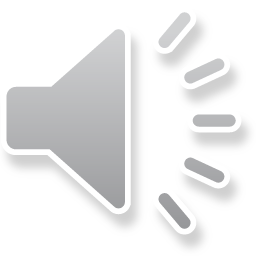 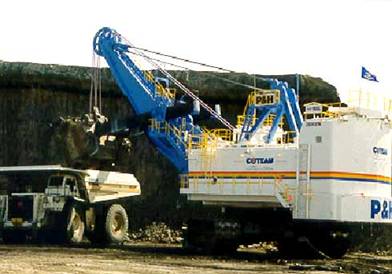 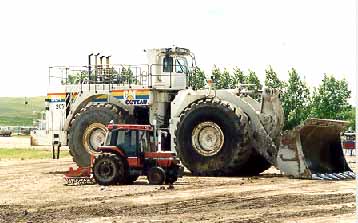 ΒΟΗΘΗΤΙΚΑ ΜΗΧΑΝΗΜΑΤΑ
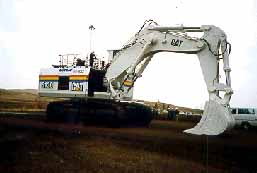 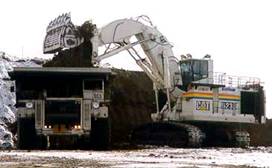 ΓΙΑ ΕΞΟΡΥΞΗ ΟΠΟΥ Η ΜΕΤΑΦΟΡΙΚΗ ΤΑΙΝΙΑ ΔΕΝ ΜΠΟΡΕΙ ΝΑ ΛΕΙΤΟΥΡΓΗΣΕΙ
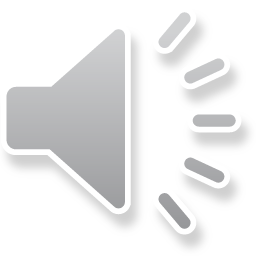 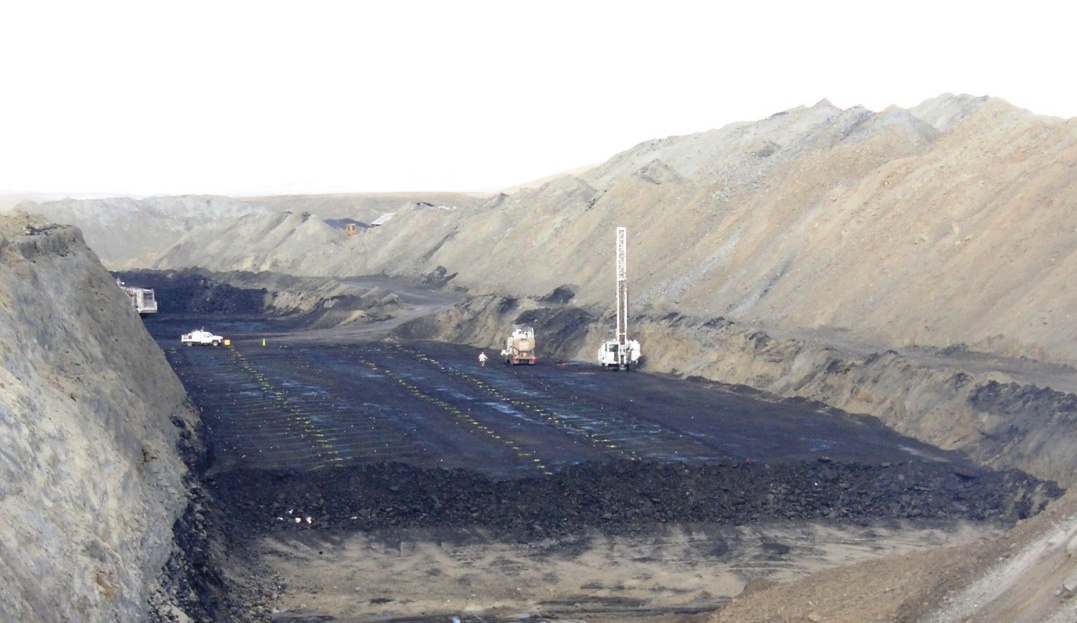 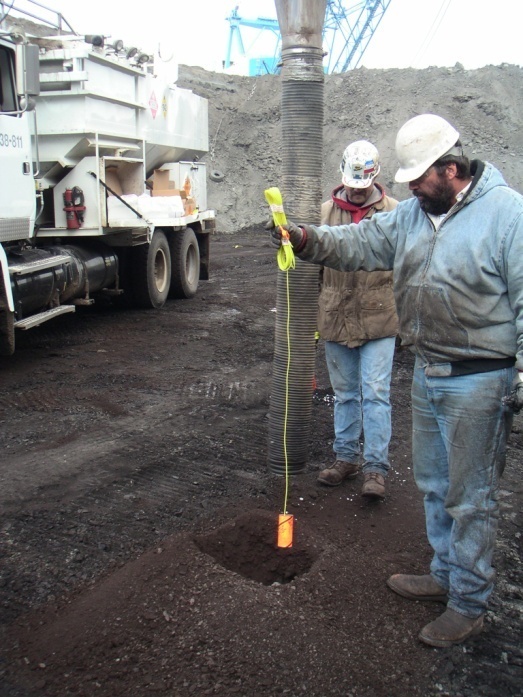 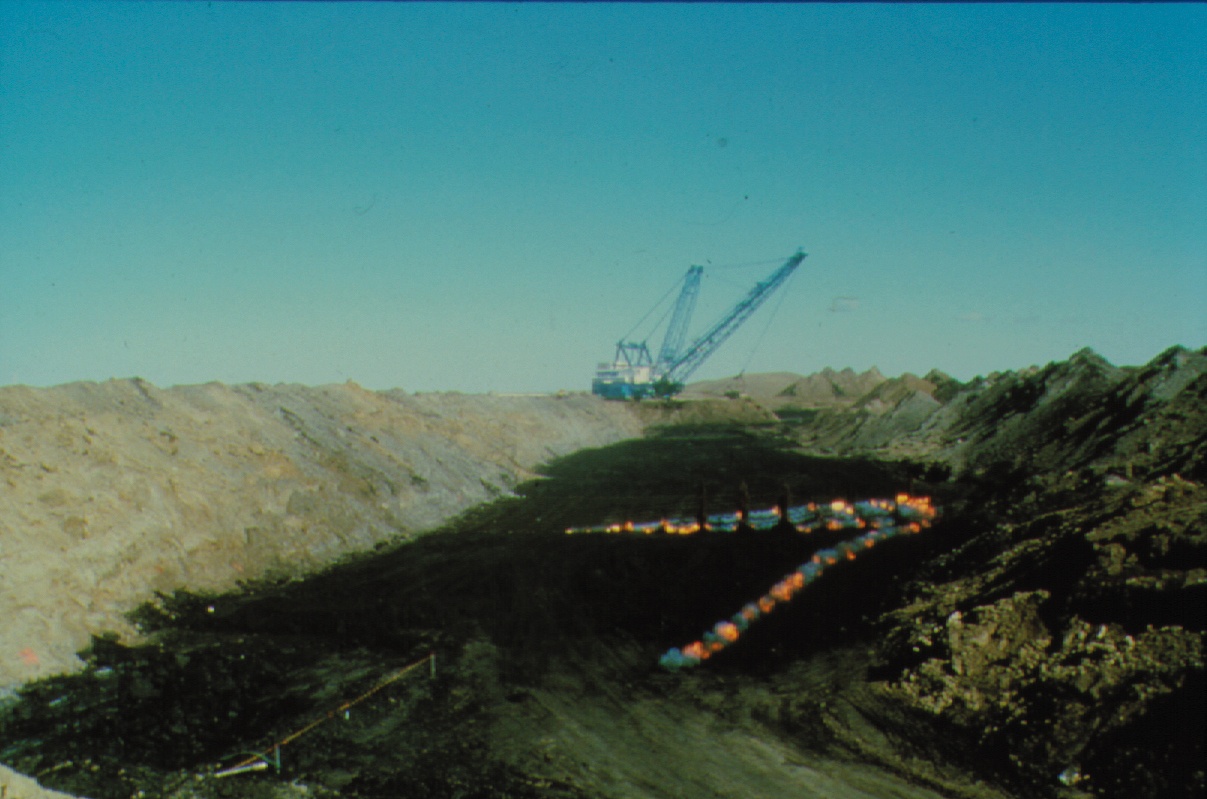 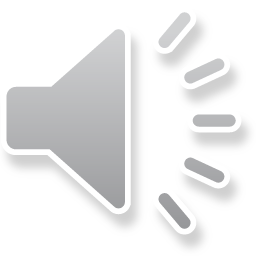 ΠΡΟΕΤΟΙΜΑΣΙΑ ΛΙΓΝΙΤΗ
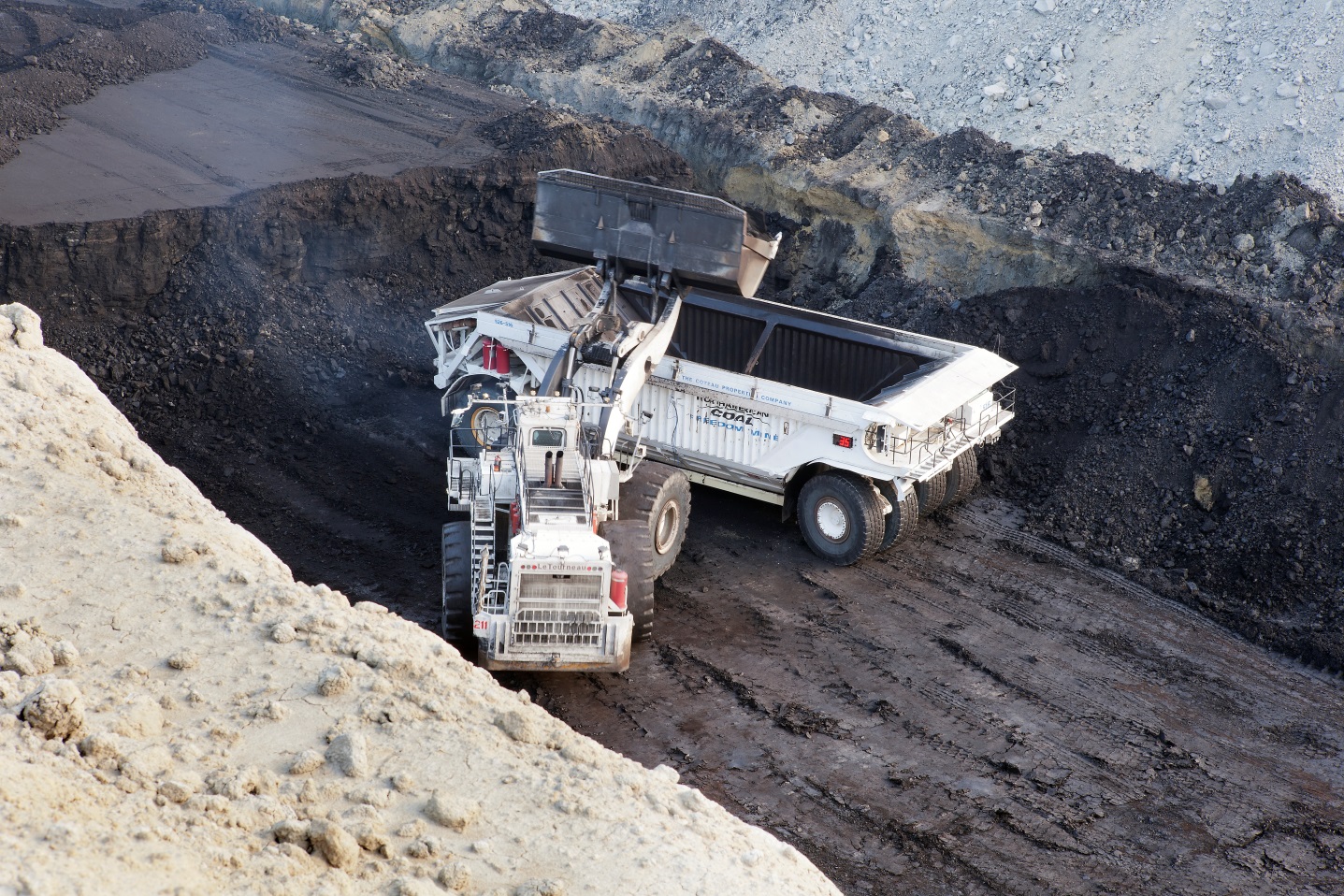 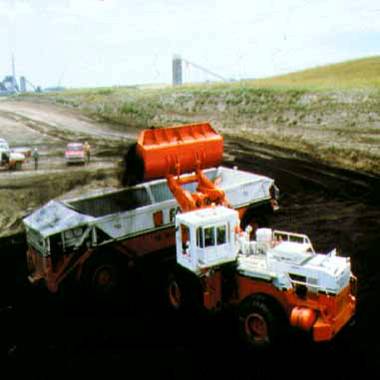 ΦΟΡΤΩΣΗ ΣΕ ΦΟΡΤΗΓΑ
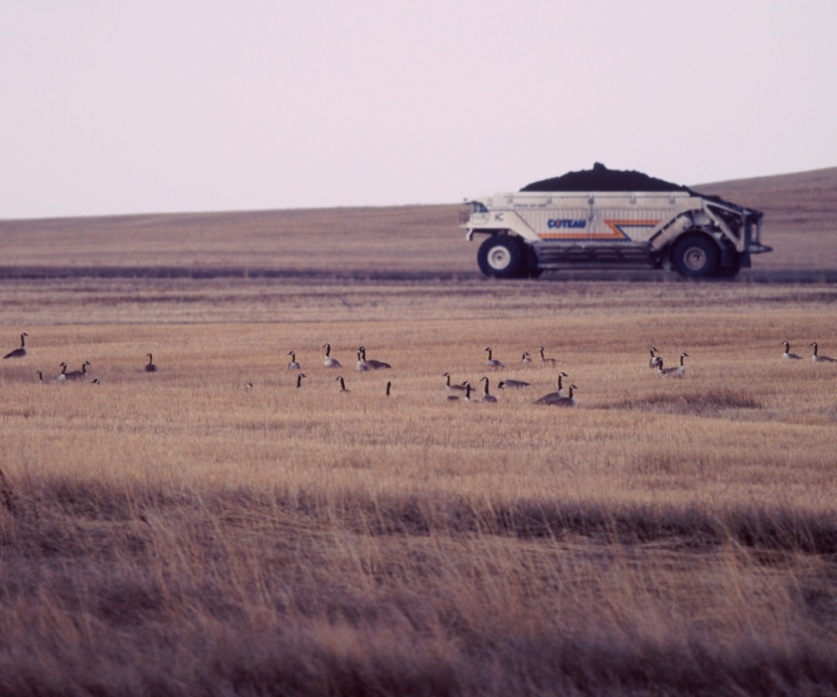 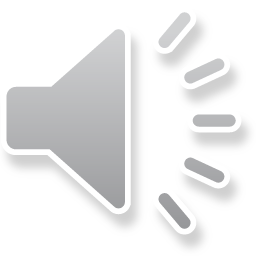 ΣΤΑΔΙΟ 5. ΕΠΑΝΑΦΟΡΑ ΧΩΜΑΤΩΝ
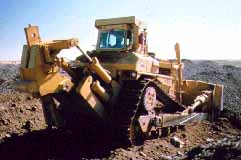 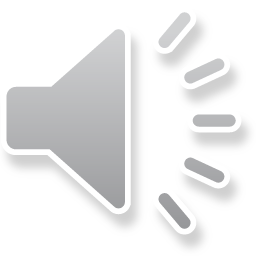 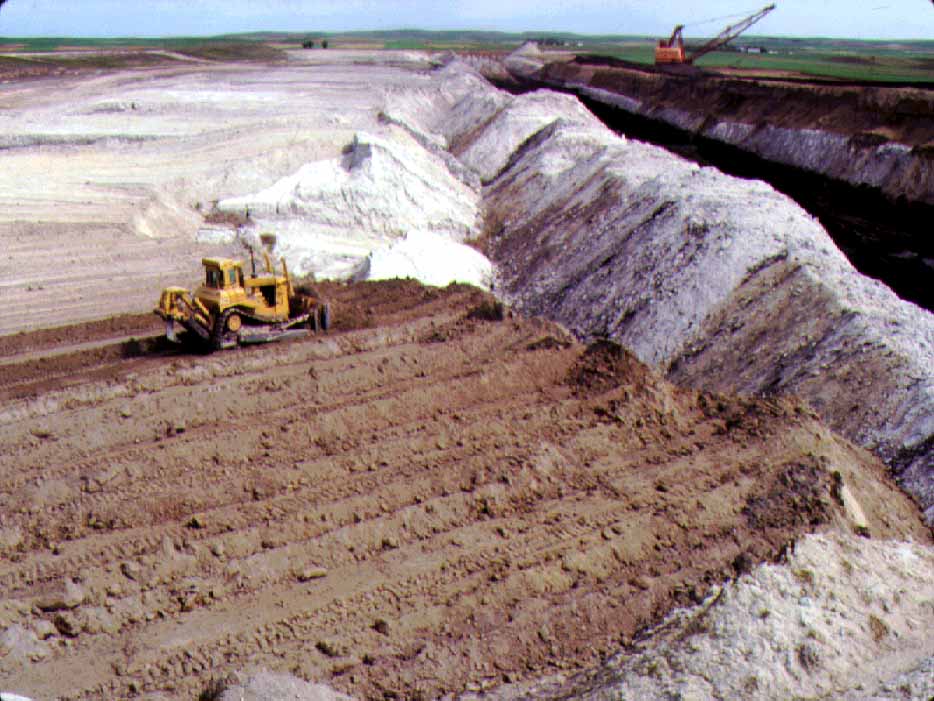 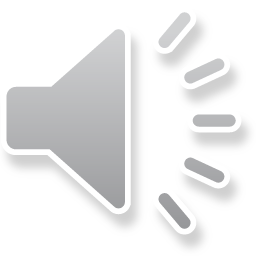 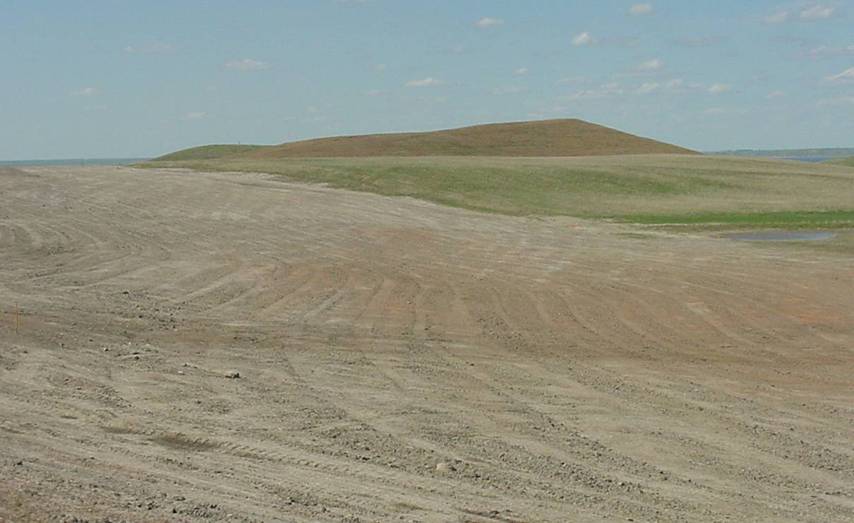 ΔΙΑΜΟΡΦΩΣΗ ΑΔΡΑΝΩΝ
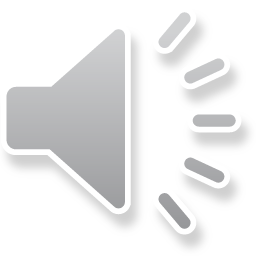 ΣΤΑΔΙΟ 6. ΕΠΑΝΑΦΟΡΑ ΧΟΥΜΟΥΣ ΚΑΙ ΕΠΙΦΑΝΕΙΑΚΩΝ ΧΩΜΑΤΩΝ ΚΑΙ ΚΑΛΛΙΕΡΓΕΙΑ
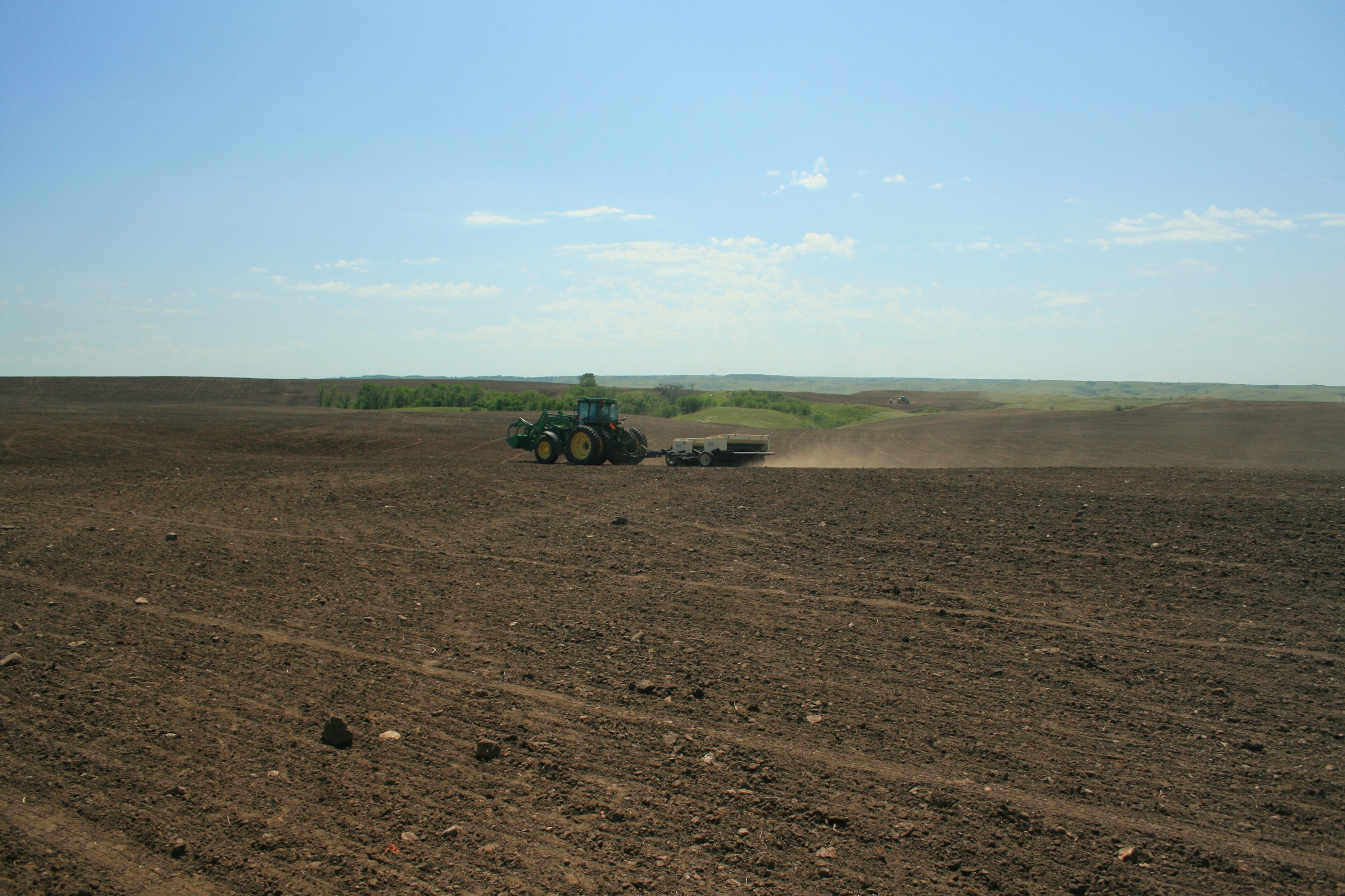 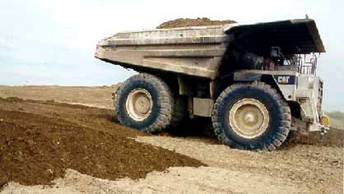 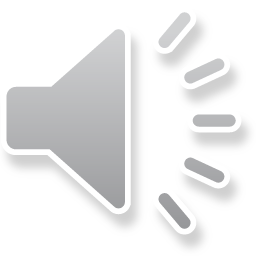 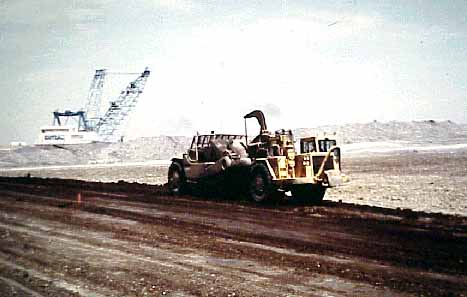 ΔΙΑΜΟΡΦΩΣΗ ΕΔΑΦΟΥΣ. ΕΛΕΓΧΟΣ ΒΑΘΟΥΣ ΜΕ GPS
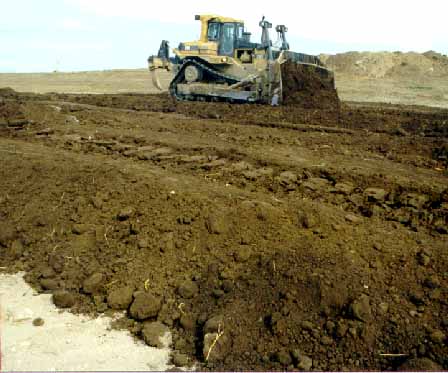 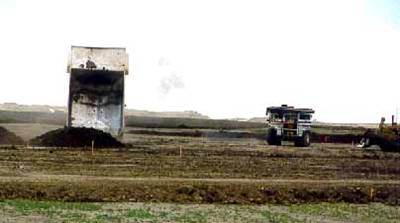 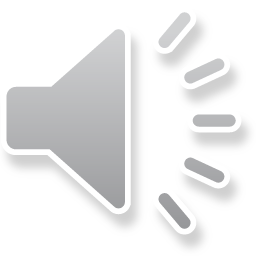 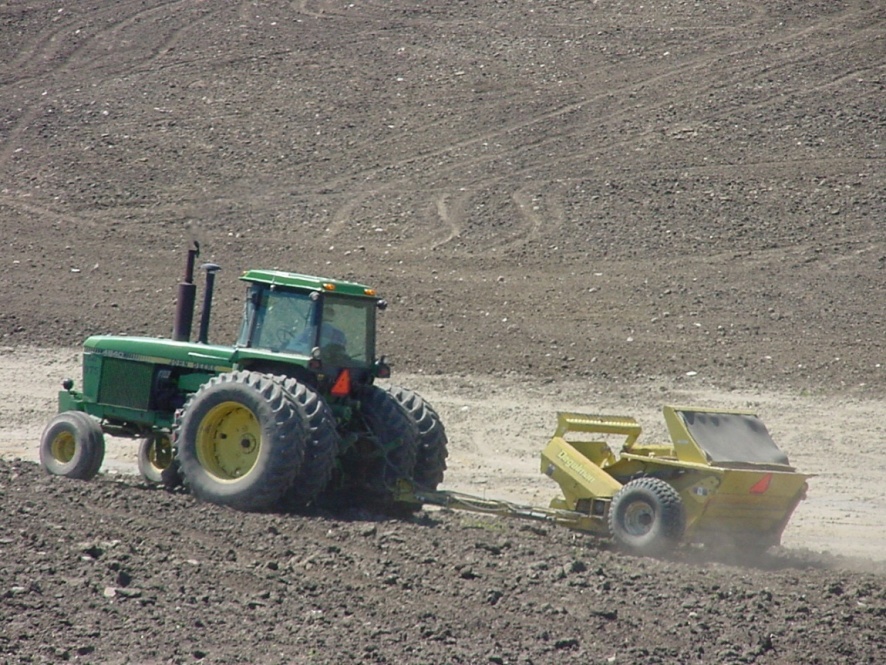 ΠΡΟΕΤΟΙΜΑΣΙΑ ΕΔΑΦΩΝ ΓΙΑ ΚΑΛΛΙΕΡΓΕΙΑ.
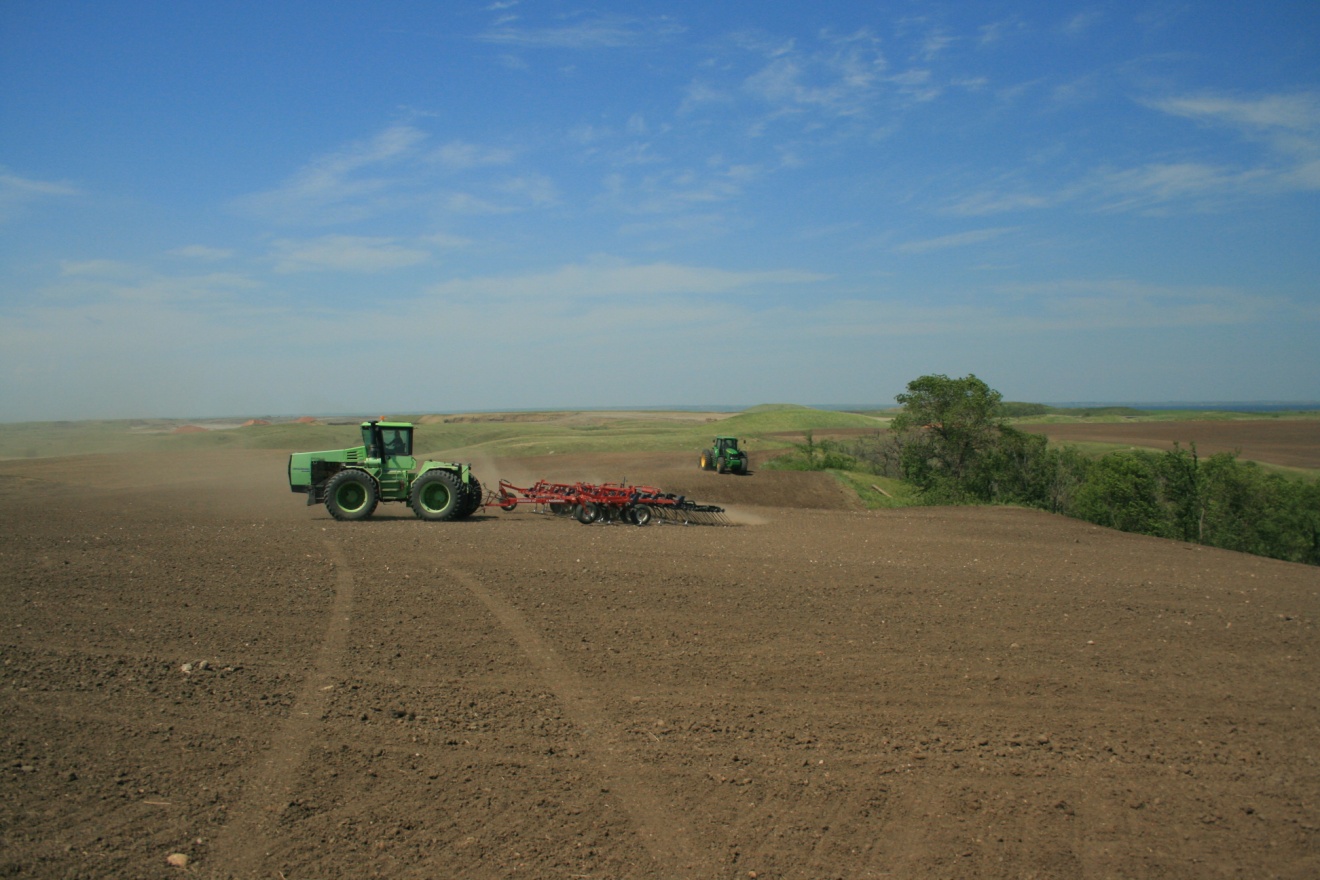 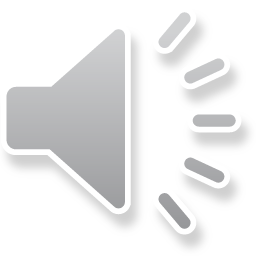 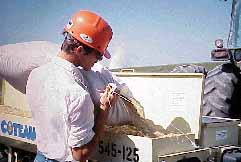 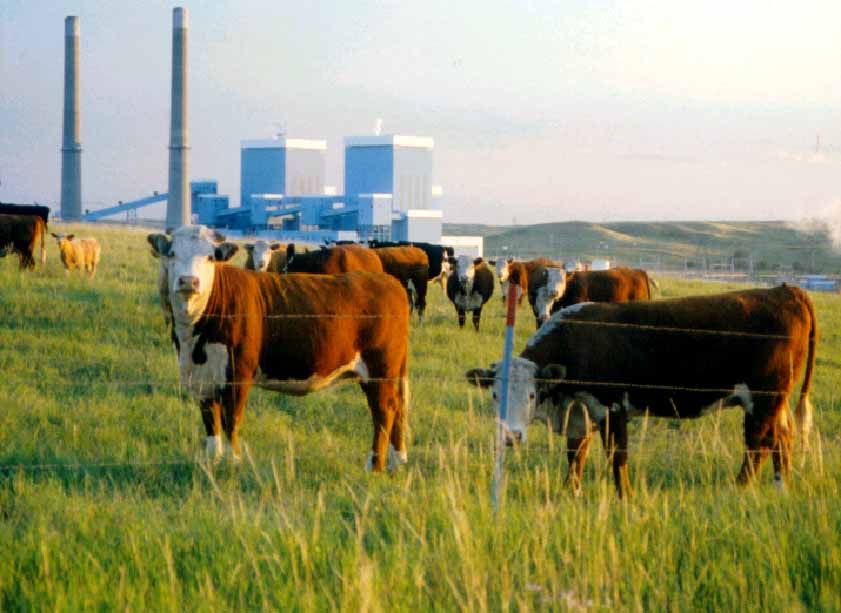 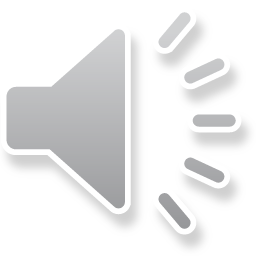 ΦΥΤΕΥΣΗ ΚΑΙ ΕΠΑΝΑΛΕΙΤΟΥΡΓΙΑ ΧΩΡΟΥ
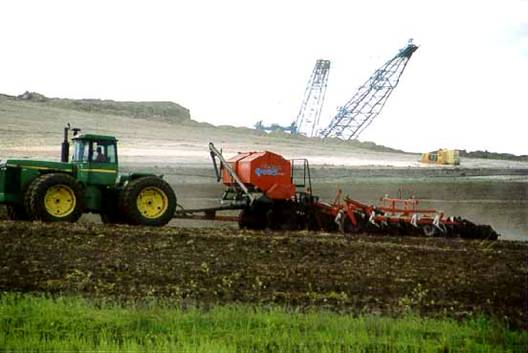 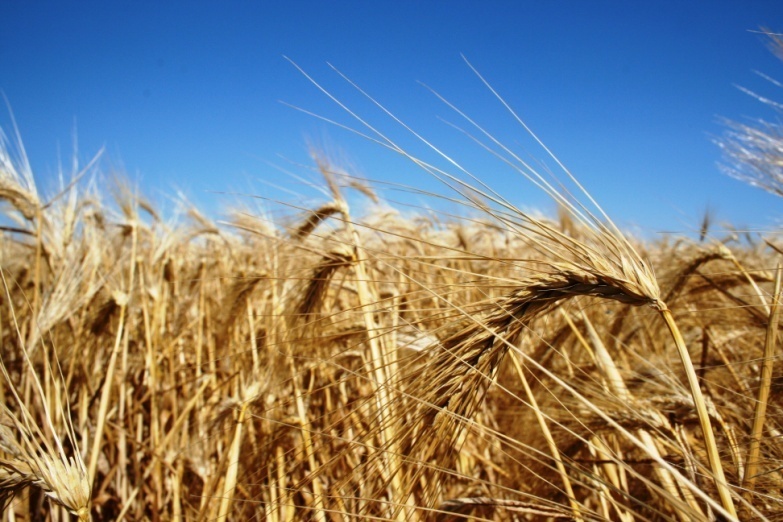 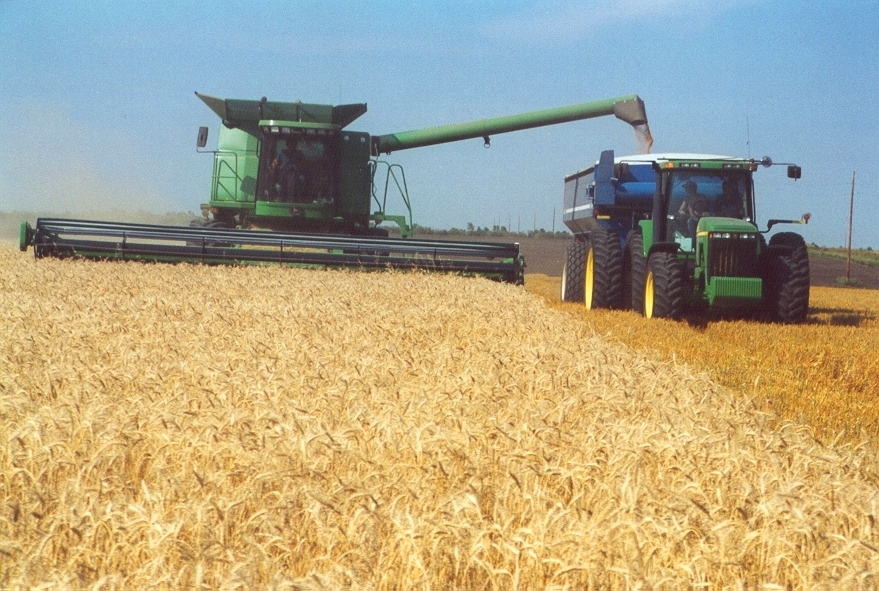 ΚΑΛΛΙΕΡΓΕΙΑ ΚΑΙ ΣΥΓΚΟΜΙΔΗ
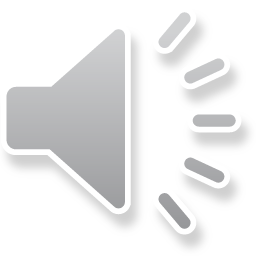 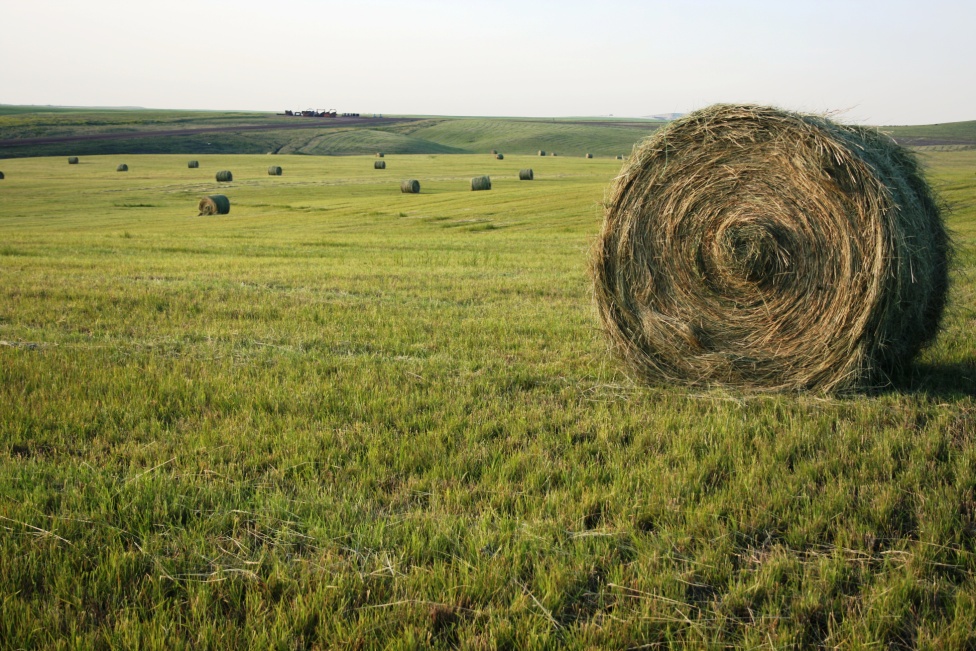 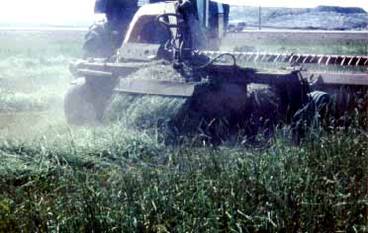 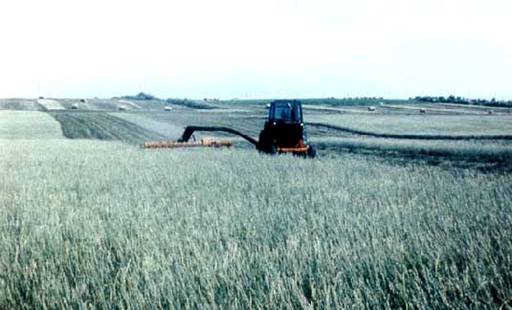 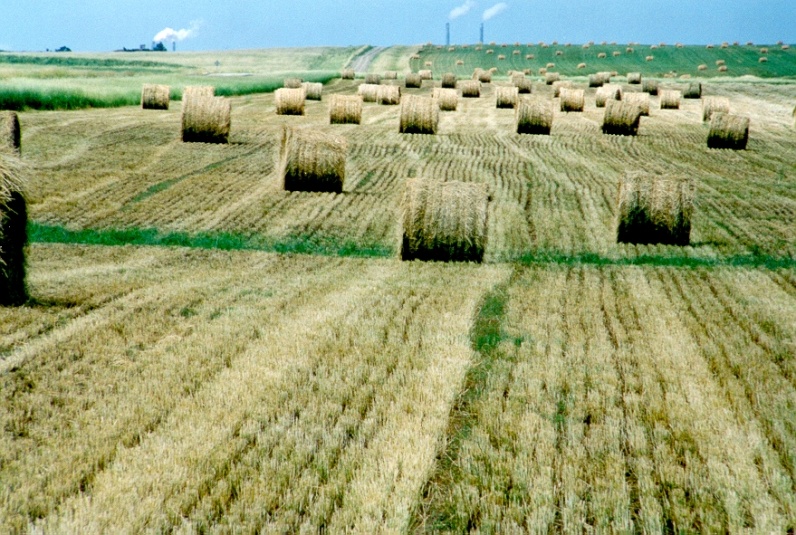 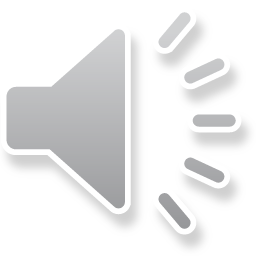 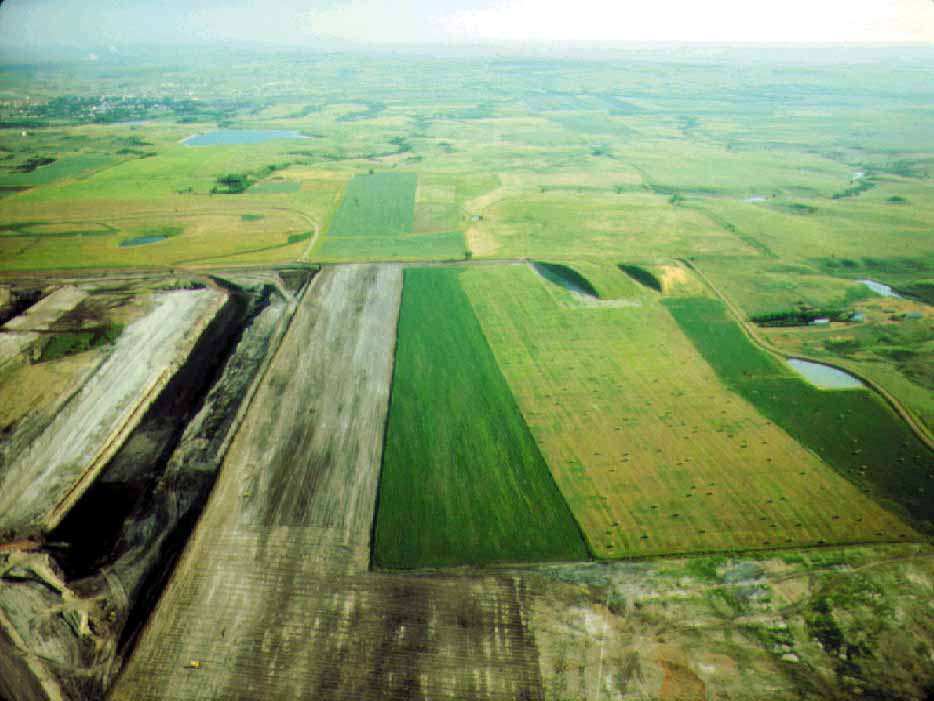 Overburden removal
Soil stockpiles
Soil removal
Spoils grading
Sediment pond
Spread soil and plant seed
Coal removal
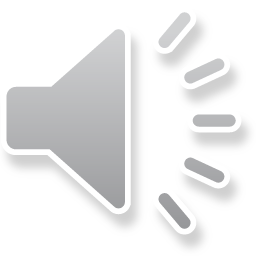 ΜΕΓΑΛΟΠΟΛΗ - ΑΝΑΠΛΑΣΗ
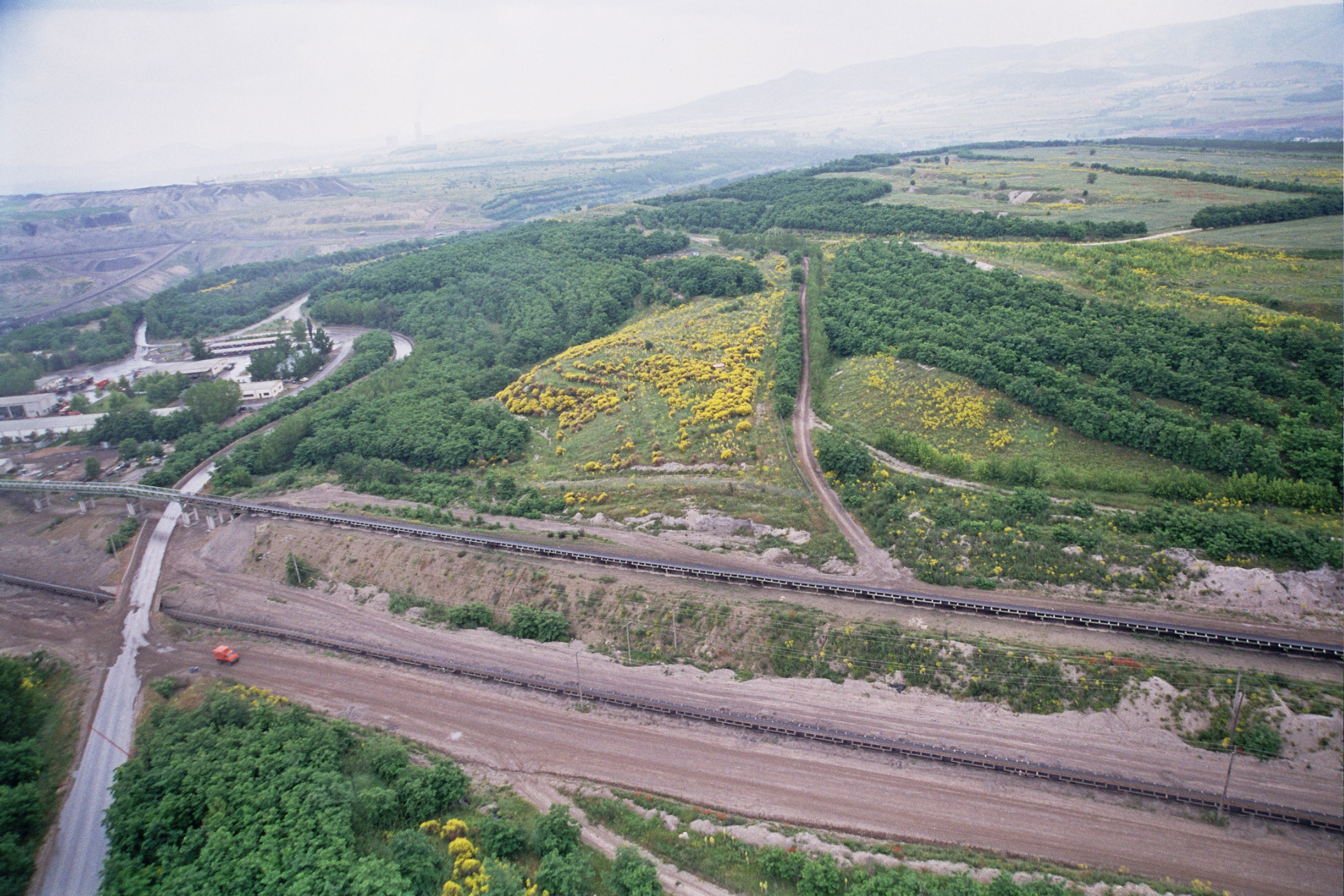 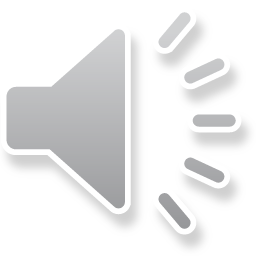 τεχνητή λίμνη
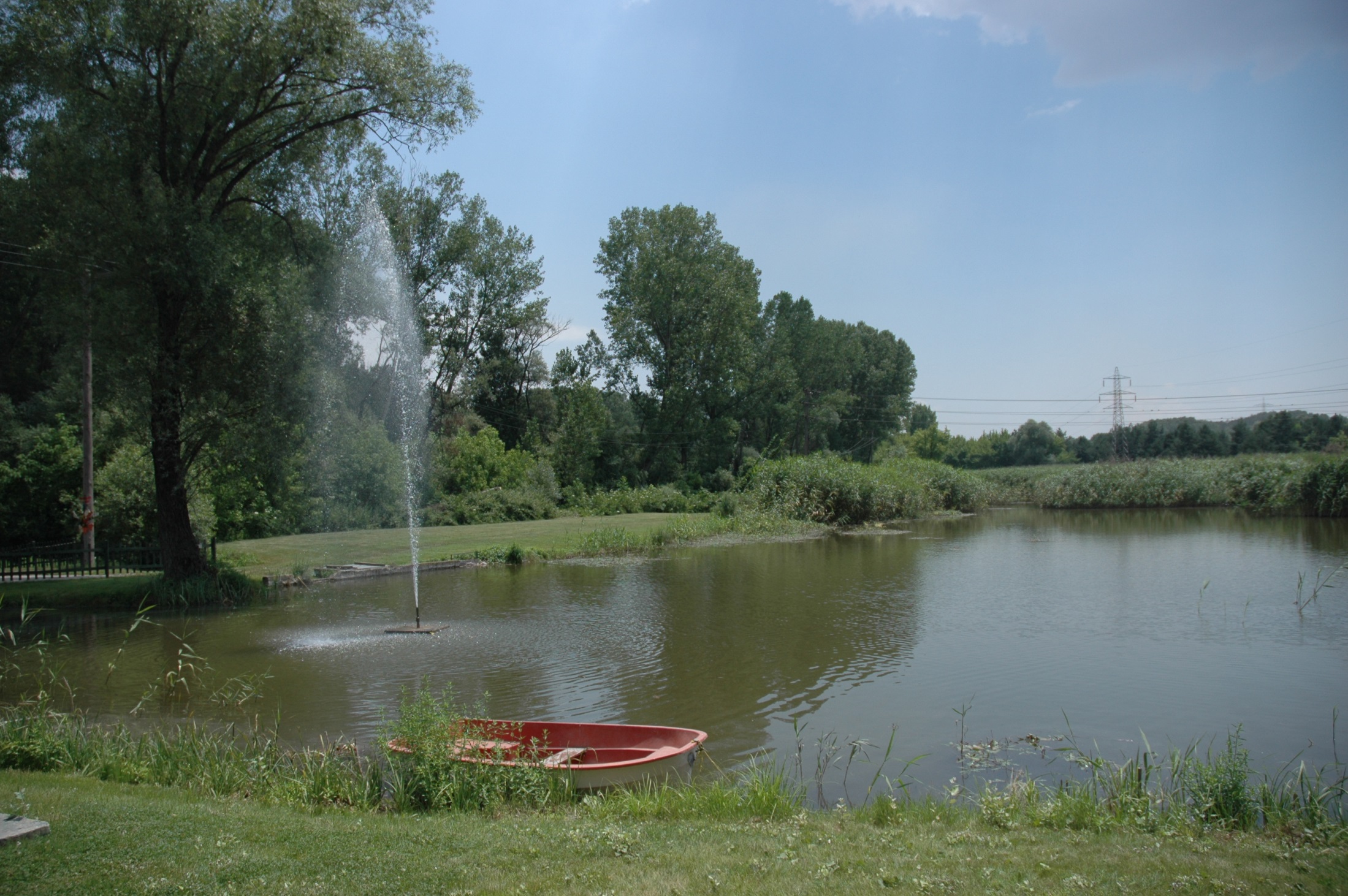 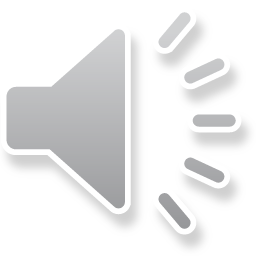 δασική ανάπλαση – στο βάθος το λιγνιτωρυχείο
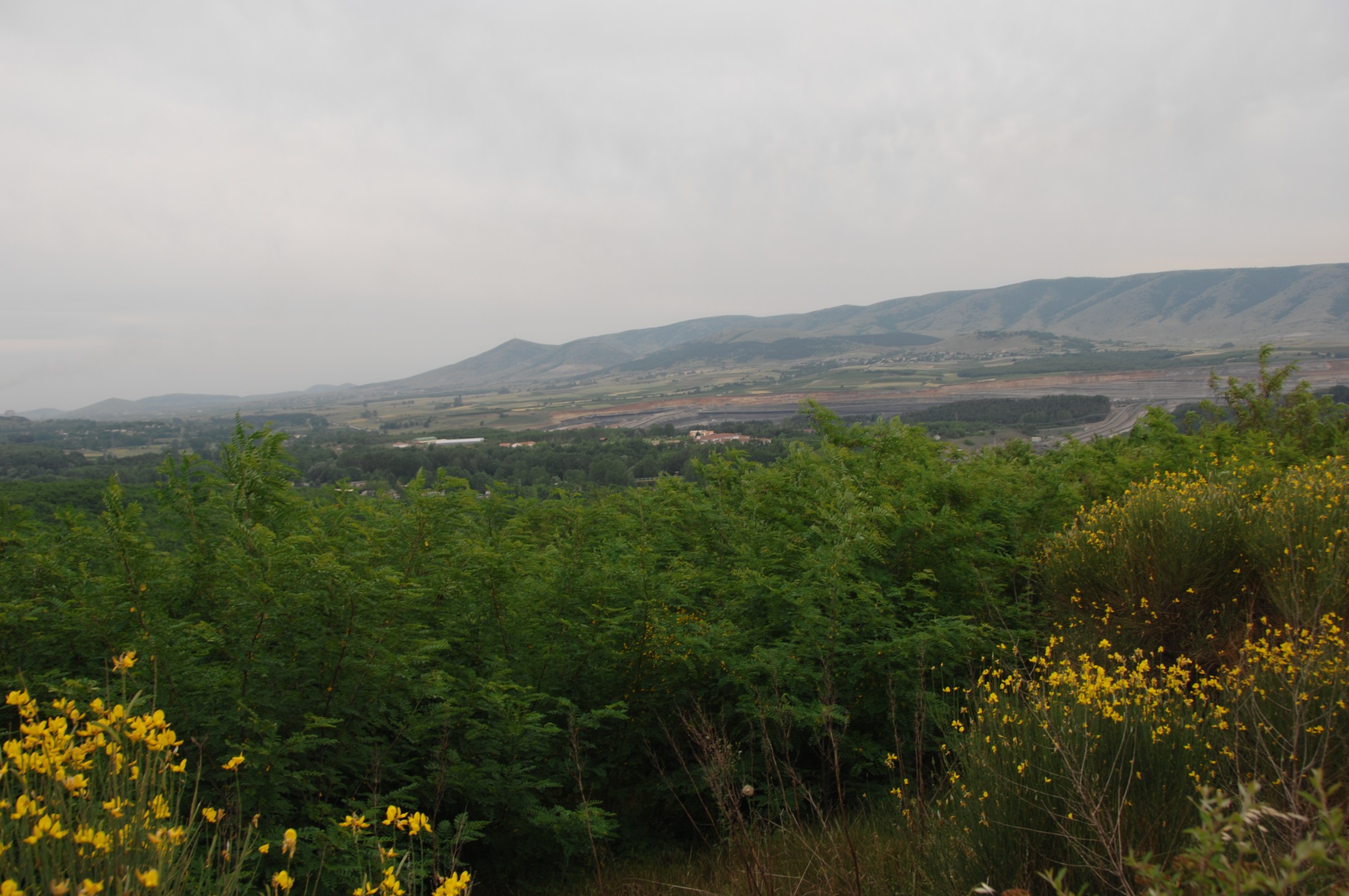 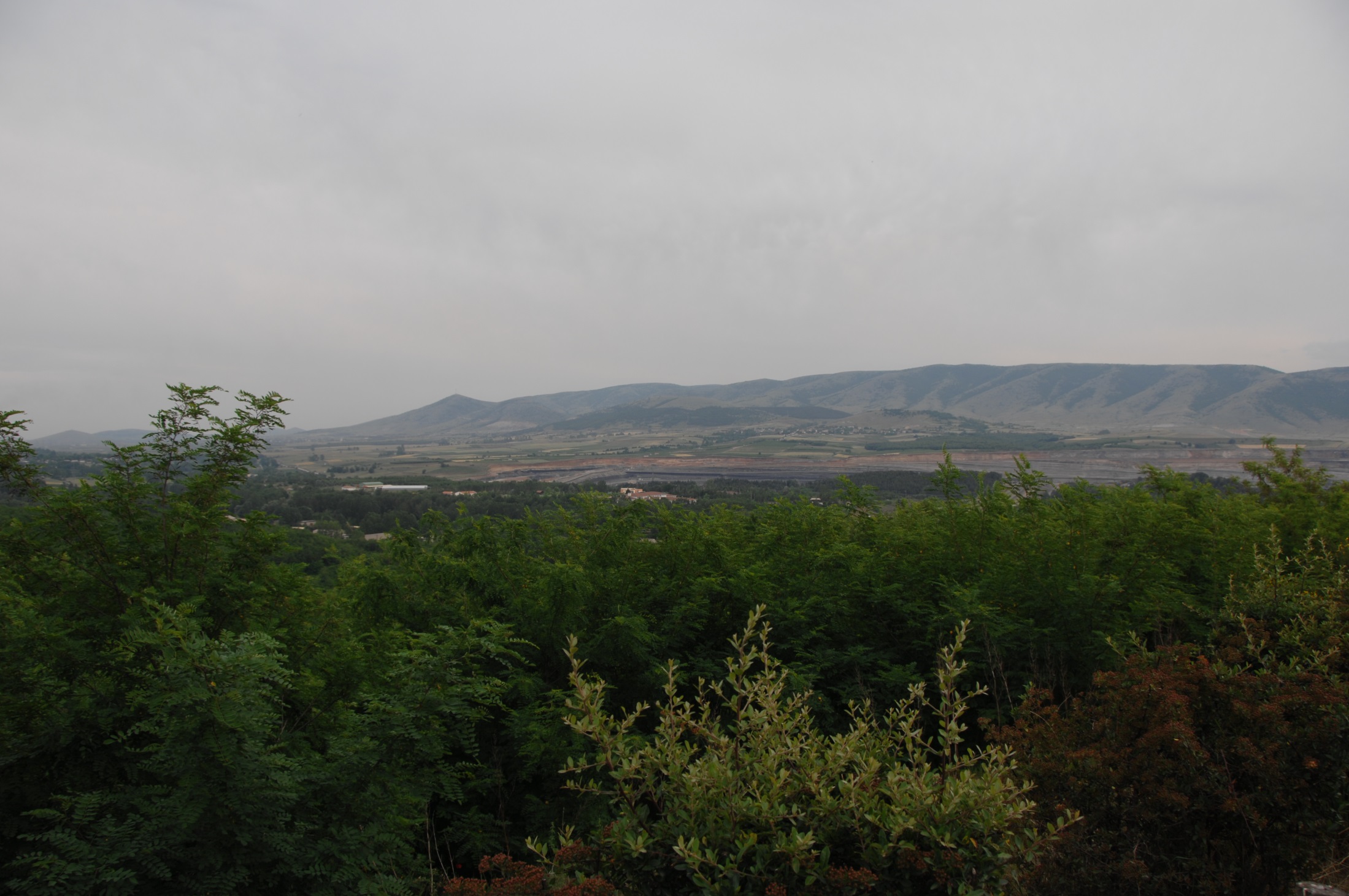 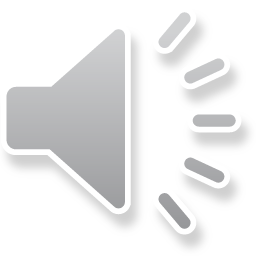 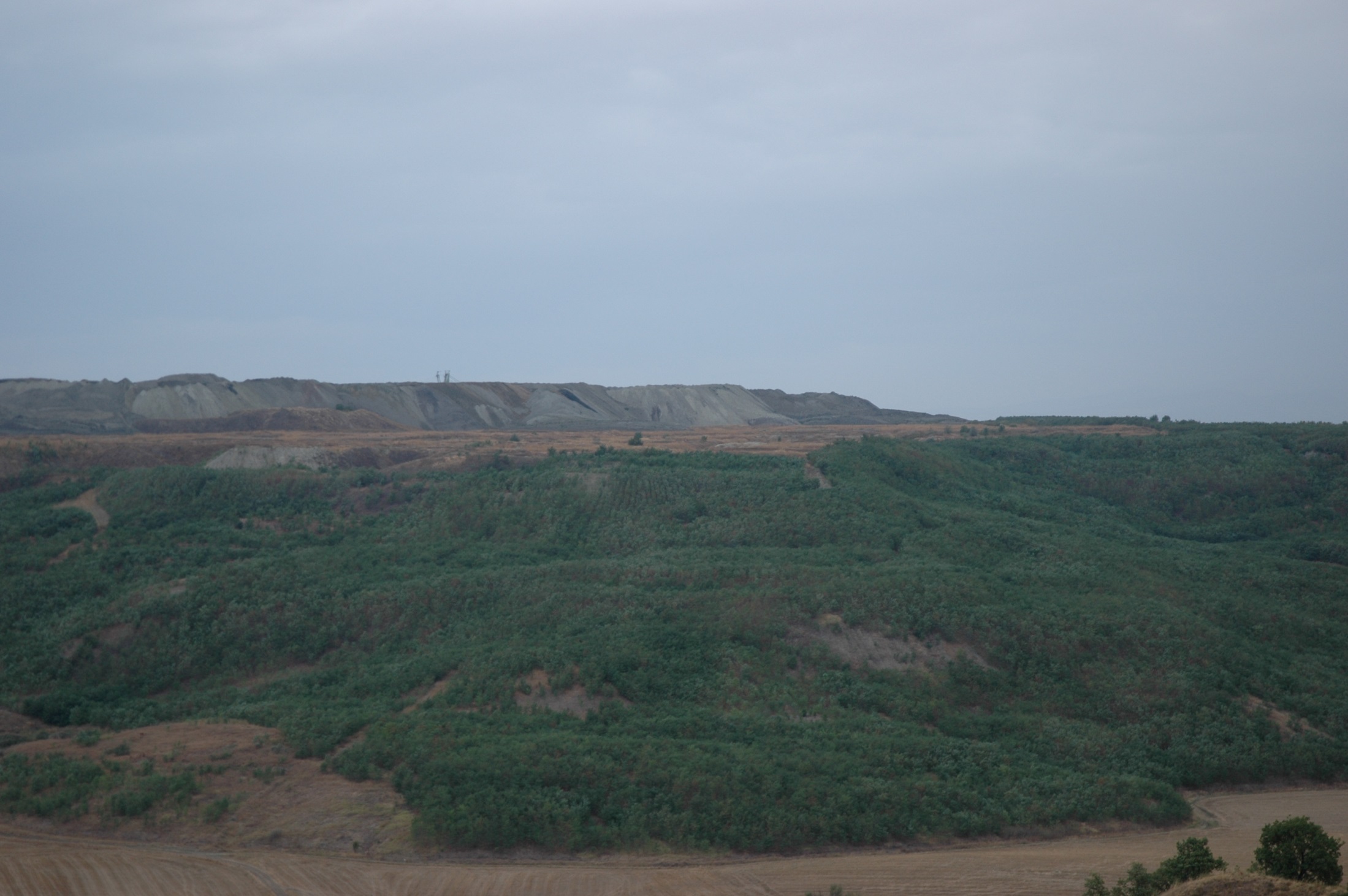 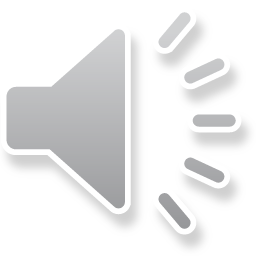 φύτευση οπωρωφόρων
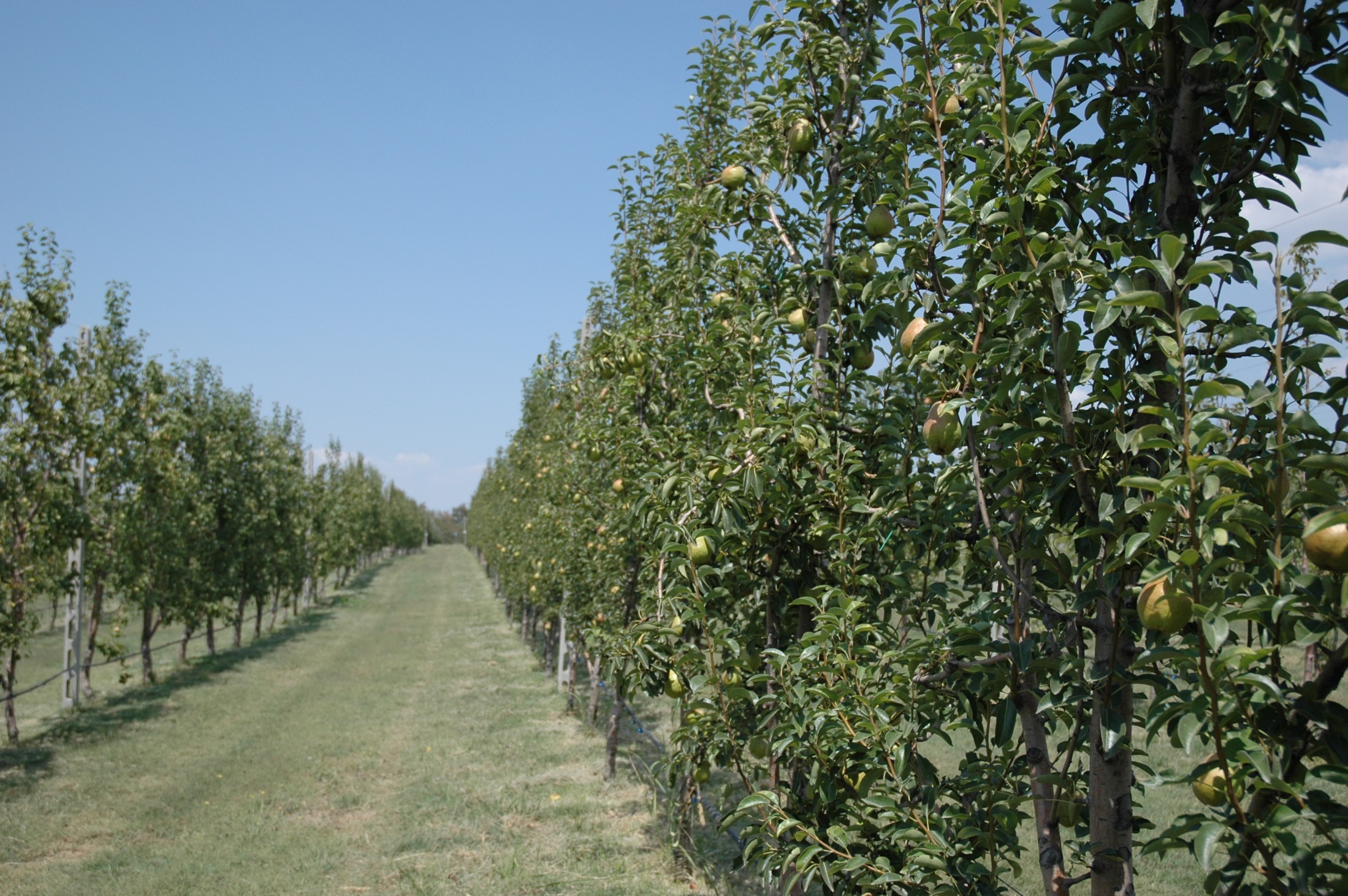 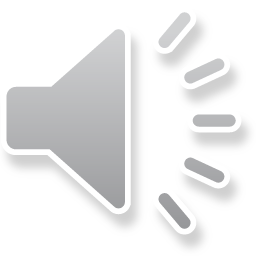 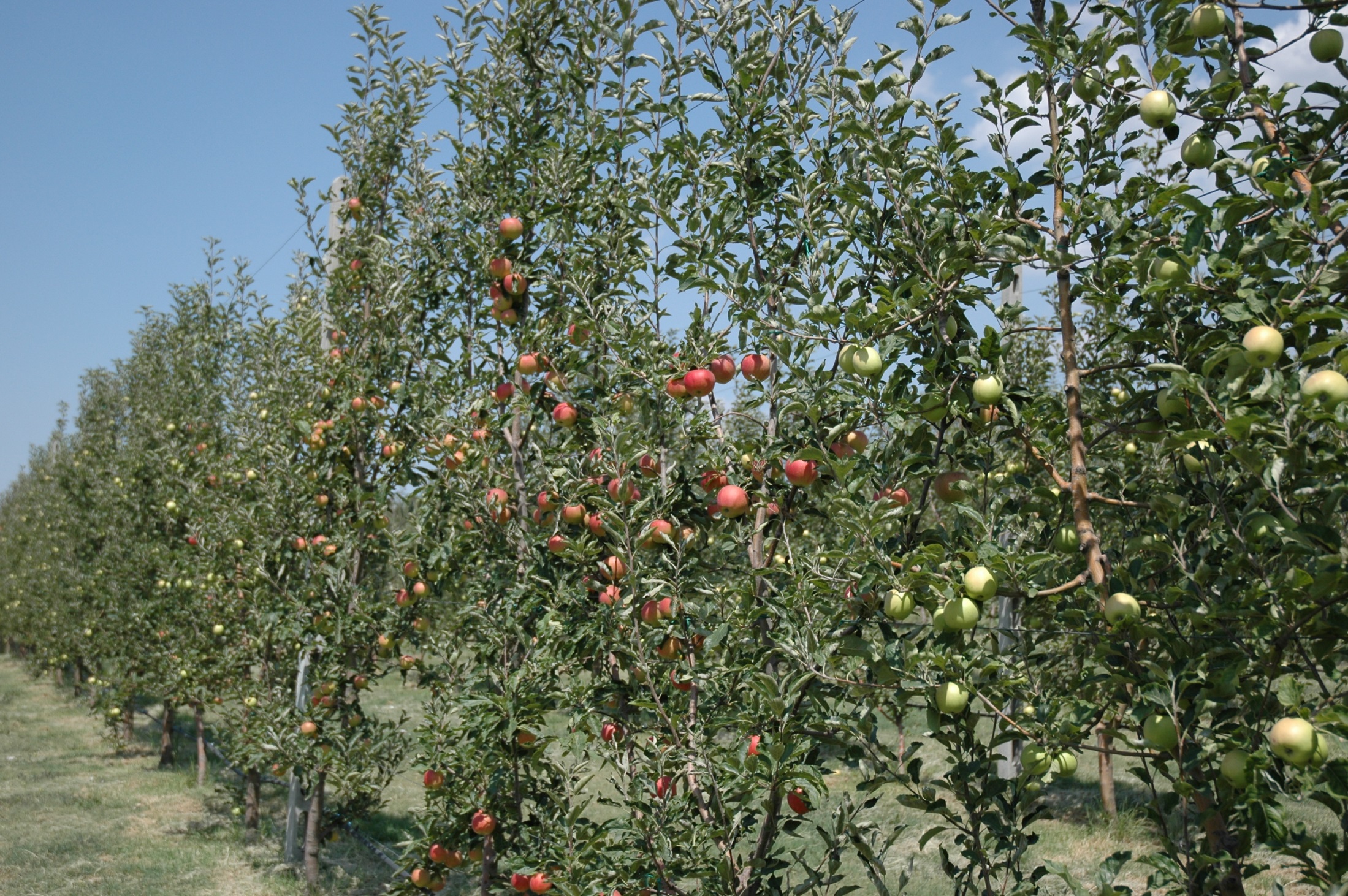 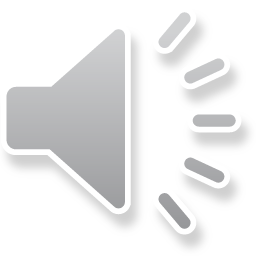 θερμοκήπιο προετοιμασίας
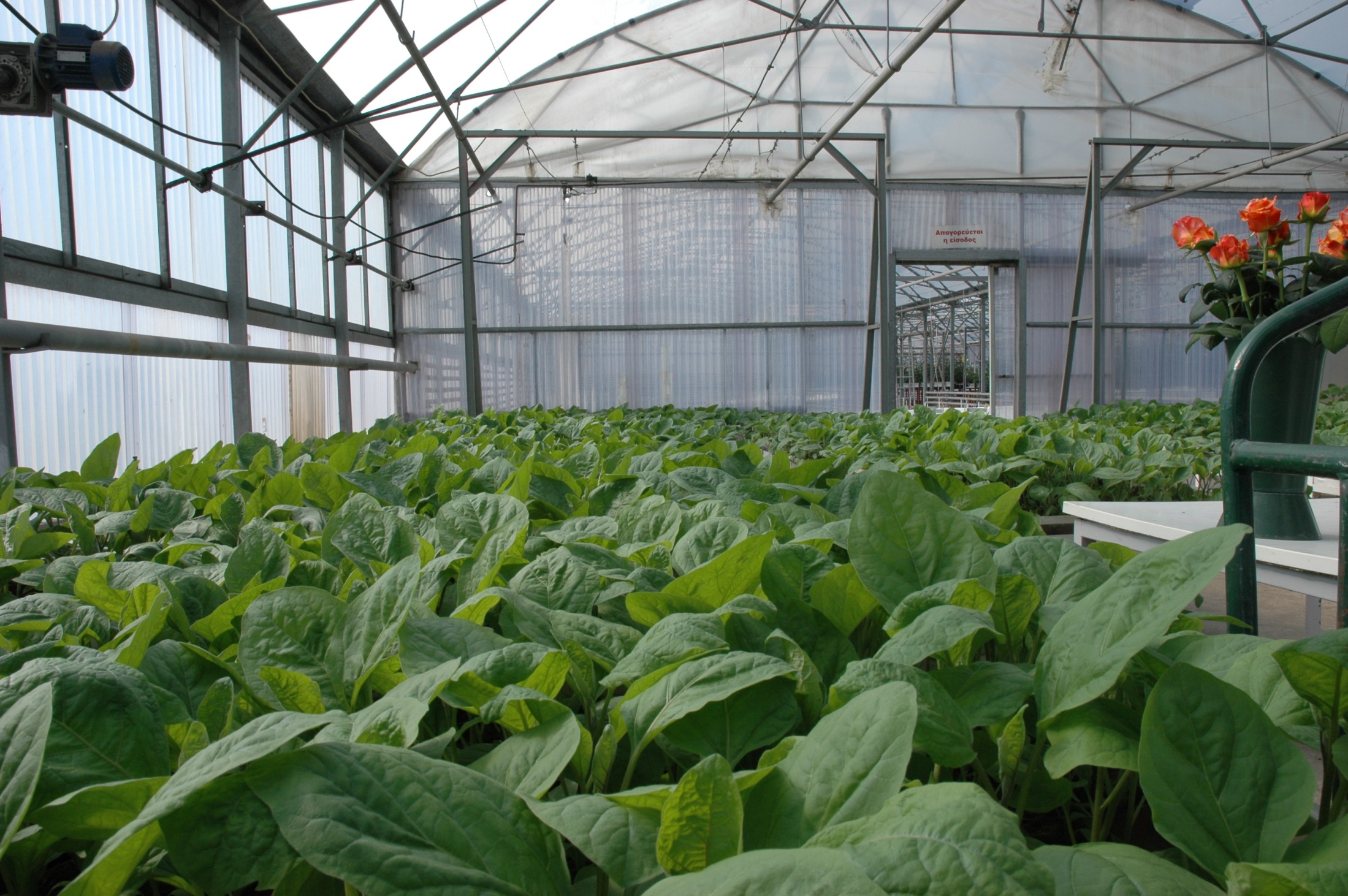 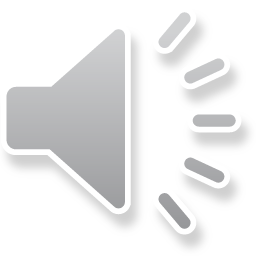 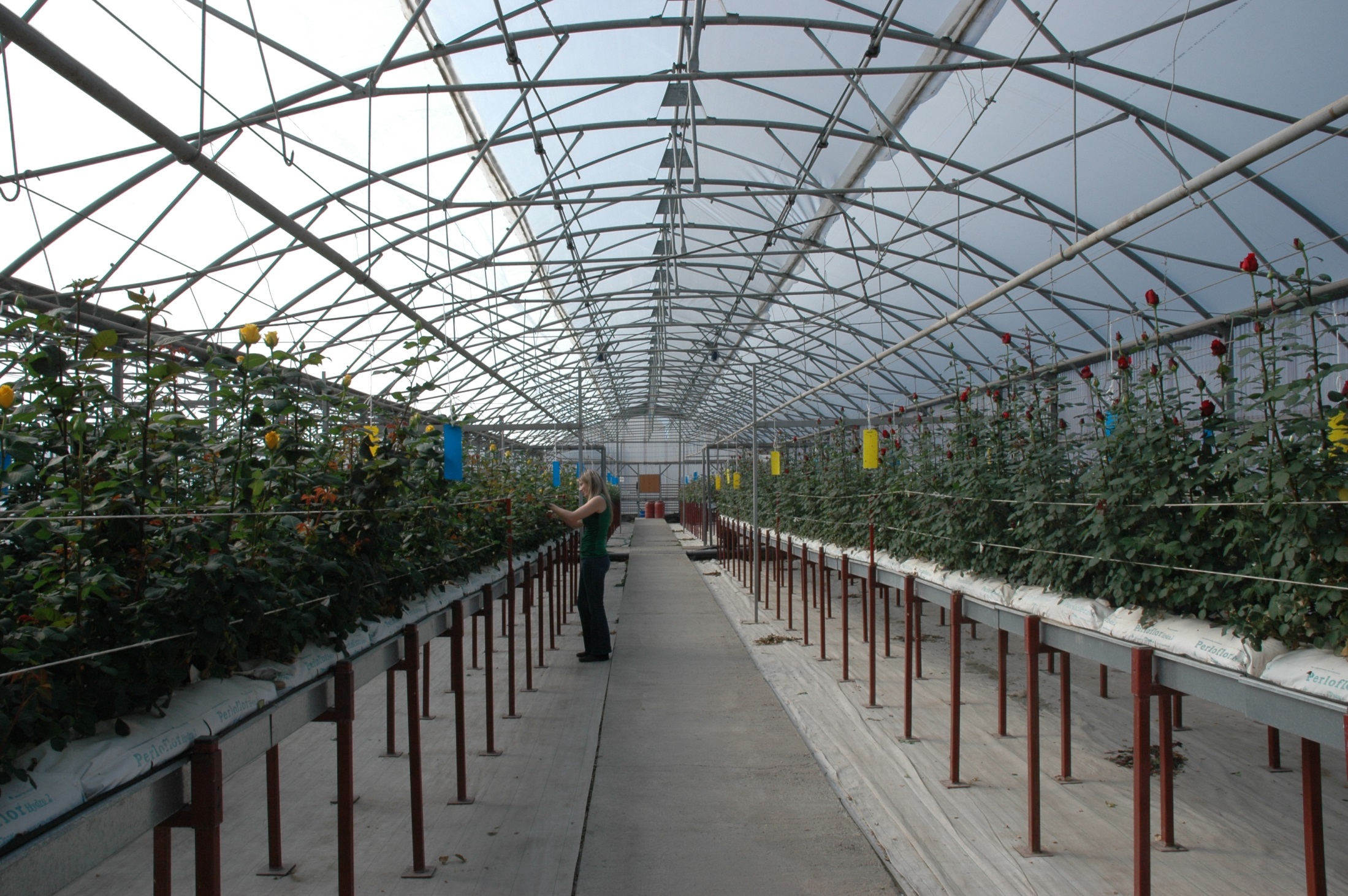 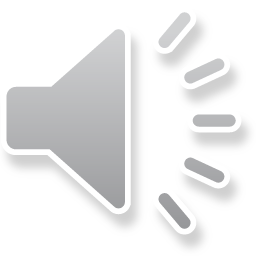 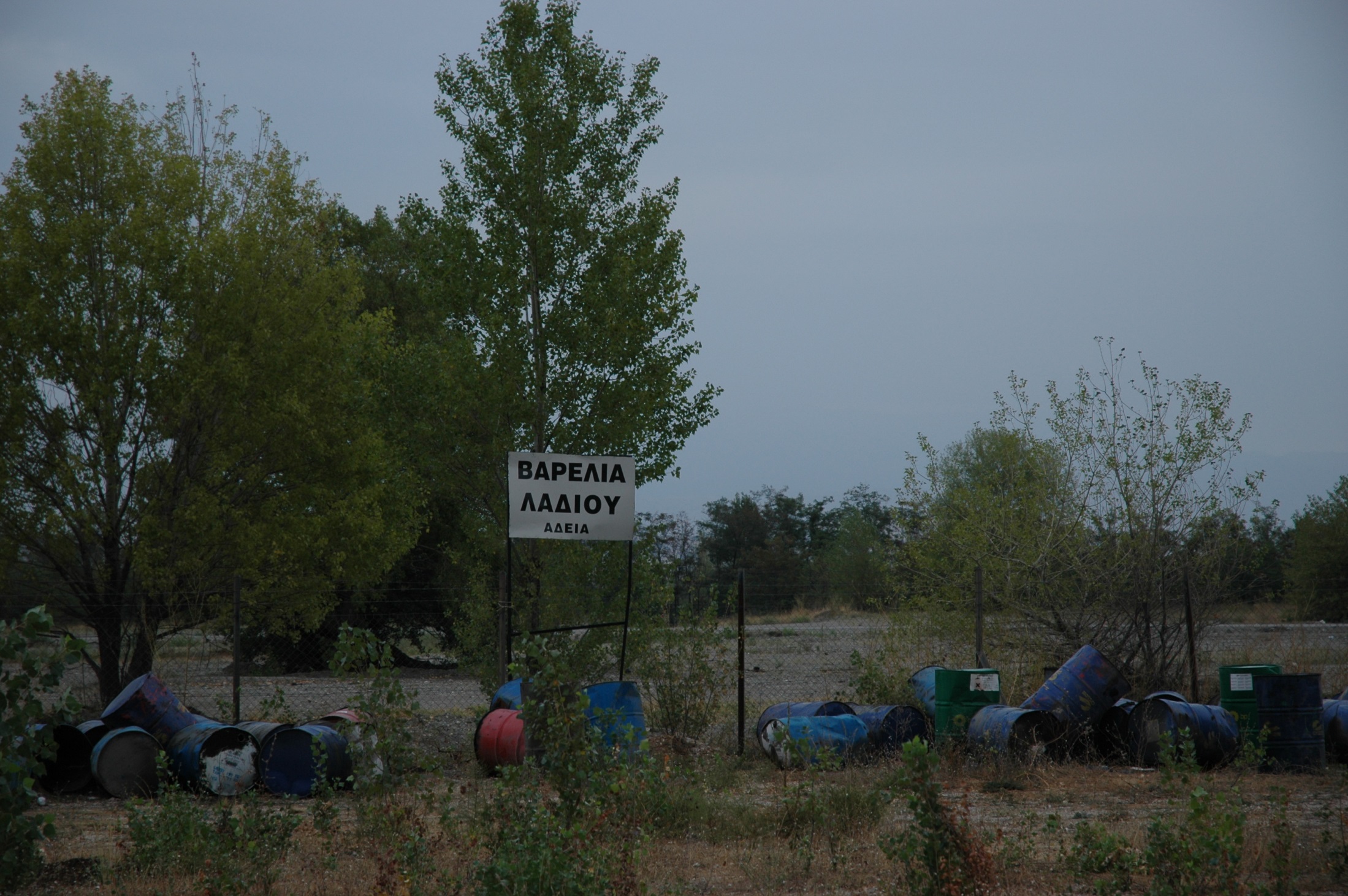 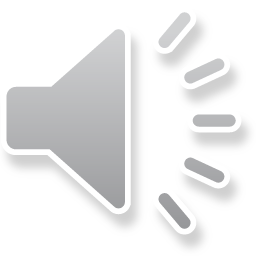 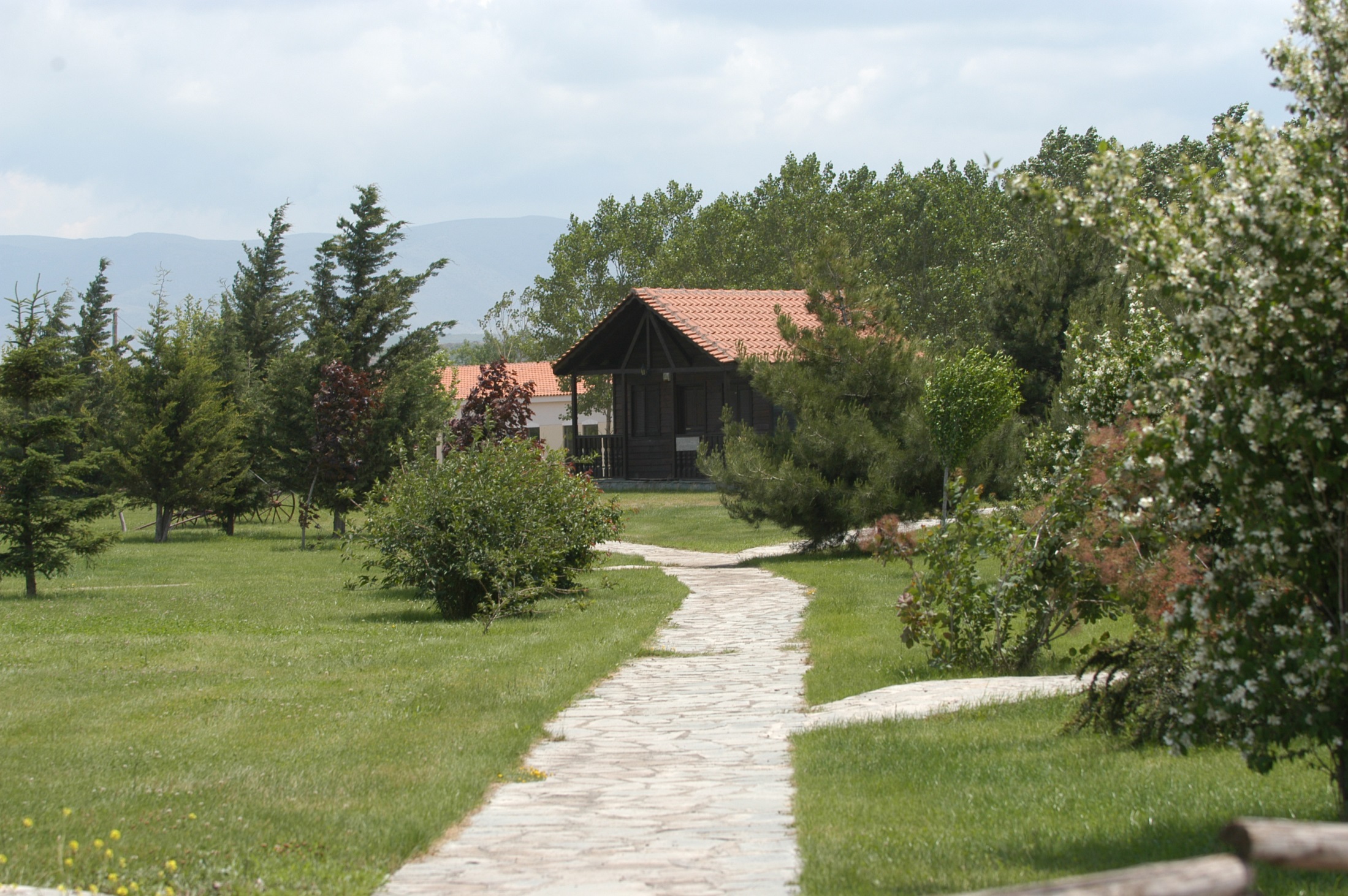 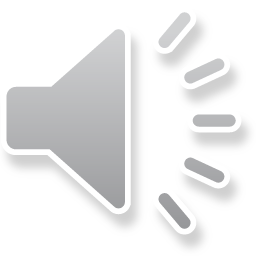 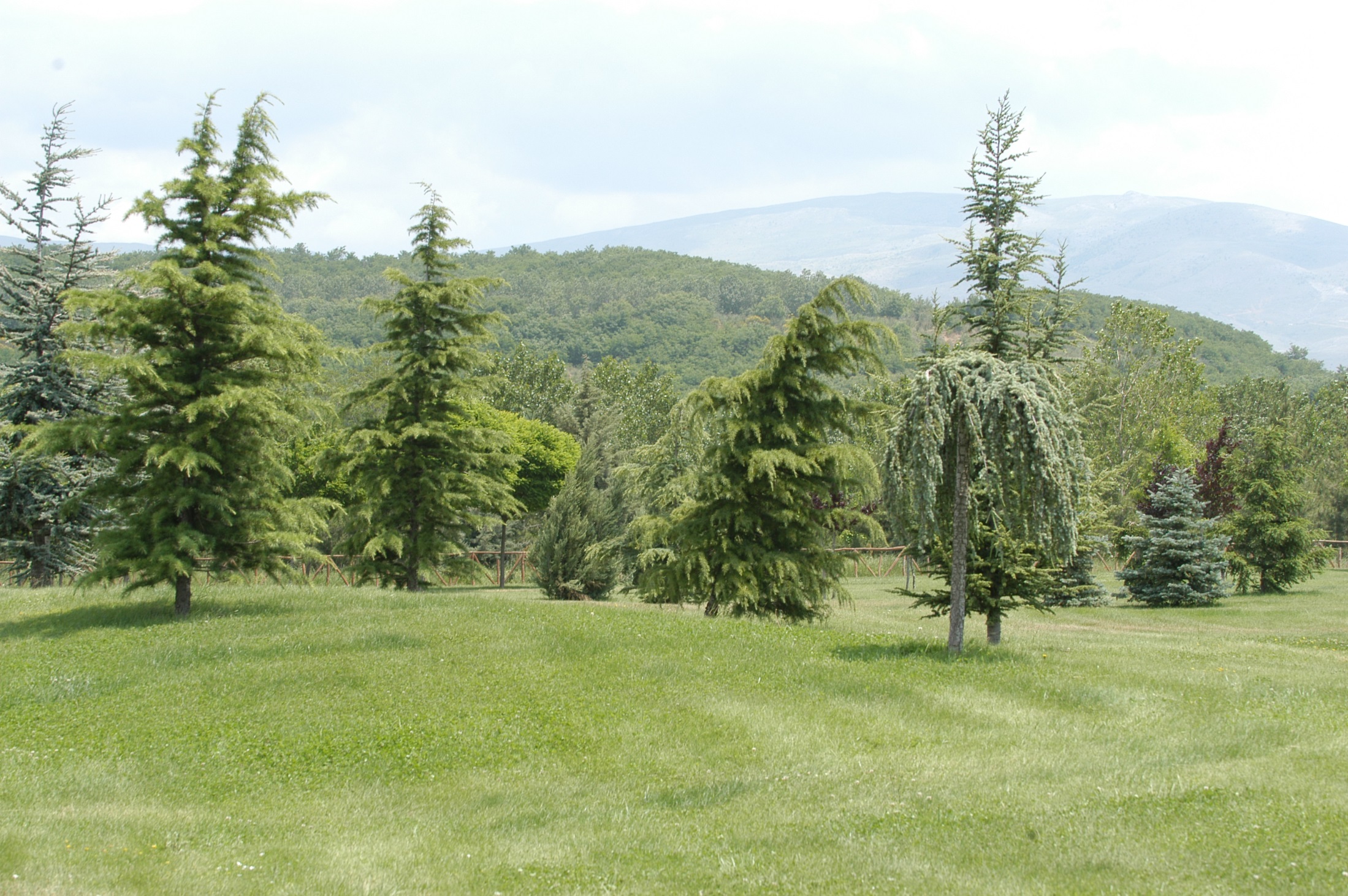 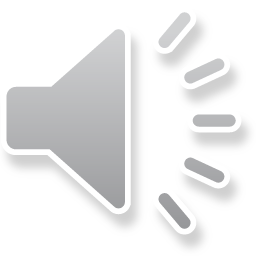 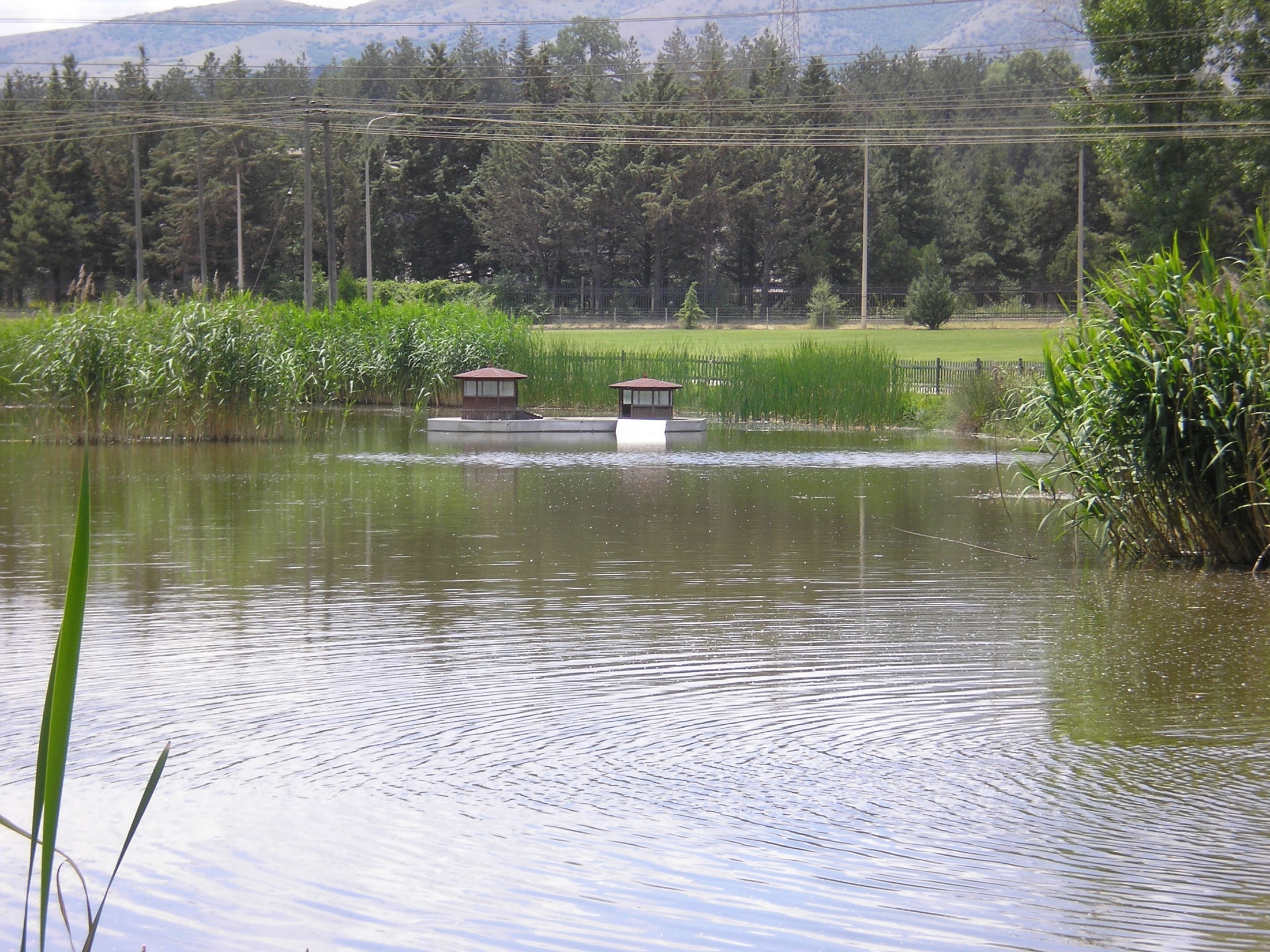 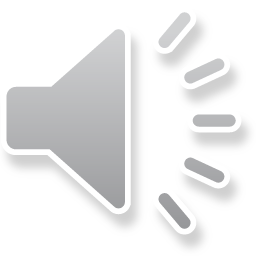 ΤΕΛΟΣ
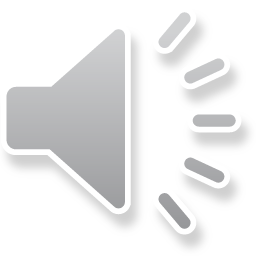